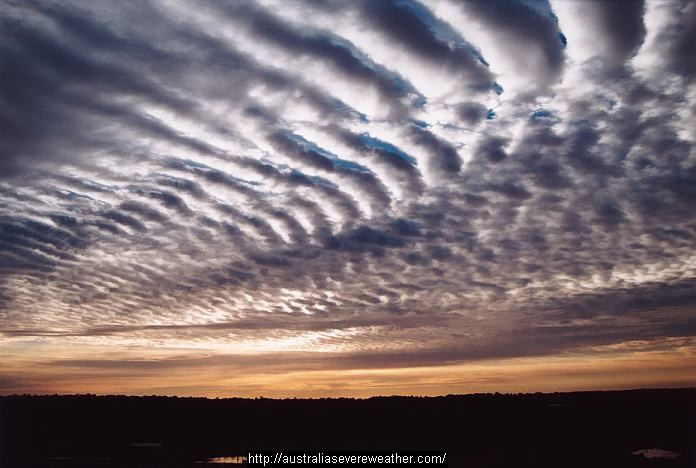 HOW DO CLOUDS FORM?
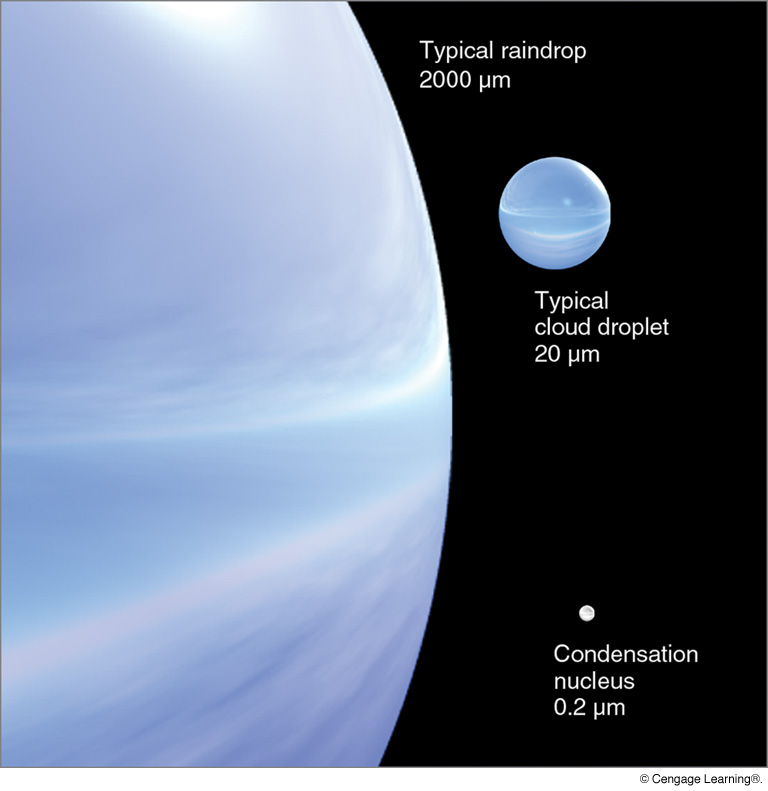 [Speaker Notes: Page: 170

FIGURE 7.1 Relative sizes of raindrops, cloud droplets, and condensation nuclei in micrometers (μm).]
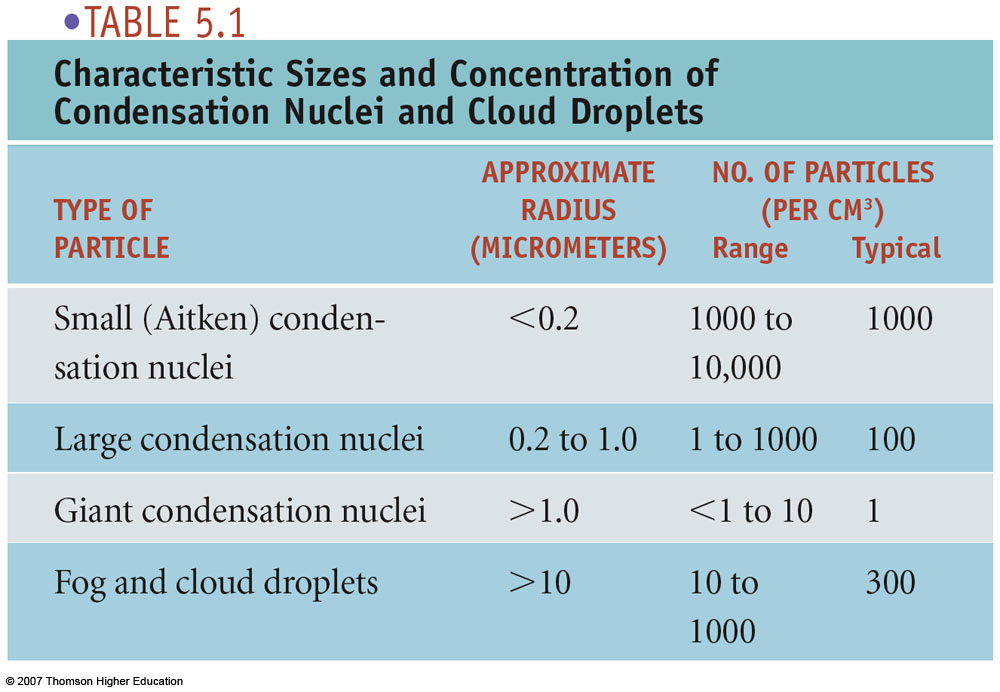 0.1
0.1
Hygroscopic vs. Hydrophobic Cloud Condensation Nuclei
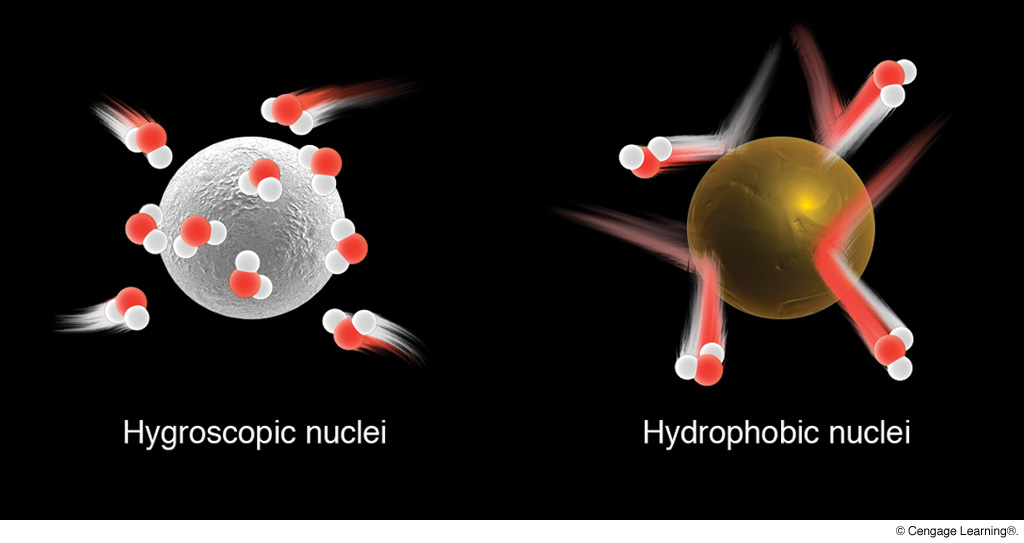 Water-attracting (e.g., salts)
Water-repelling (e.g., waxes)
(Chap. 5, pp. 113–115)
[Speaker Notes: Page: 117

FIGURE 5.3 Hygroscopic nuclei are “water-seeking,” and water vapor rapidly condenses on their surfaces. Hydrophobic nuclei are “water-repelling” and resist condensation.]
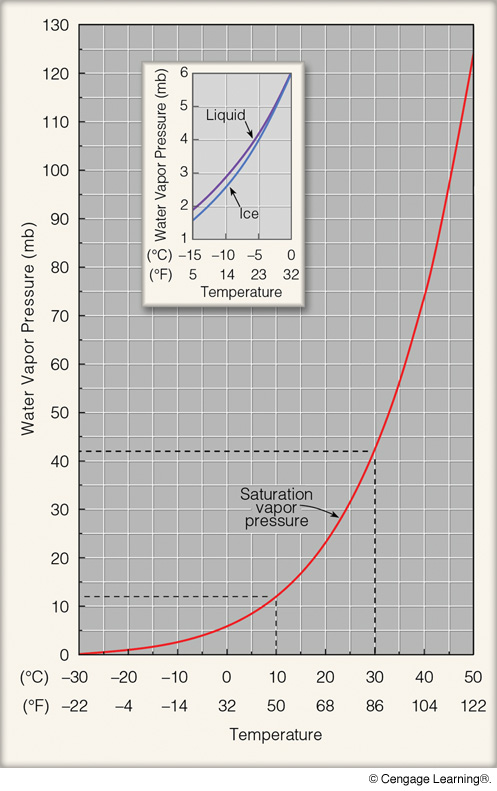 Cloud Formation
Assuming sufficient
cloud condensation nuclei,
Mixing:  add enough moisture
to unsaturated air to raise
RH to 100% (saturate it)
Cooling:  cool unsaturated air 
Until it becomes saturated
(RH=100%)
or some combination.
[Speaker Notes: Page: 99

FIGURE 4.10 Saturation vapor pressure increases with increasing temperature. At a temperature of 10°C, the saturation vapor pressure is about 12 mb, whereas at 30°C it is about 42 mb. The inset illustrates that the saturation vapor pressure over water is greater than the saturation vapor pressure over ice. Why would]
What caused these clouds to form?
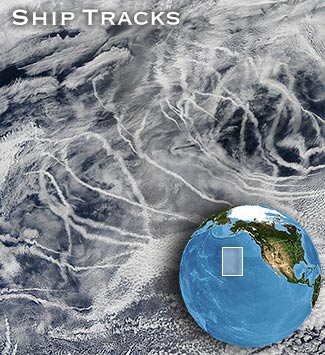 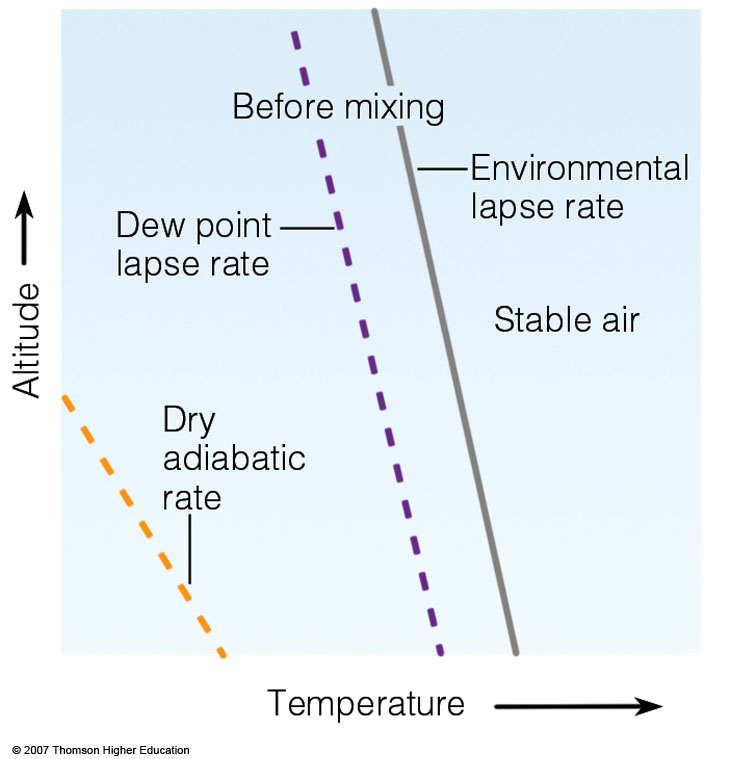 Mixing Cloud
Formation
air is unsaturated
RH is high
(T is near Td)
temperature and
      humidity decline
      with height
[Speaker Notes: Figure 6.29
The mixing of a moist layer of air near the surface can produce a deck of stratocumulus clouds.]
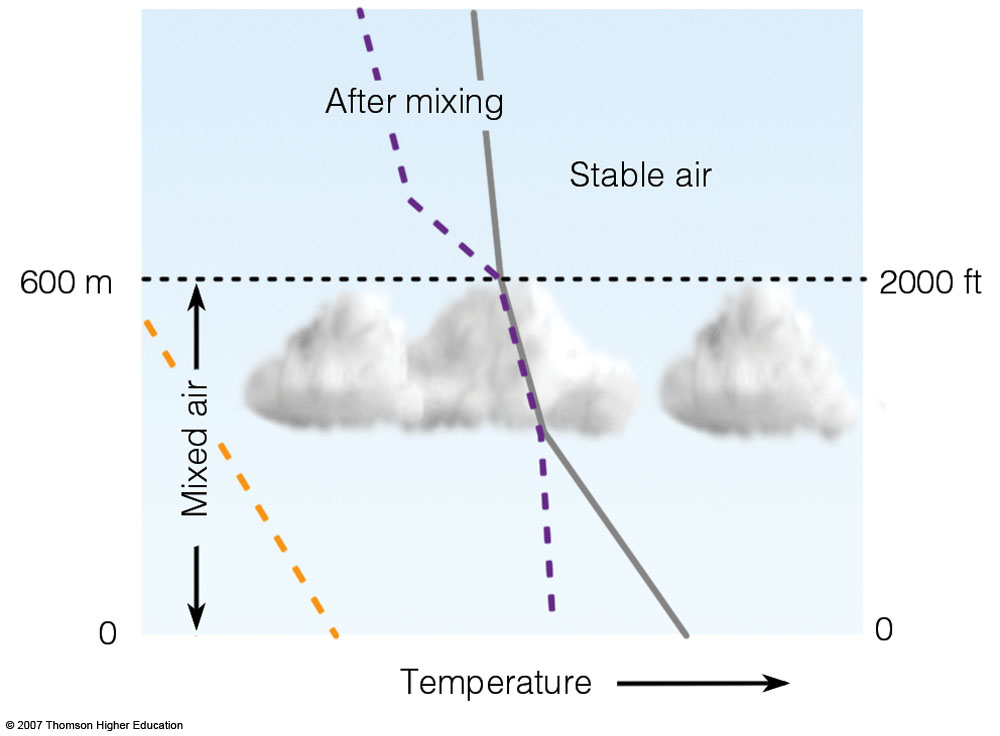 Mixing Cloud
Formation
[Speaker Notes: Figure 6.29
The mixing of a moist layer of air near the surface can produce a deck of stratocumulus clouds.]
Mixing Cloud Formation
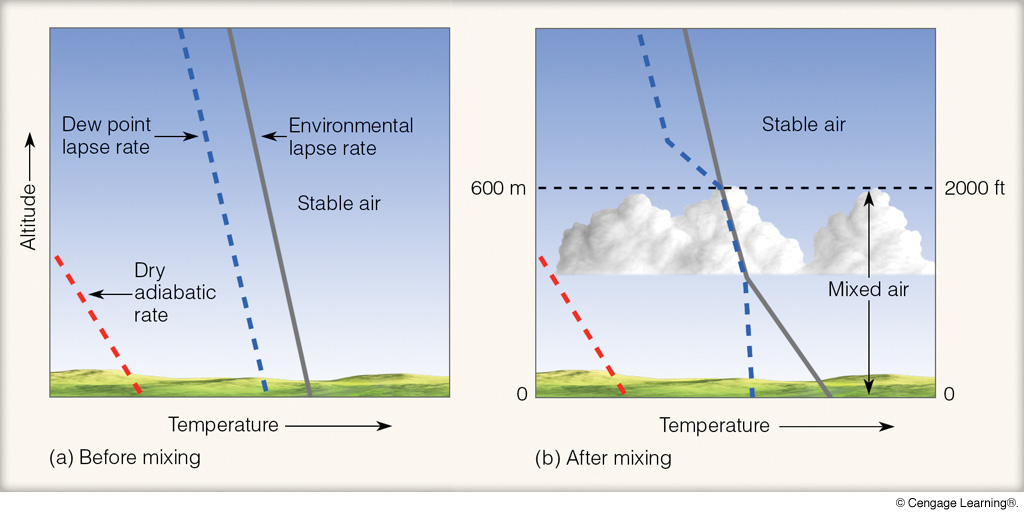 Humid air from below moistens air above cloud base.
(pp. 120–121 (Special Topic 5.2), pp. 162–163)
[Speaker Notes: Page: 165

FIGURE 6.29 The mixing of a moist layer of air near the surface can produce a deck of stratocumulus clouds.]
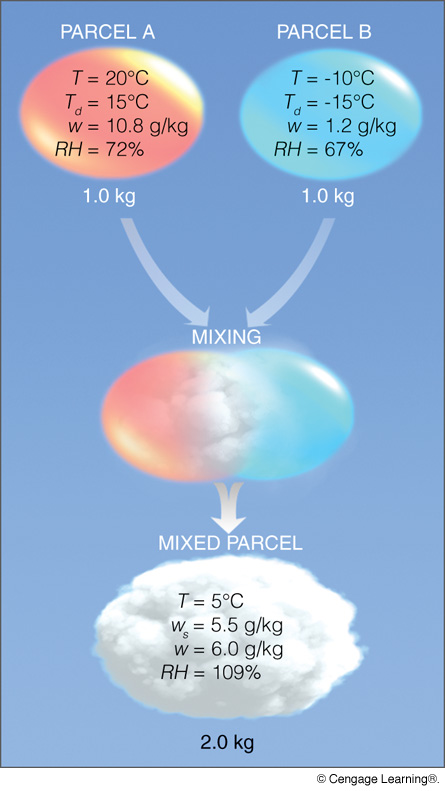 Mixing Cloud
Formation
Final Parcel
w cannot be greater
than ws!
RH = 100%
T=Td = 5°C
ws=wfinal = 5.5 g/kg
Visible cloud
condense excess
vapor into liquid
(cloud forms)
[Speaker Notes: Page: 124

FIGURE 2 Mixing two unsaturated air parcels can produce fog. Notice that the mixed parcel has an actual mixing ratio (W) that is greater than the saturation mixing ratio (Ws). This produces an RH of 109% and results in fog. (As the mixed parcel cools below its dew point temperature, water vapor will condense onto condensation nuclei, producing the liquid droplets that create fog.)]
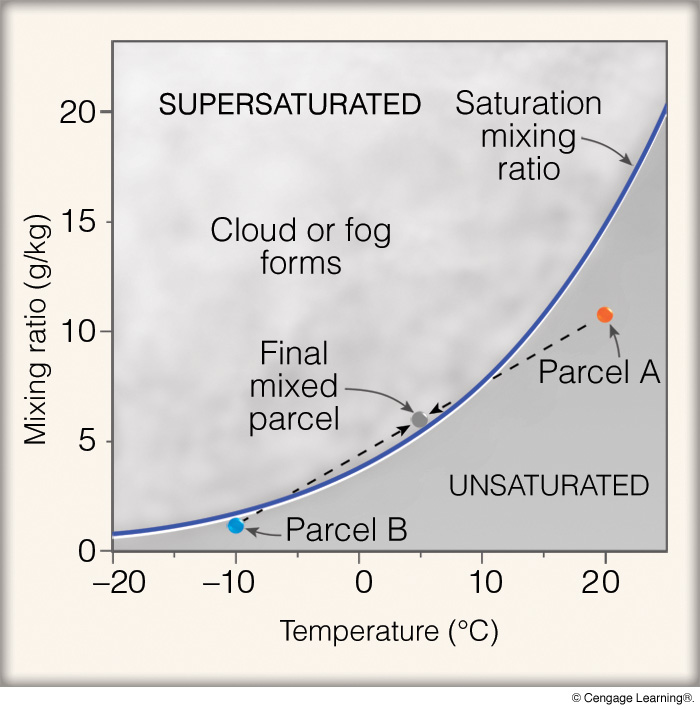 (pp. 120–121 (Special Topic 5.2), pp. 162–163)
[Speaker Notes: Page: 125

FIGURE 3 The blue line is the saturation mixing ratio. The mixing of two unsaturated air parcels (A and B) can produce a saturated air parcel and fog.]
Stratocumulus
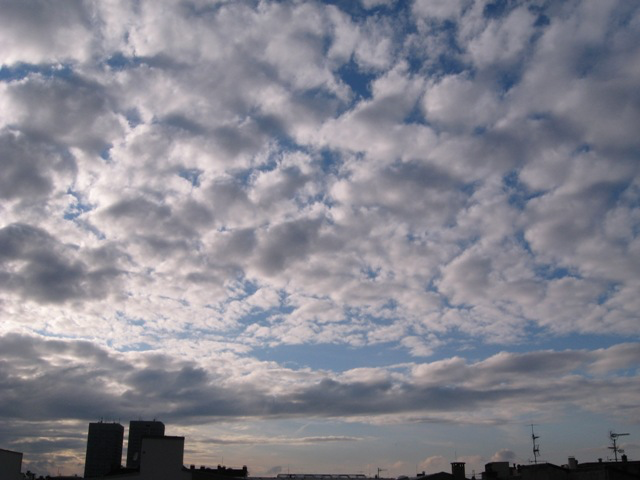 Rising and Sinking Parcels
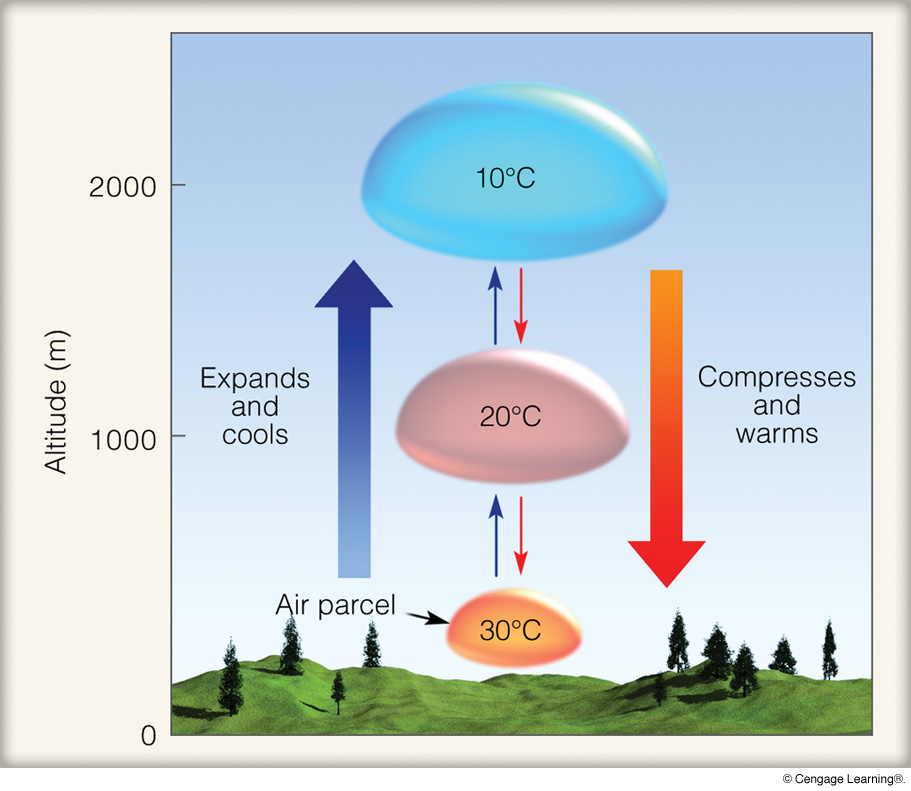 1)  as air rises, pressure
declines

2)  volume increases

3)  air cools
as air sinks, pressure
increases

2)  volume decreases

3)  air warms
Rising and cooling air is the primary method of cloud formation.
[Speaker Notes: Page: 146

FIGURE 6.2 The dry adiabatic rate. As long as the air parcel remains unsaturated, it expands and cools by 10°C per 1000 m; the sinking parcel compresses and warms by 10°C per 1000 m.]
Primary Methods of Cloud Formation
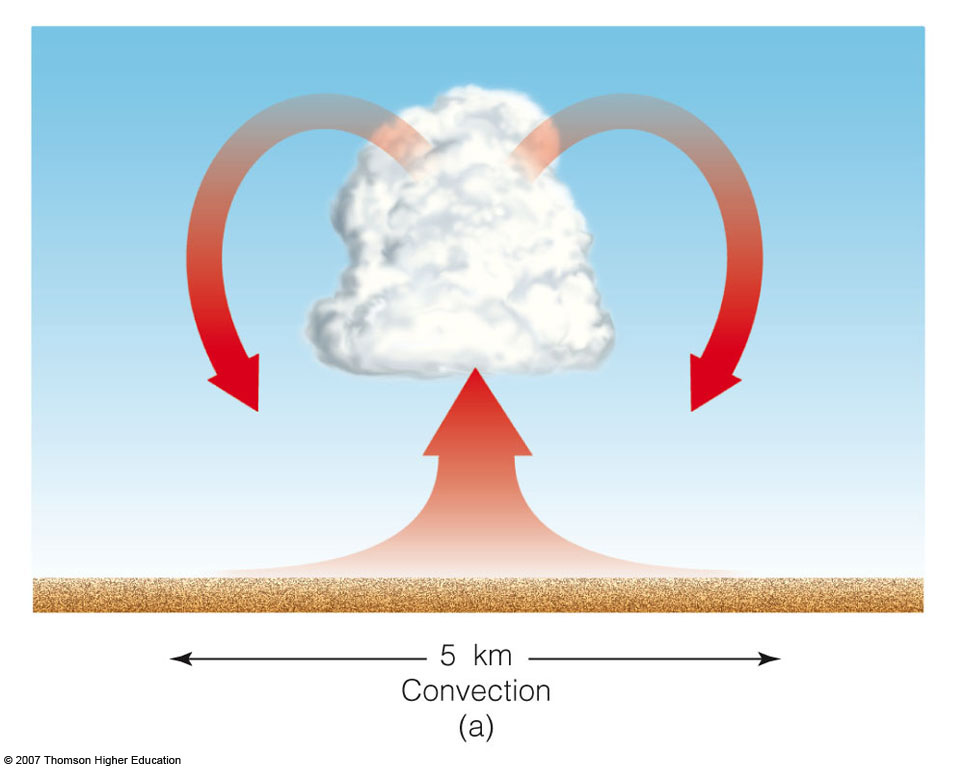 Atmosphere is warmed from below in unstable air.
[Speaker Notes: Figure 6.15
The primary ways clouds form: (a) surface heating and convection; (b) forced lifting along topographic barriers; (c) convergence of surface air; (d) forced lifting along weather fronts.]
Primary Methods of Cloud Formation
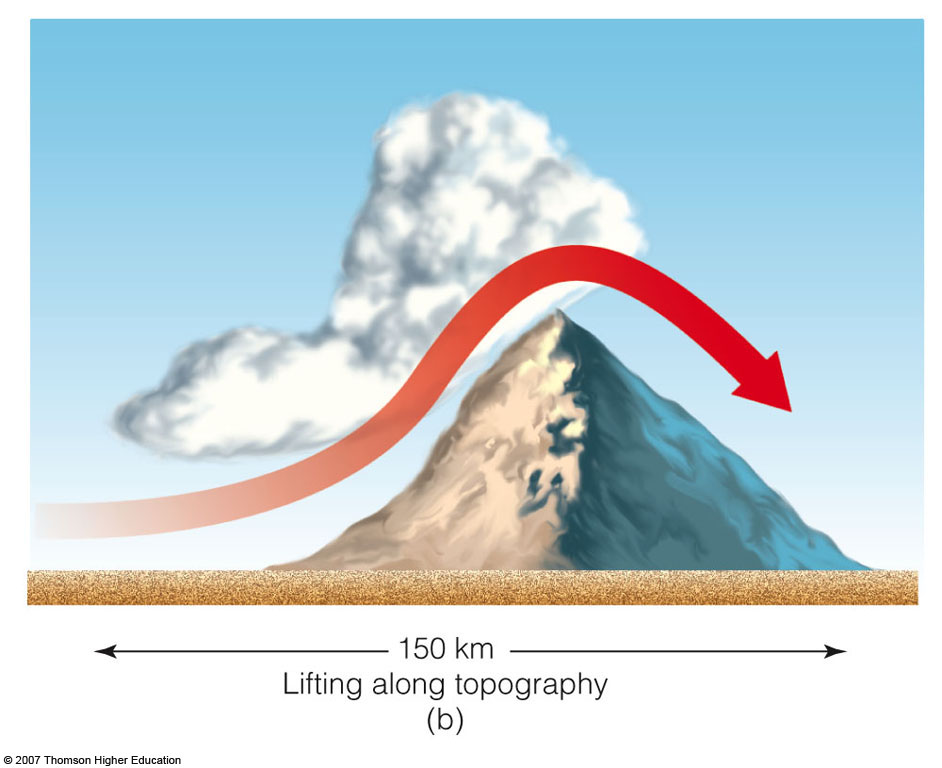 Orographic lifting.
[Speaker Notes: Figure 6.15
The primary ways clouds form: (a) surface heating and convection; (b) forced lifting along topographic barriers; (c) convergence of surface air; (d) forced lifting along weather fronts.]
Primary Methods of Cloud Formation
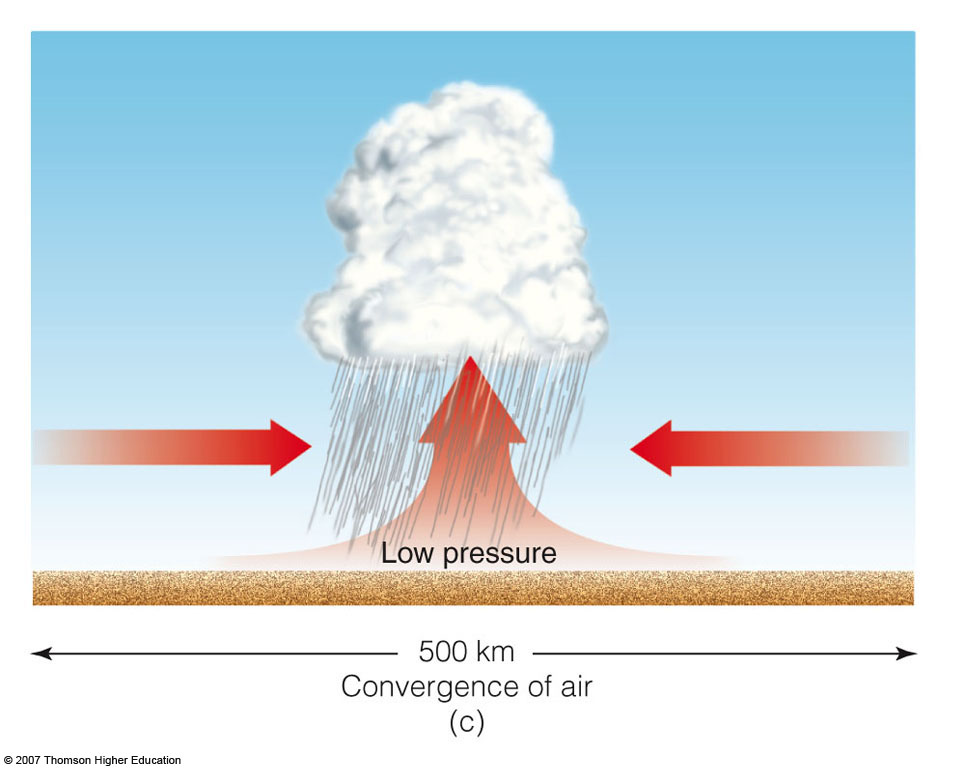 [Speaker Notes: Figure 6.15
The primary ways clouds form: (a) surface heating and convection; (b) forced lifting along topographic barriers; (c) convergence of surface air; (d) forced lifting along weather fronts.]
Primary Methods of Cloud Formation
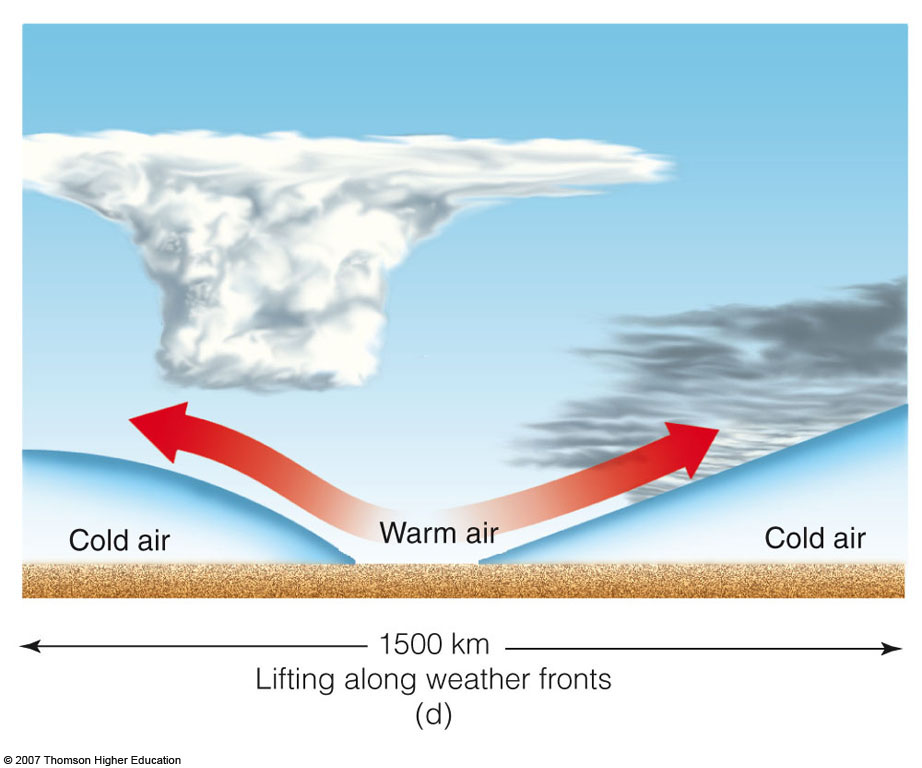 [Speaker Notes: Figure 6.15
The primary ways clouds form: (a) surface heating and convection; (b) forced lifting along topographic barriers; (c) convergence of surface air; (d) forced lifting along weather fronts.]
Primary Methods of Cloud Formation
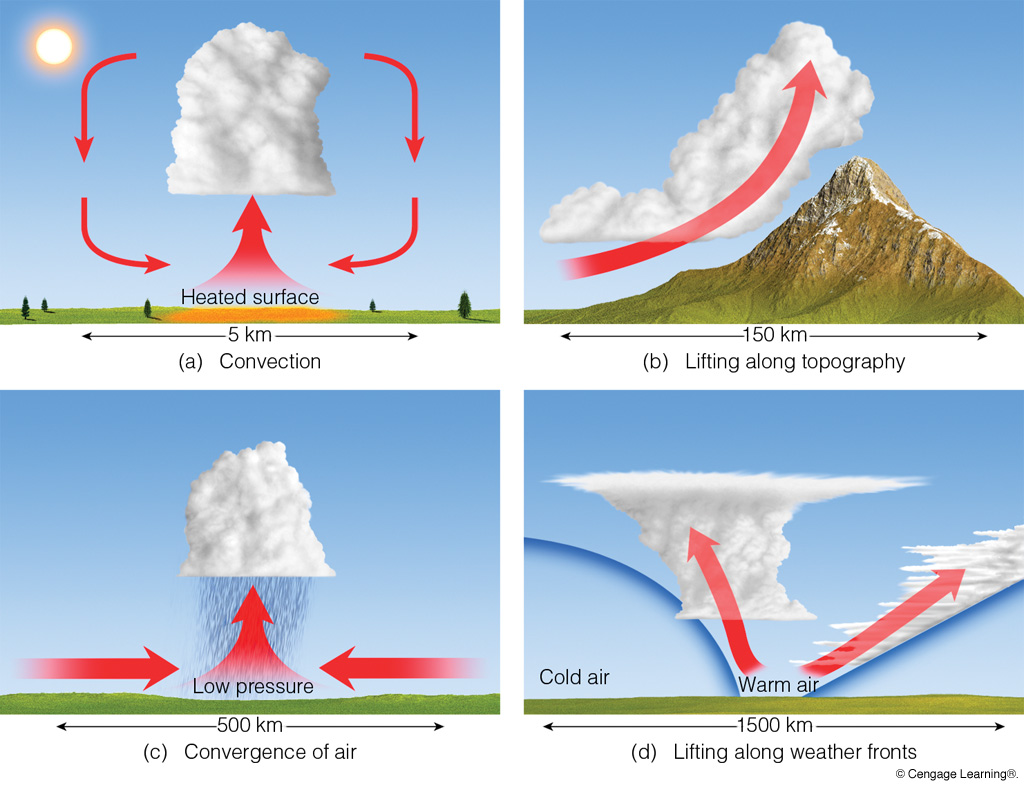 [Speaker Notes: Page: 155

FIGURE 6.15 The primary ways clouds form: (a) surface heating and convection; (b) forced lifting along topographic barriers; (c) convergence of surface air; (d) forced lifting along weather fronts.]
Orographic Clouds and Rain Shadow
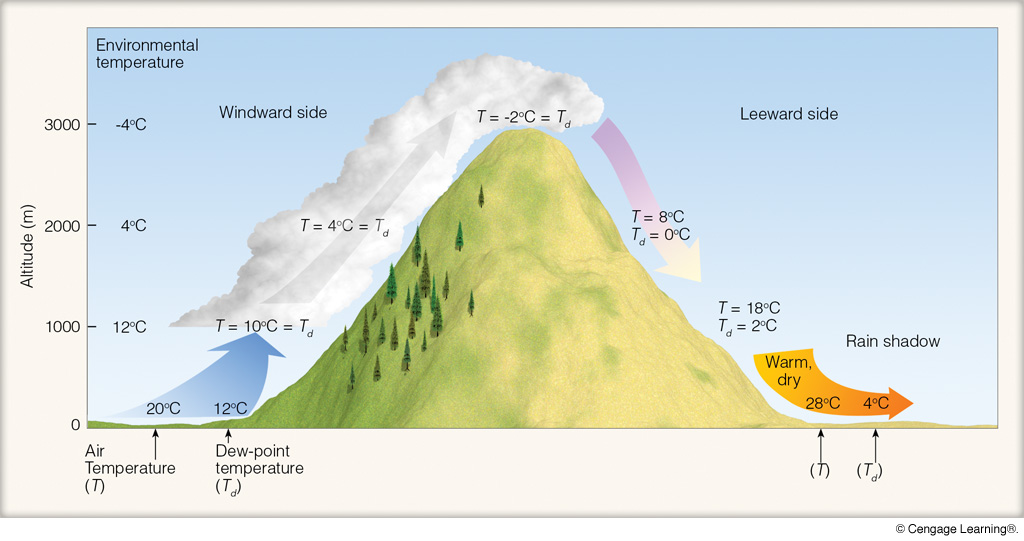 [Speaker Notes: Page: 160

FIGURE 6.22 Orographic uplift, cloud development, and the formation of a rain shadow.]
Orographic Clouds and Rain Shadow
(Central California Transect)
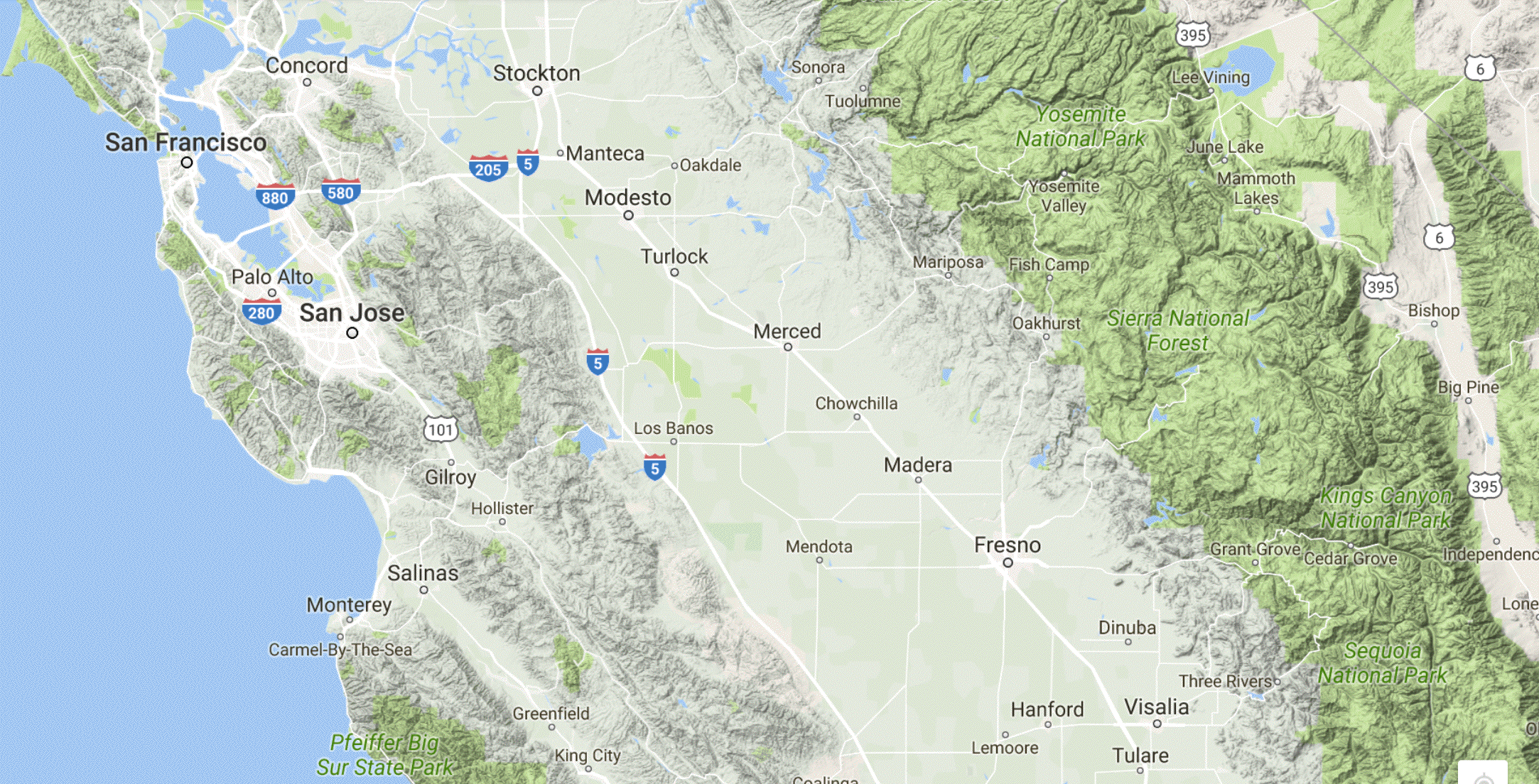 Mt. Hamilton
Santa Cruz
Orographic Precipitation along Western U.S.
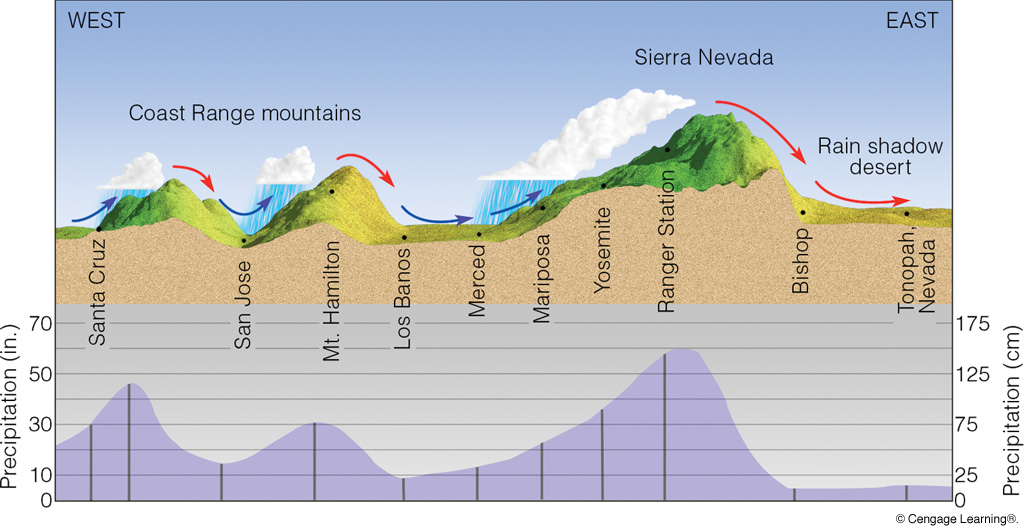 [Speaker Notes: Page: 475

FIGURE 17.5 The effect of topography on average annual precipitation along a line running from the Pacific Ocean through central California into western Nevada.]
Convective Cloud Formation
condensation, visible cumulus cloud
forms
T=Td=66°F
air rises, expands, and cools
T=68°F
Tt=69°F
T=68°F
thermals form
T=69°F
Tt=70°F
T=69°F
Fair Weather Cumulus (Cumulus Humilis)
Convective Cloud Formation
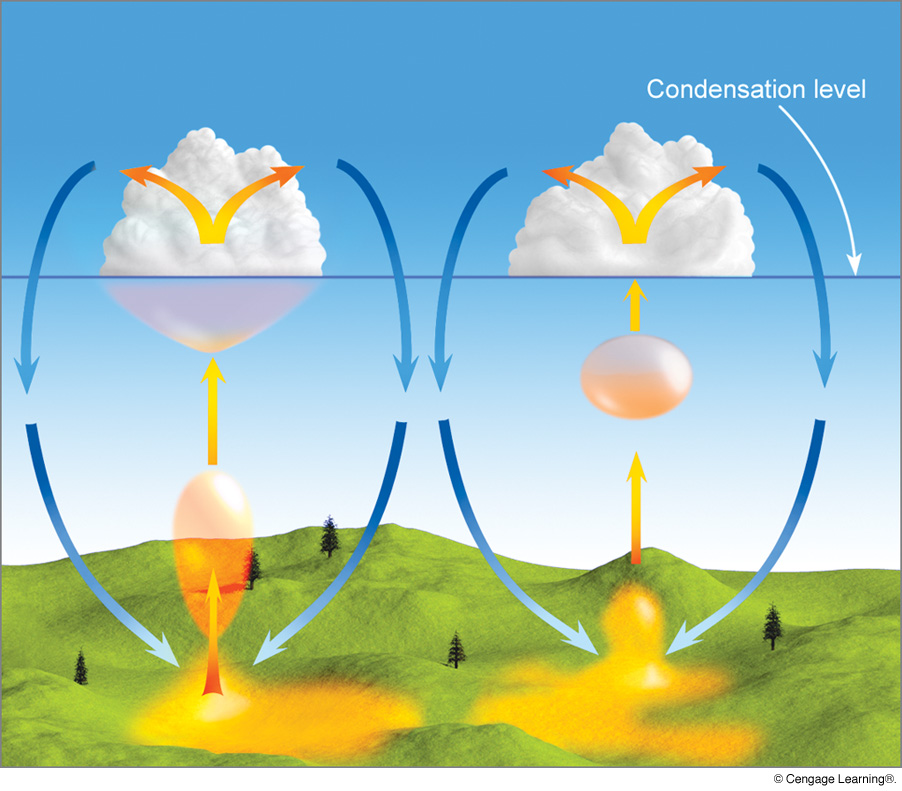 [Speaker Notes: Page: 156

FIGURE 6.16 Cumulus clouds form as warm, invisible air bubbles detach themselves from the surface, then rise and cool to the condensation level. Below and within the cumulus clouds, the air is rising. Around the cloud, the air is sinking.]
Cumulus Congestus
Cumulonimbus
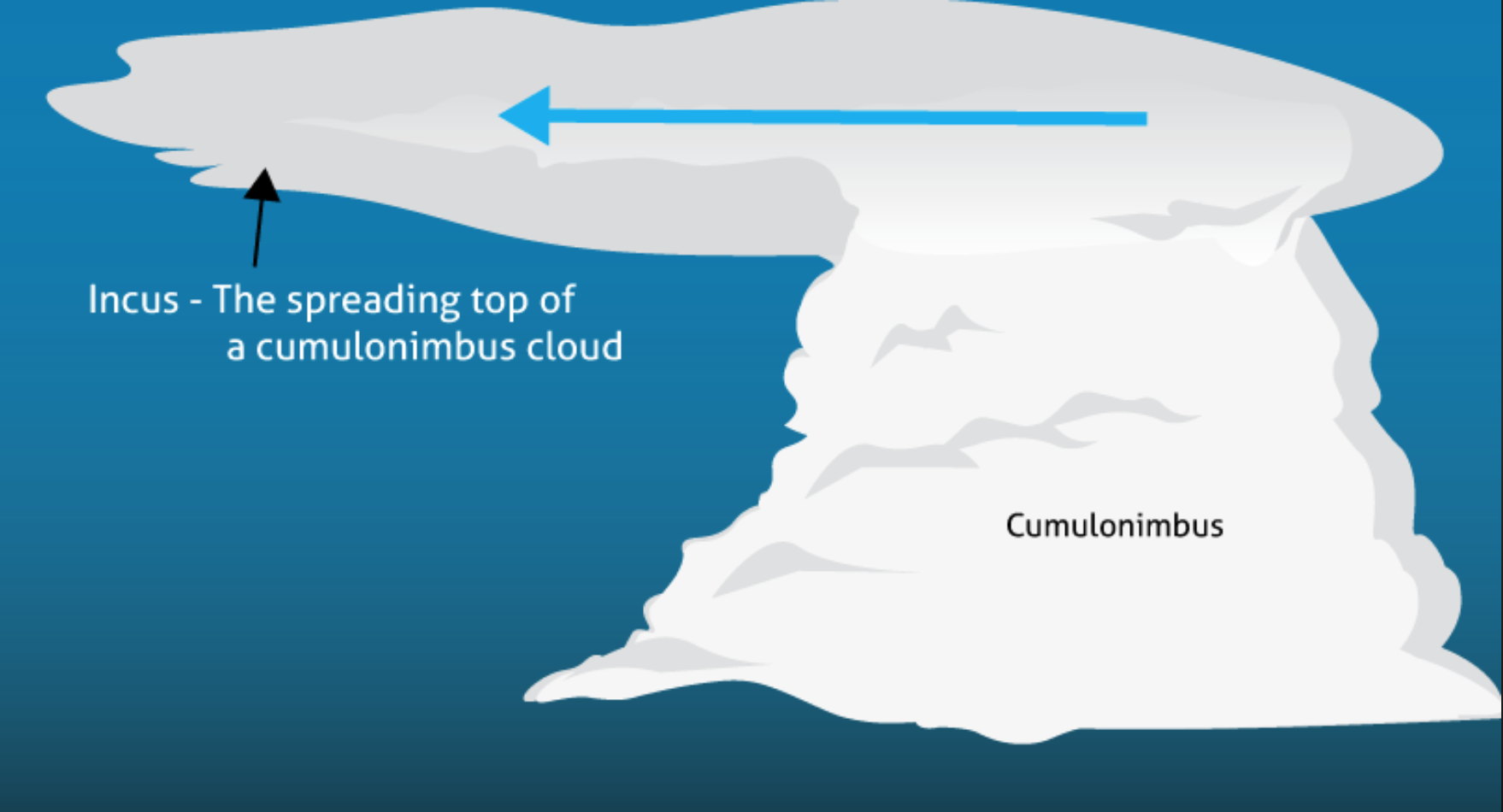 wind
ice crystals
glaciated
anvil
precipitation
Convective Cloud Formation
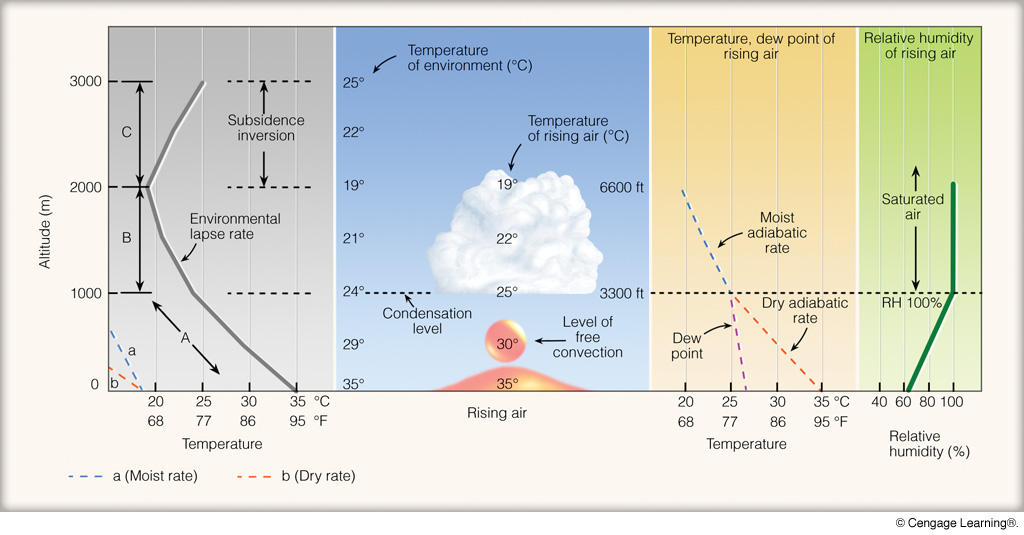 [Speaker Notes: Page: 157

FIGURE 6.18 The development of a cumulus cloud.]
Convective Cloud Formation
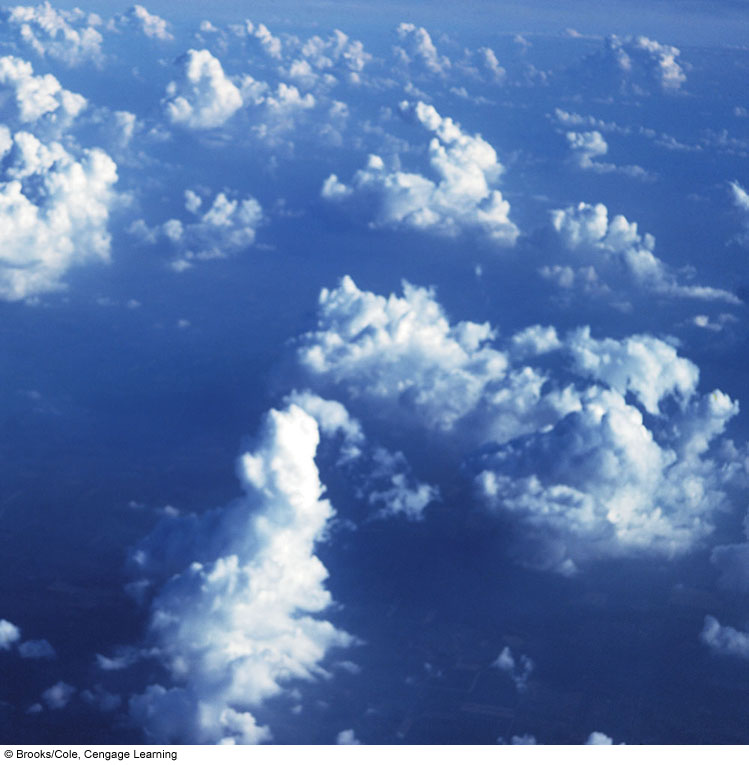 [Speaker Notes: FIGURE 6.17 Cumulus clouds building on a warm summer
afternoon. Each cloud represents a region where thermals are rising
from the surface. The clear areas between the clouds are regions where
the air is sinking.]
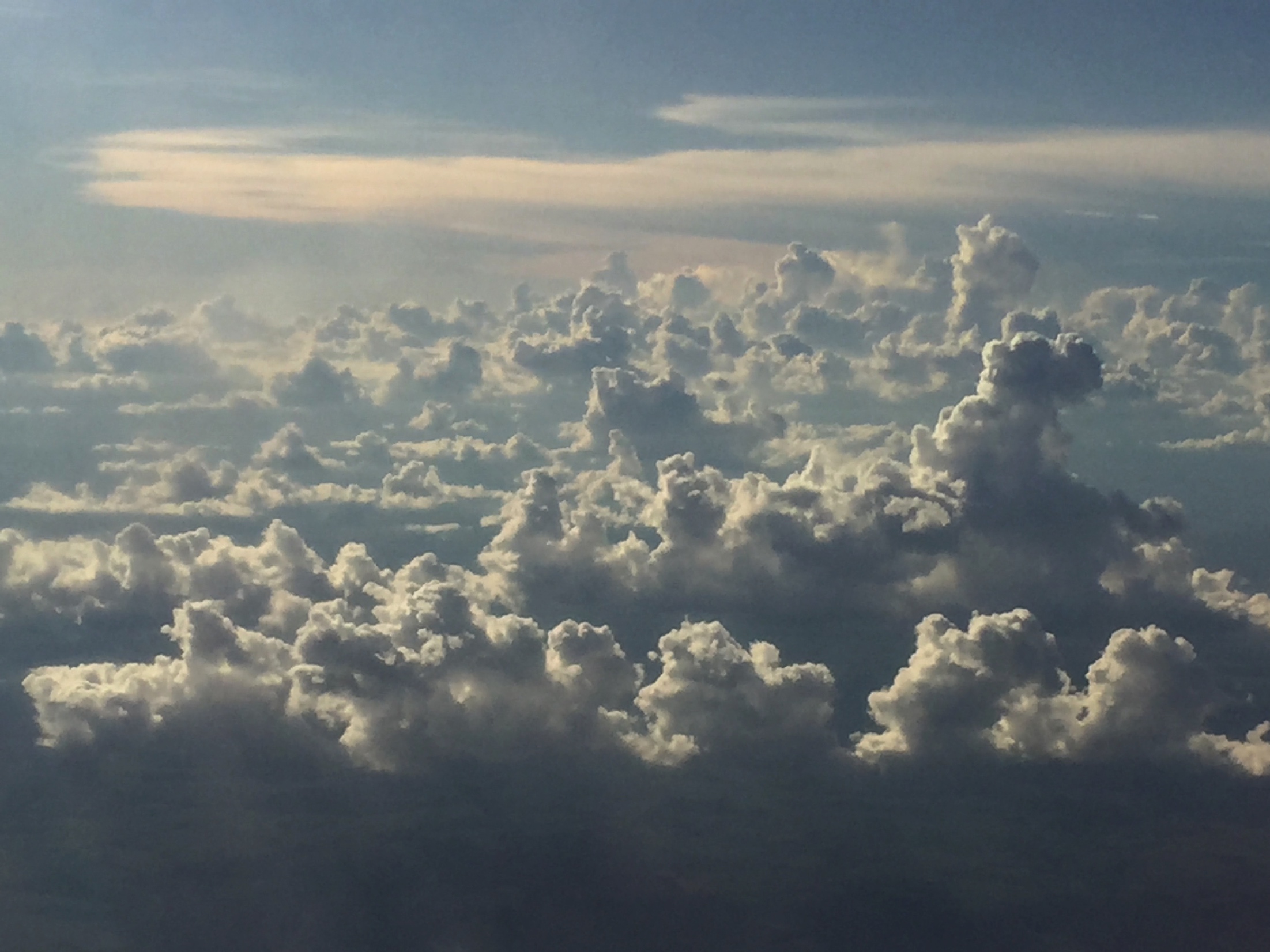 Convective Cloud Formation
(Chap. 6, pp. 152–158)
Quick Summary—Cloud Formation:

Clouds form when air that contains cloud condensation nuclei is saturated via cooling or mixing.

Mixing clouds form when moist air is added to unsaturated air, raising the humidity to saturation.

Most clouds form via cooling and rising motion.

Rising air expands (because pressure is lower) and is thus cooler (less dense).  A cloud forms when the air is cooled to the dew point temperature (saturation; RH = 100%).

Rising motion in the atmosphere occurs at many different scales, from local (convection) to frontal.
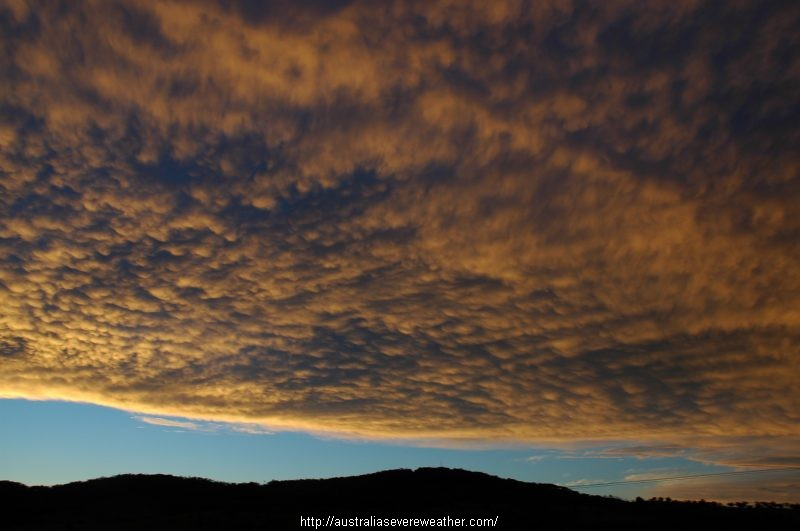 CLOUD
CLASSIFICATION
Cloud Classification
I.	Stratiform:  large-scale lifting of
	stable air; no vertical development

II.	Cumuliform:  vertical development
	caused by convection; flat cloud 	base; form in unstable air
Stratiform Clouds
A.	High (>23,000 feet), “cirro-,” 	composed of high crystals only, no 	shadow cast
1.	cirrus
2.	cirrostratus (status = layer)
3.	cirrocumulus (cumulus = puffy) 
	(note: this is a stratiform cloud, not 	cumuliform)
Stratiform Clouds
B.	Middle (6,500–23,000 feet), “alto-,” 	water only or water/ice mix, clouds
	block direct sunlight, shadow at base
1.	altostratus
2.	altocumulus
Stratiform Clouds
C.	Low (<6,600 feet), “strato-,” 	composed of liquid water only
1.	stratus
2.	stratocumulus
3.	nimbostratus (nimbo=rain)
Cumuliform Clouds
Flat cloud base, caused by convection, form in 
unstable air
fair weather cumulus (cumulus humilis); cloud tops 3000–5000 feet above surface
cumulus congestus; 10,000–15,000 feet
cumulonimbus; tops > 20,000 feet; thunderstorm, possible glaciated anvil, precipitation
Basic Cloud Types
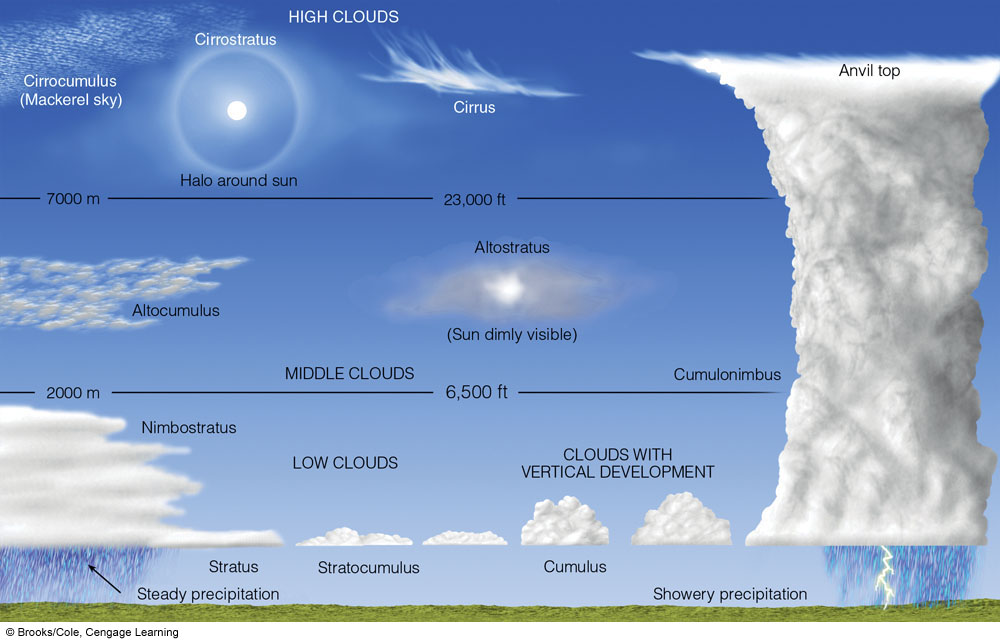 [Speaker Notes: FIGURE 5.24 A generalized illustration of basic cloud types based on height above the surface and vertical development.]
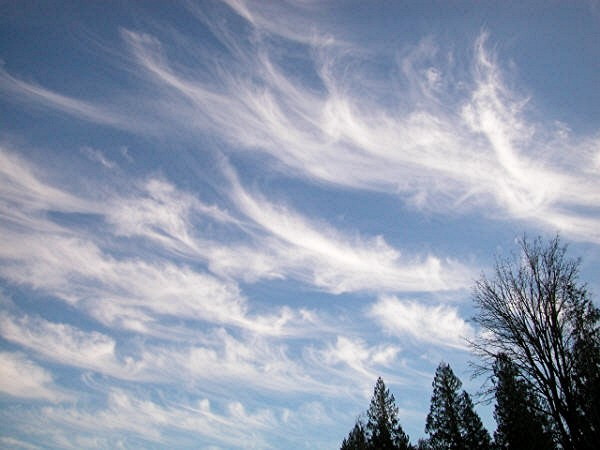 CIRRUS
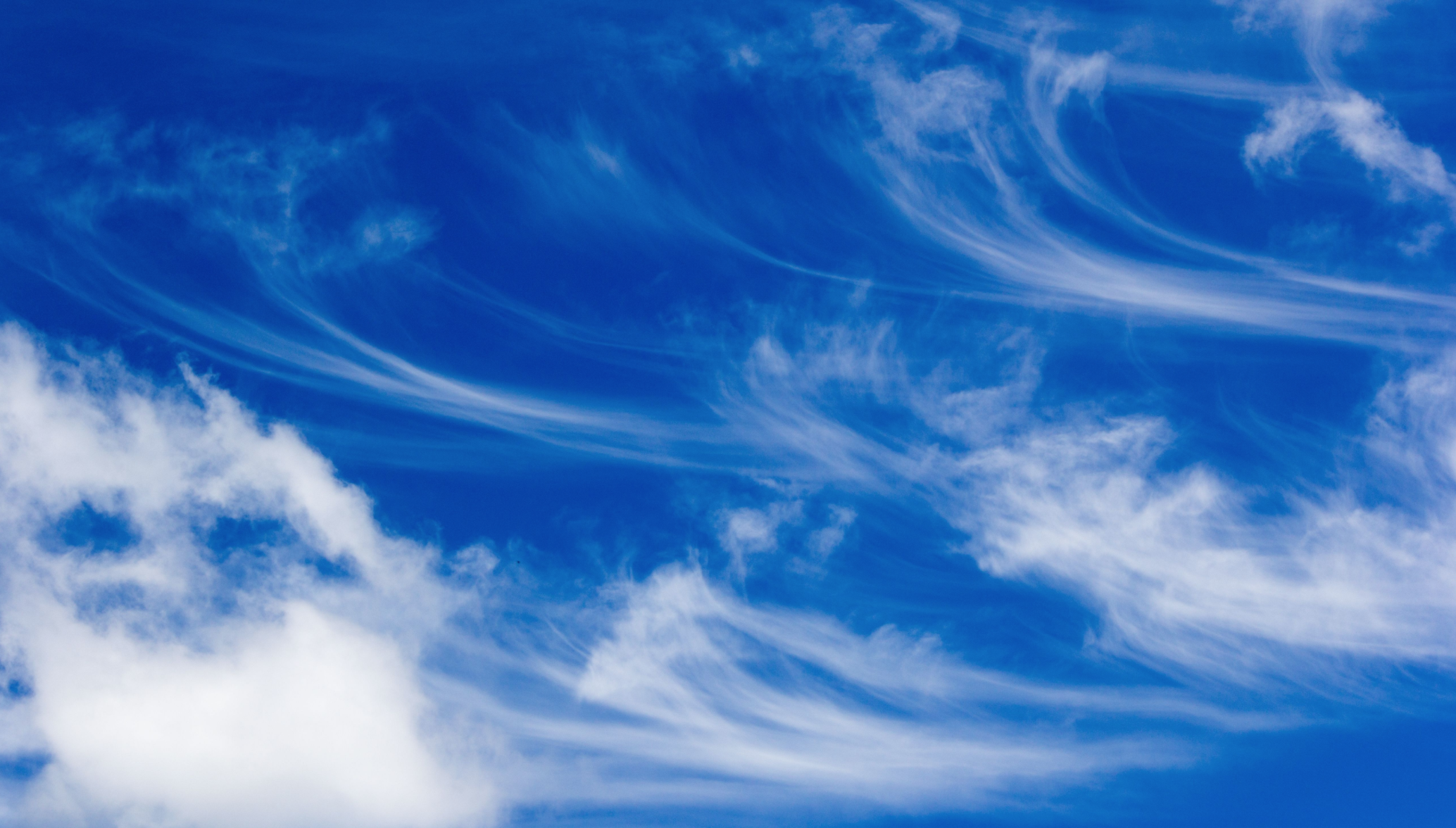 CIRRUS
CIRROCUMULUS
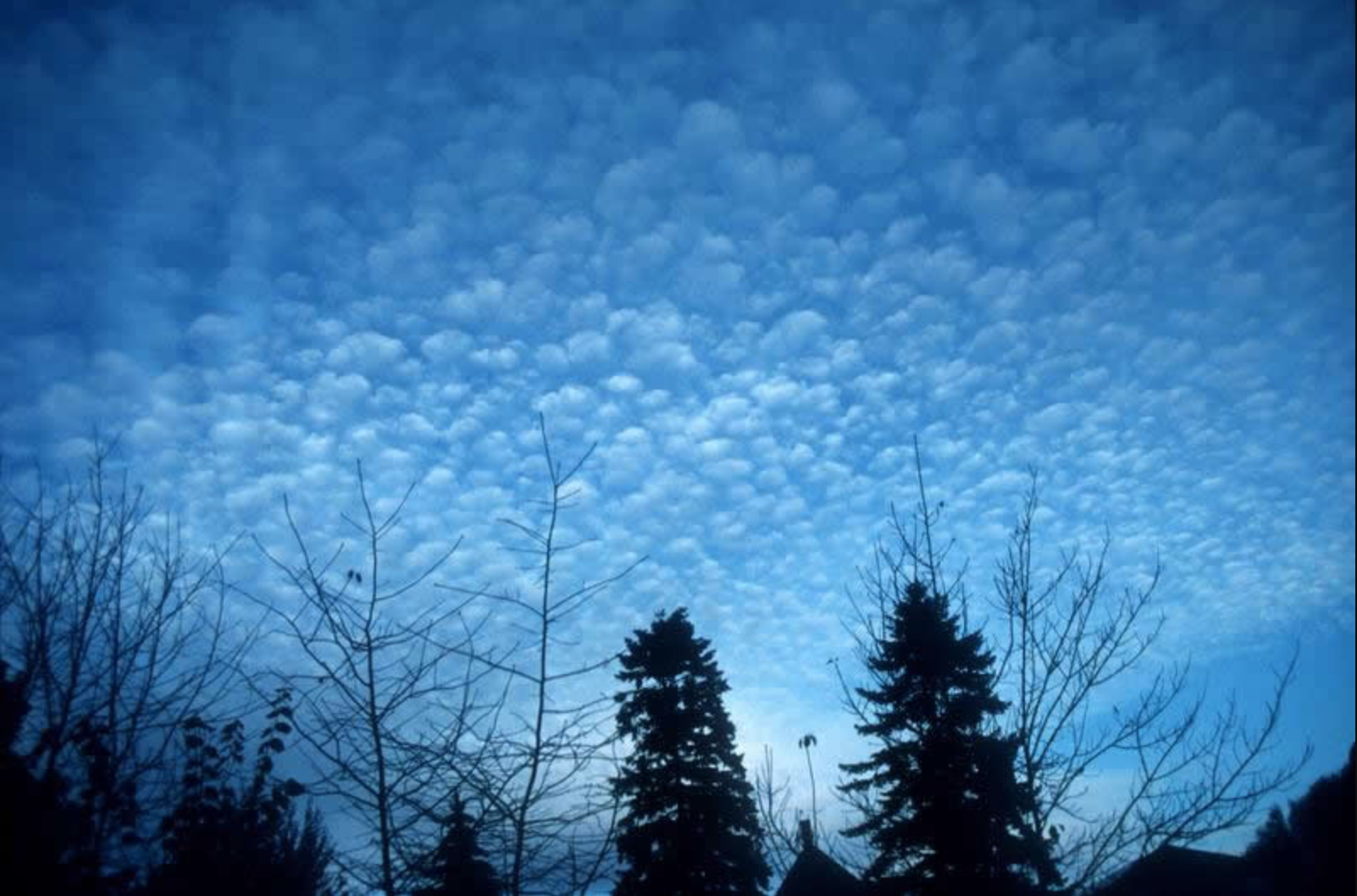 CIRROCUMULUS
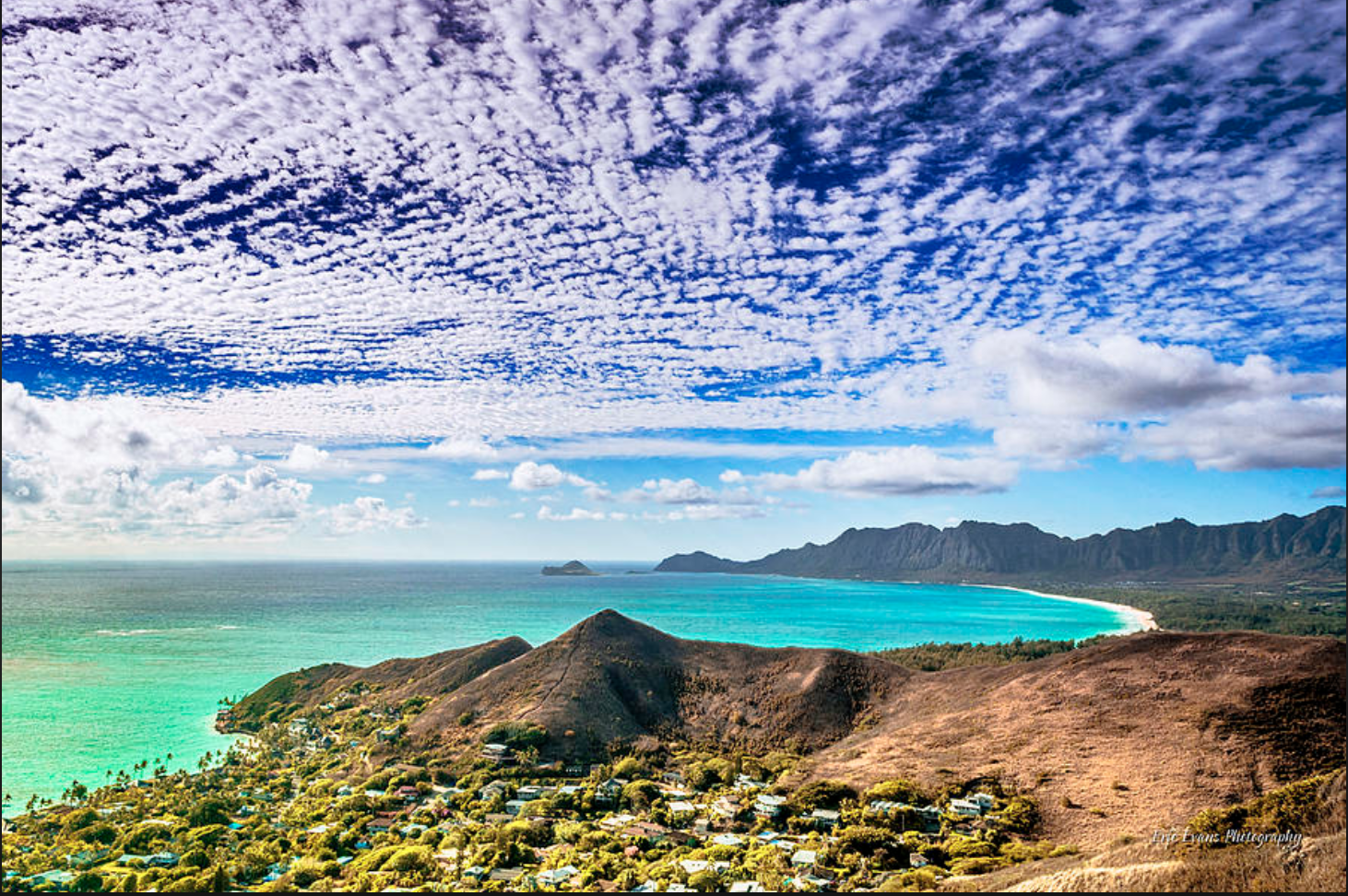 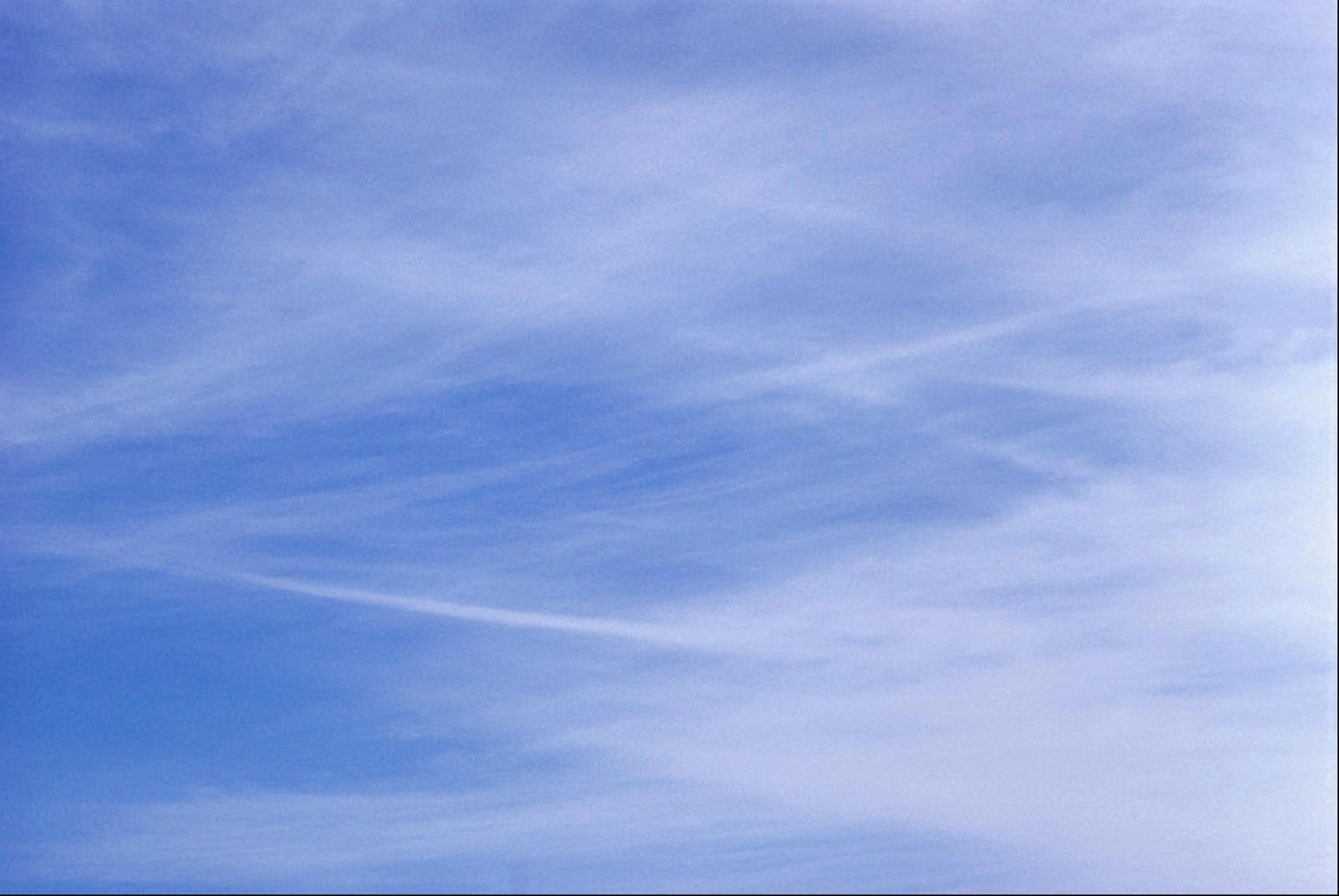 CIRROSTRATUS
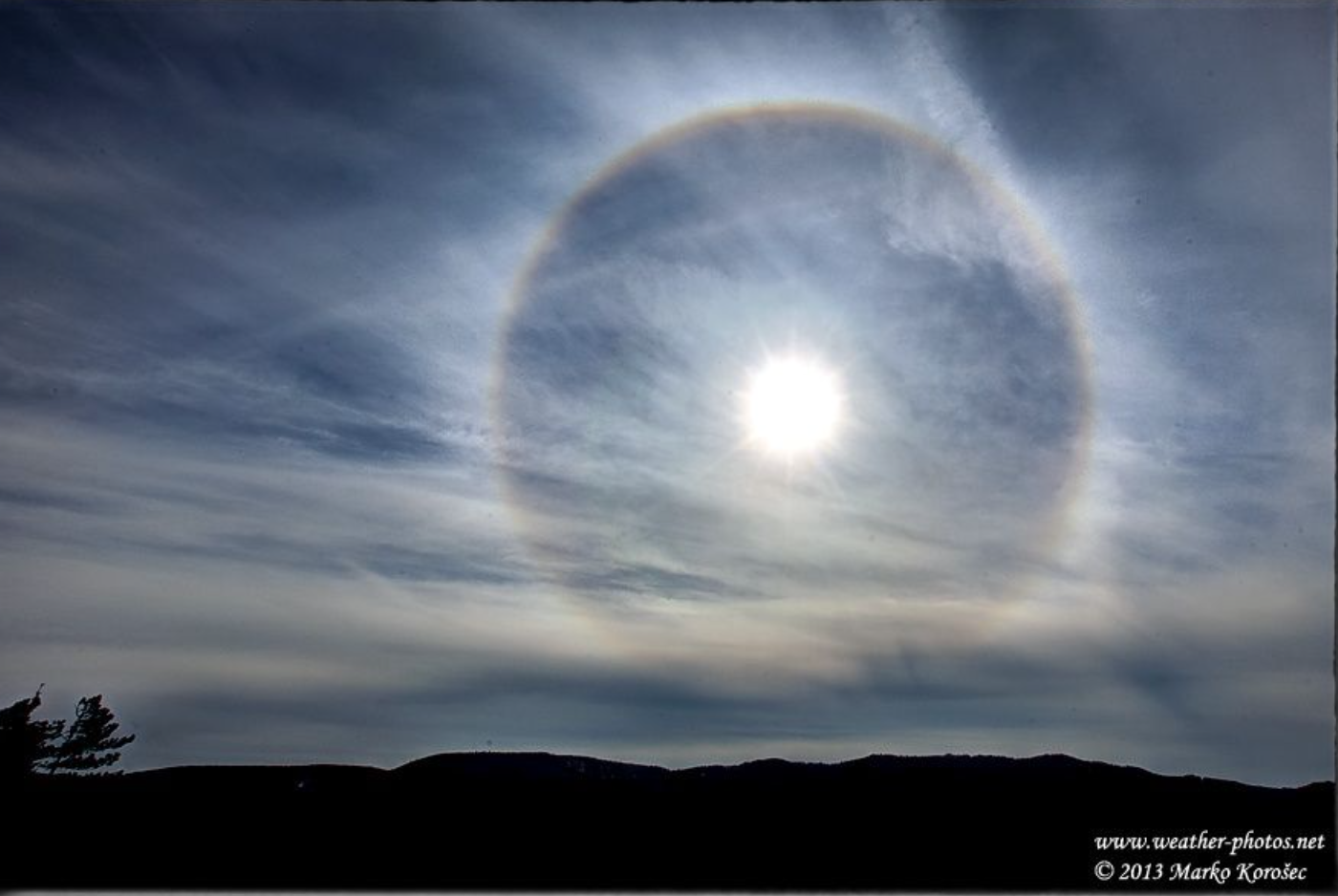 CIRROSTRATUS
ALTOCUMULUS
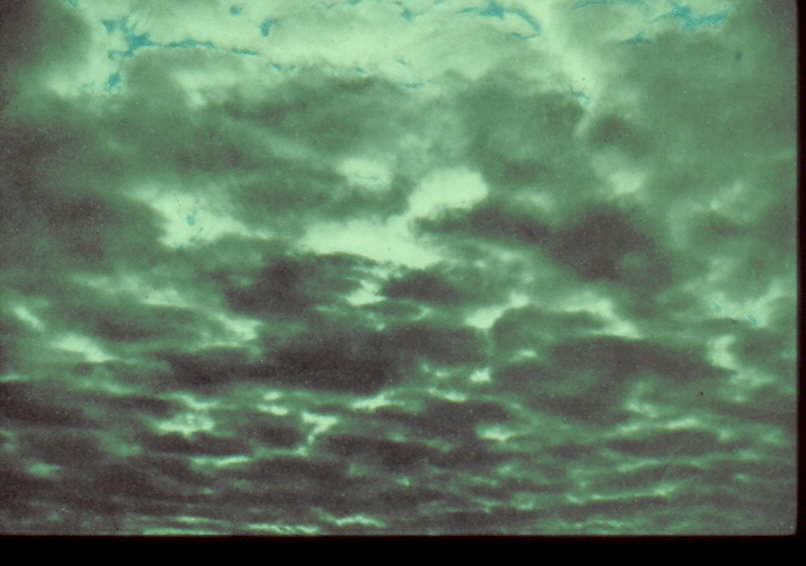 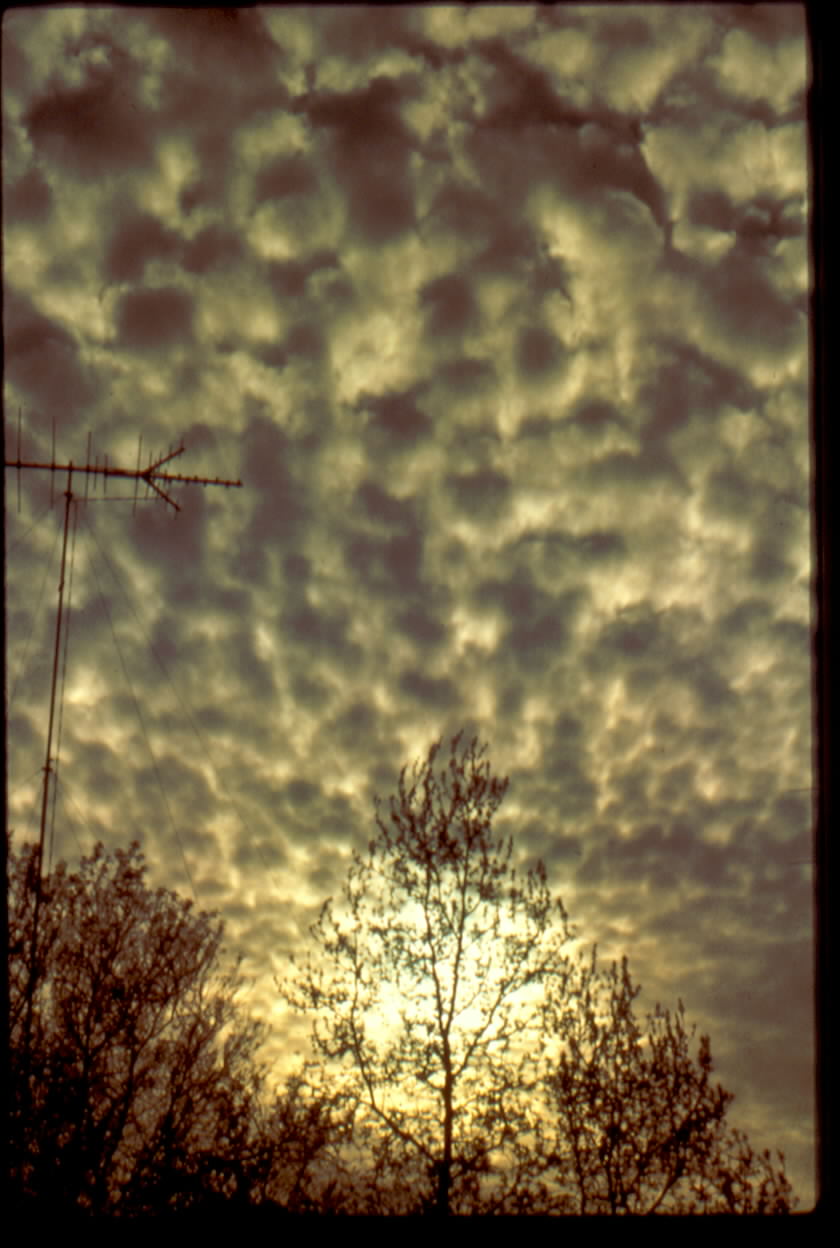 ALTOCUMULUS
ALTOSTRATUS
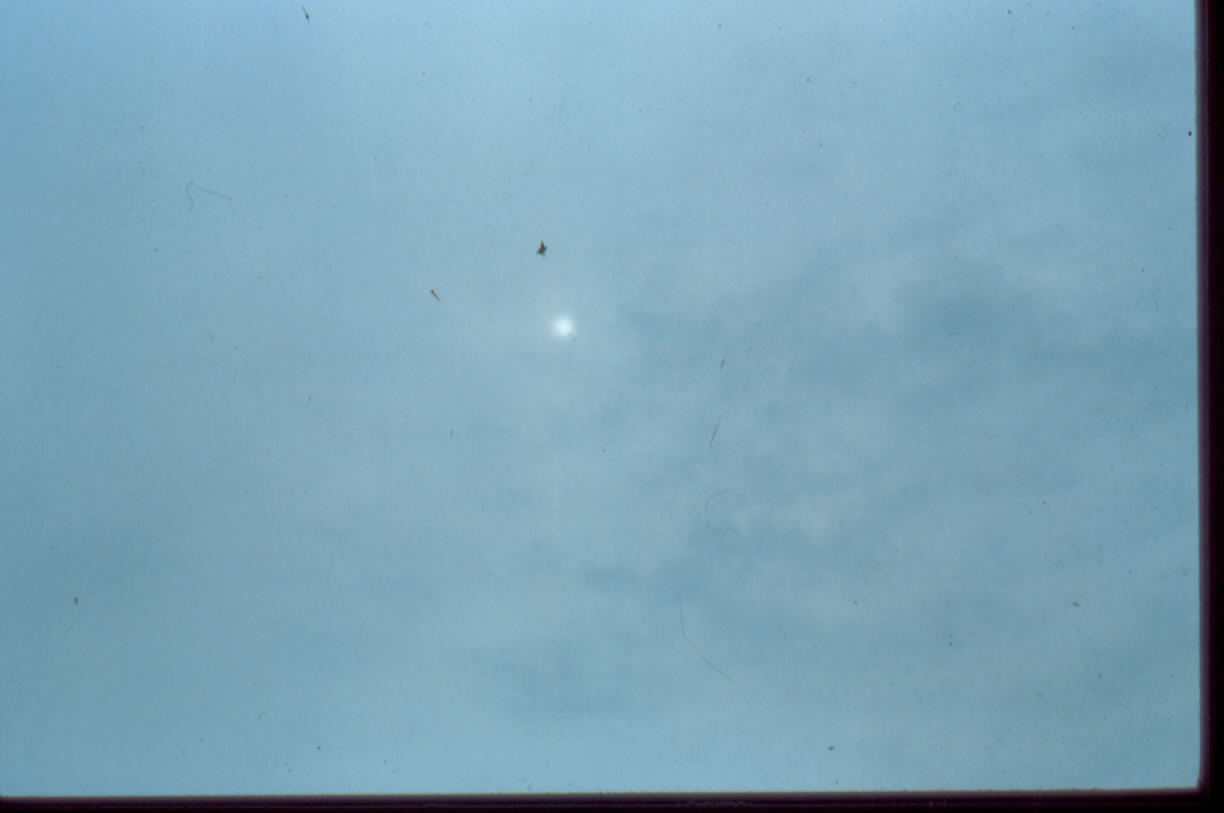 STRATOCUMULUS
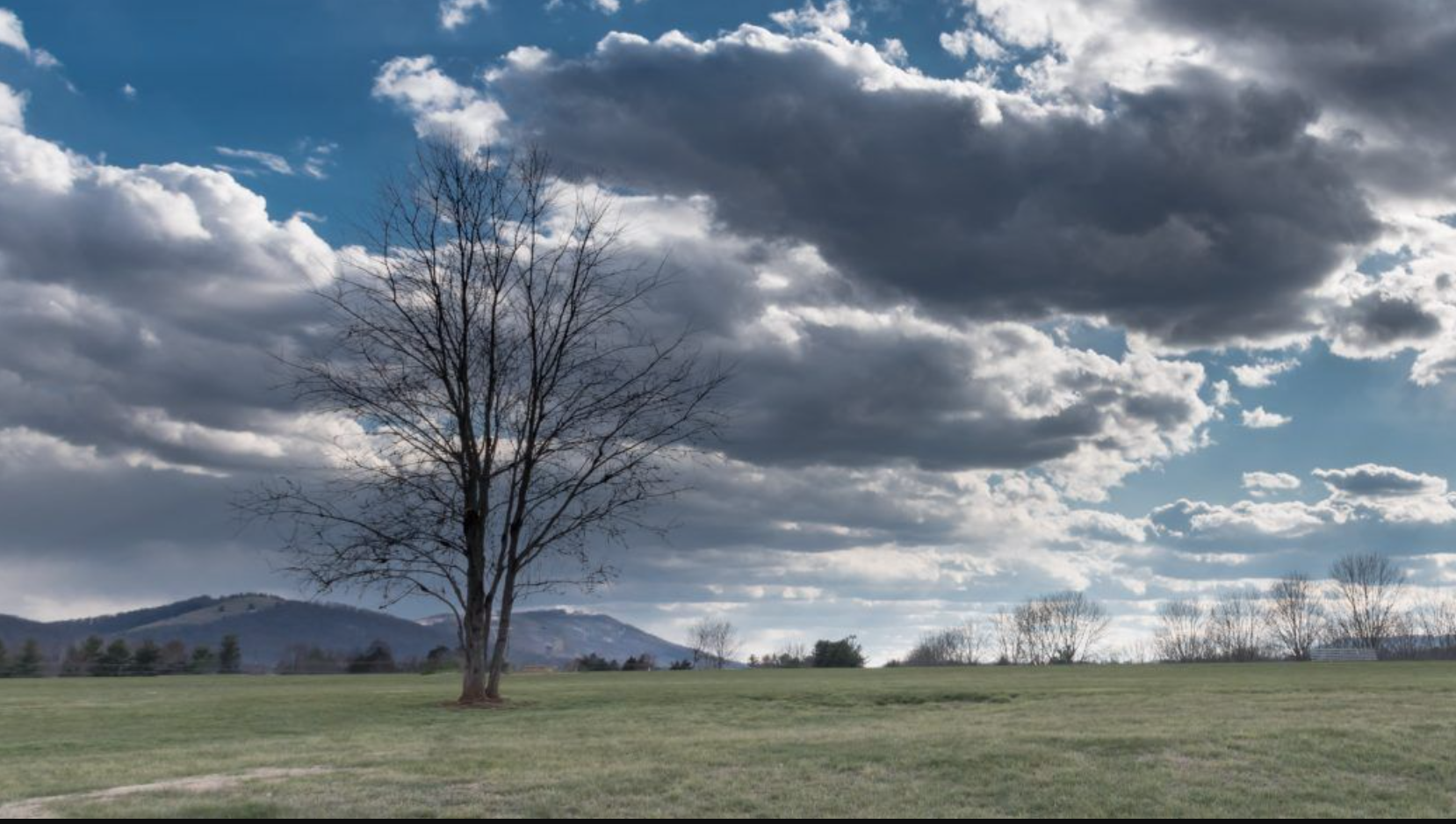 STRATOCUMULUS
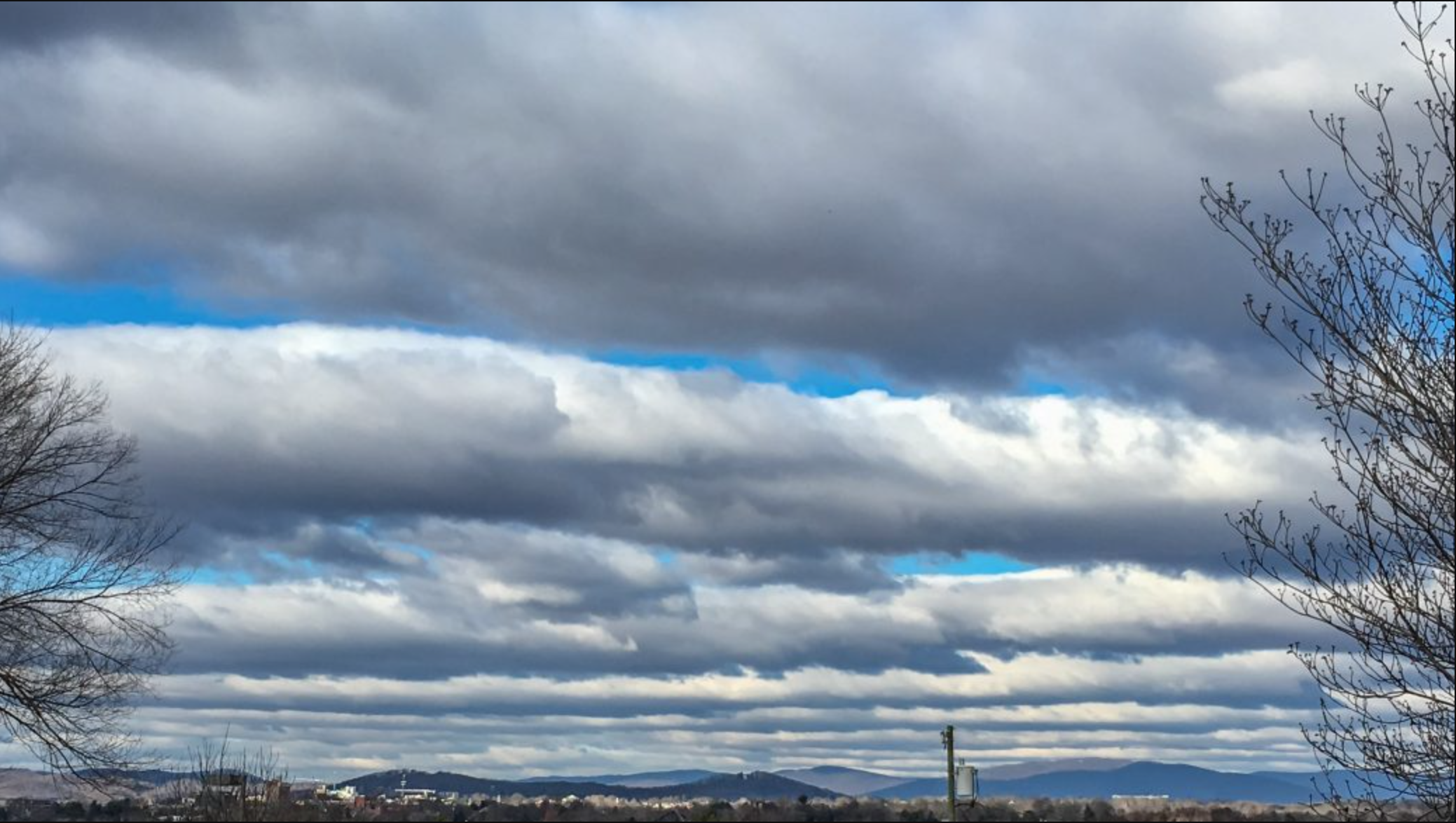 STRATUS
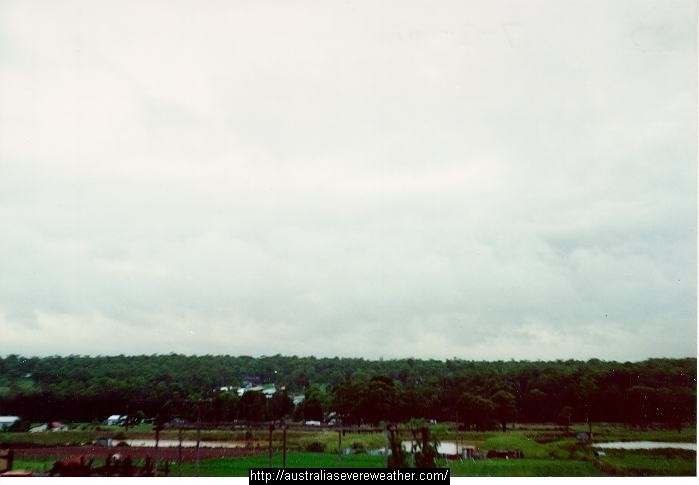 NIMBOSTRATUS
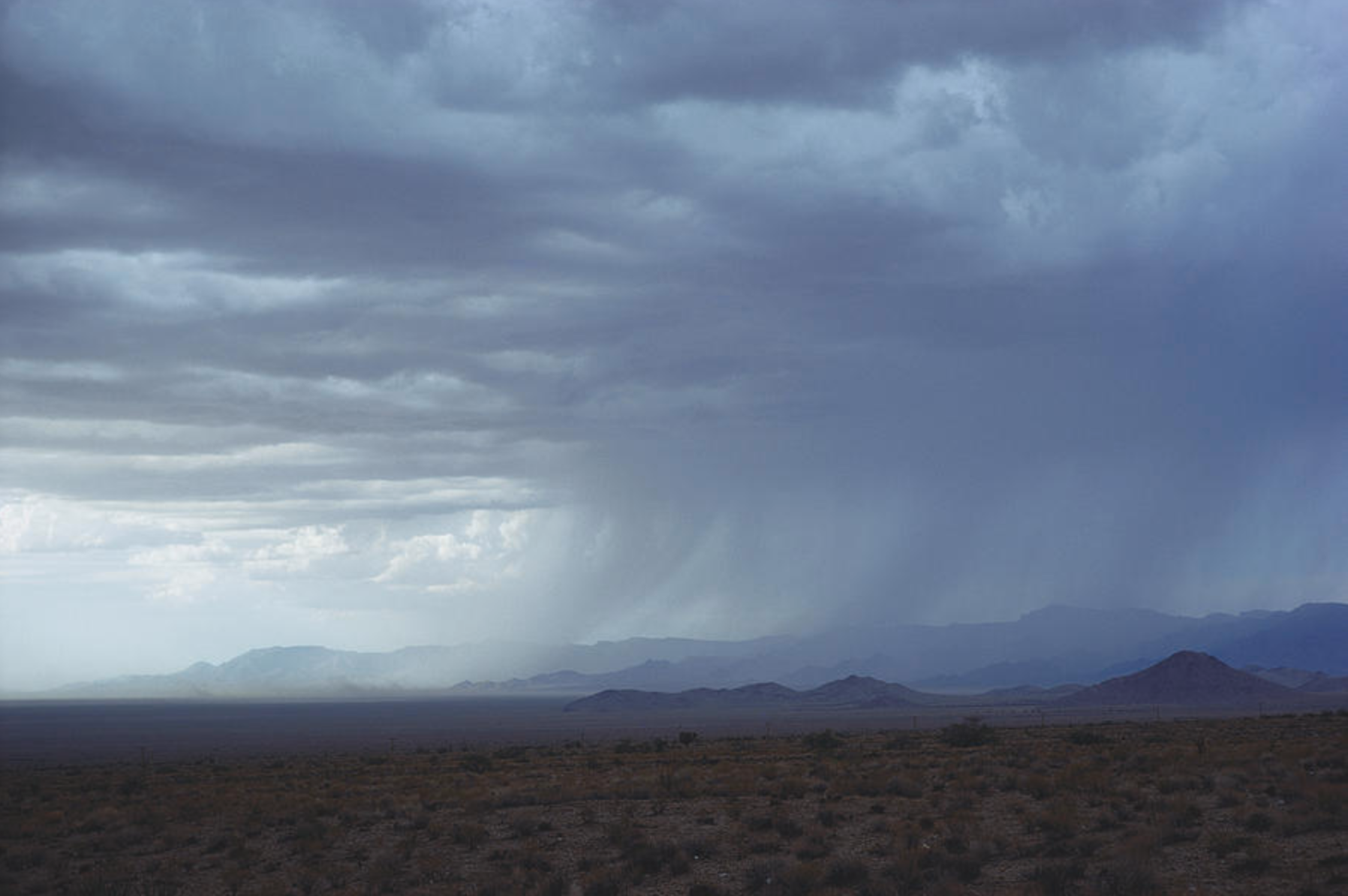 CUMULUS HUMILIS (FAIR WEATHER CUMULUS)
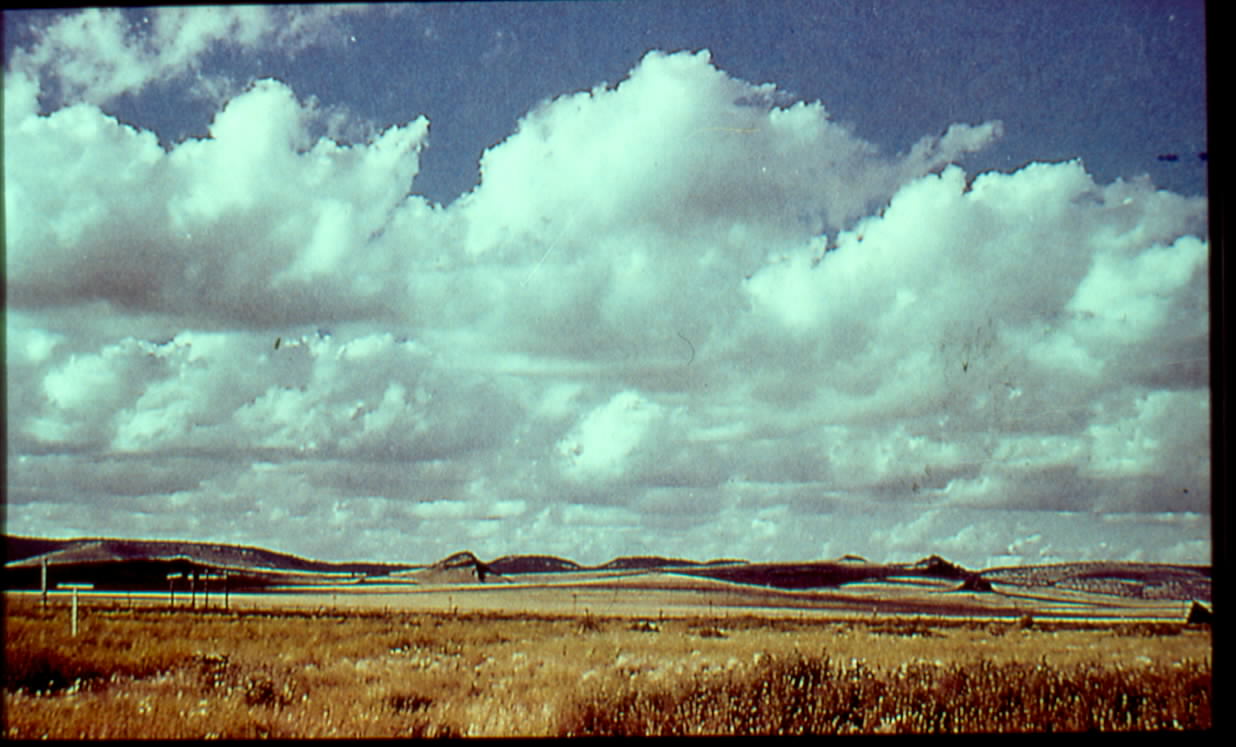 CUMULUS HUMILIS
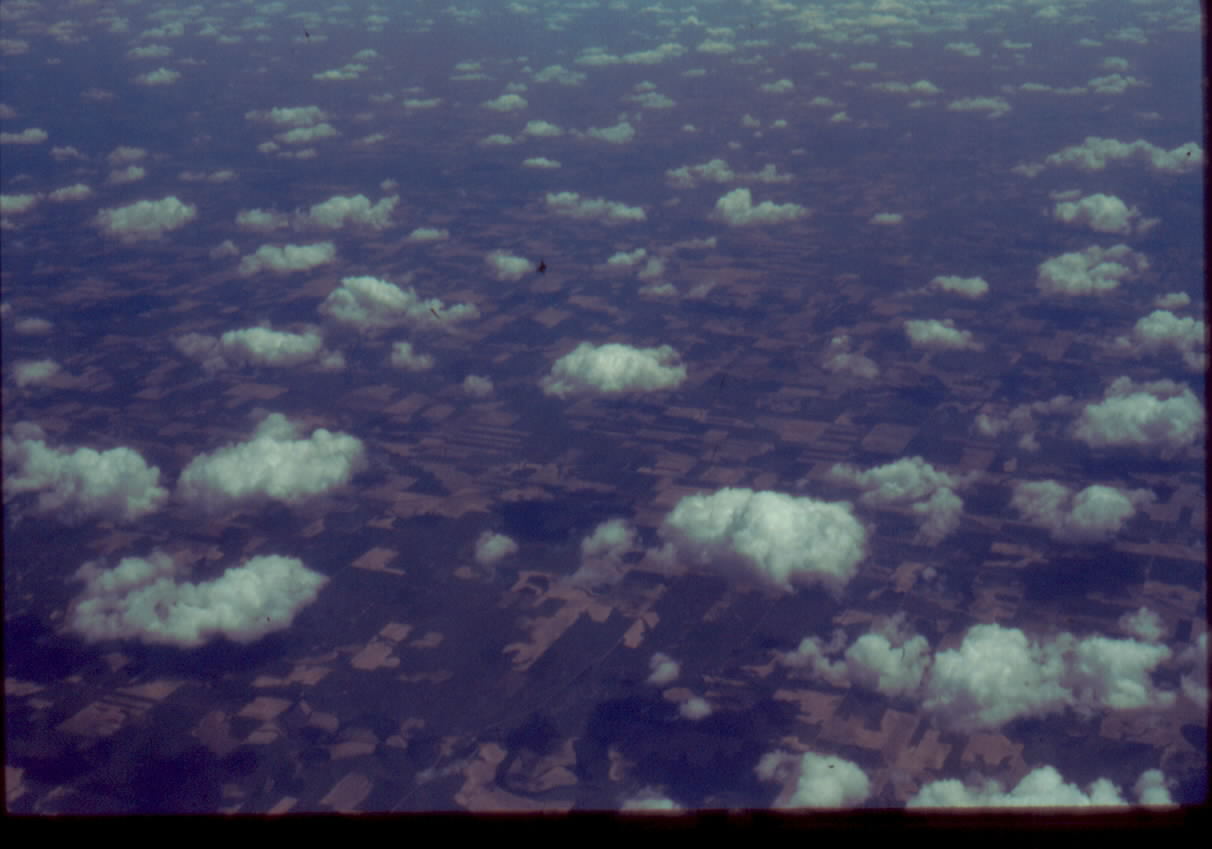 CUMULUS CONGESTUS (IN BACKGROUND)
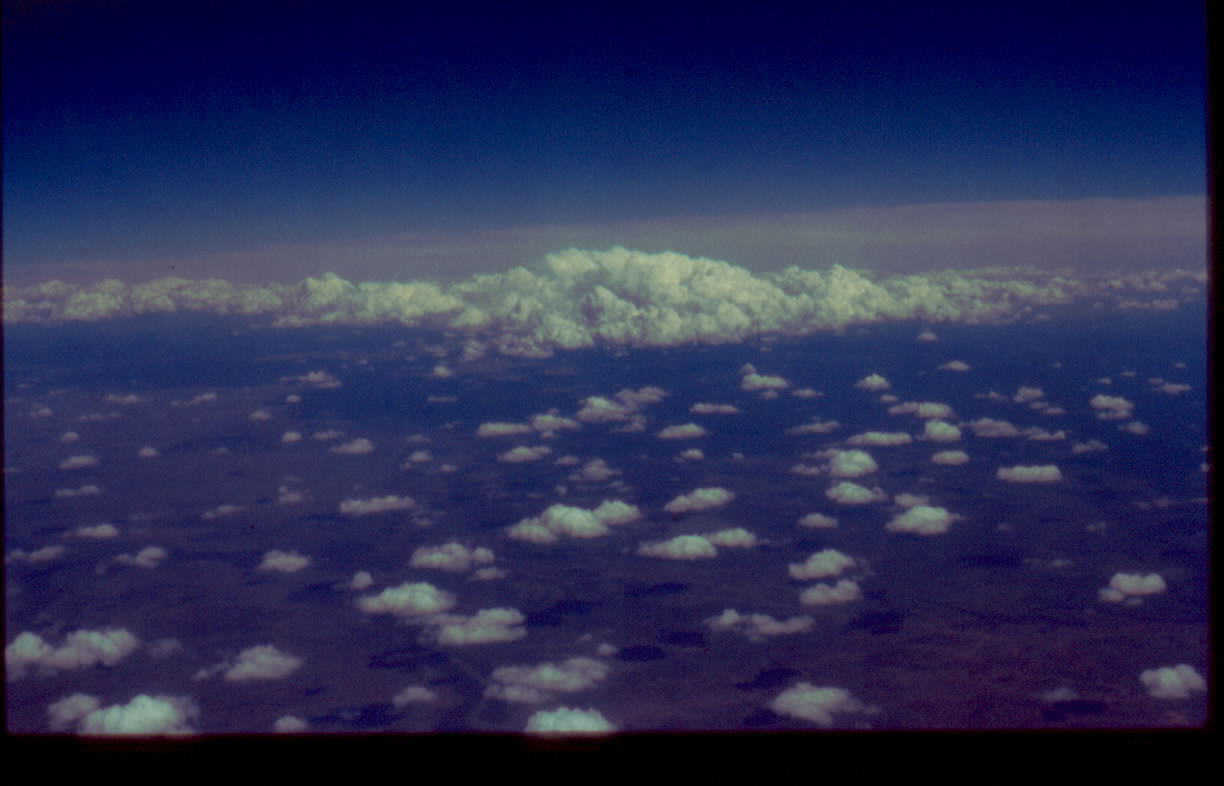 CUMULUS HUMILIS (IN FOREGROUND)
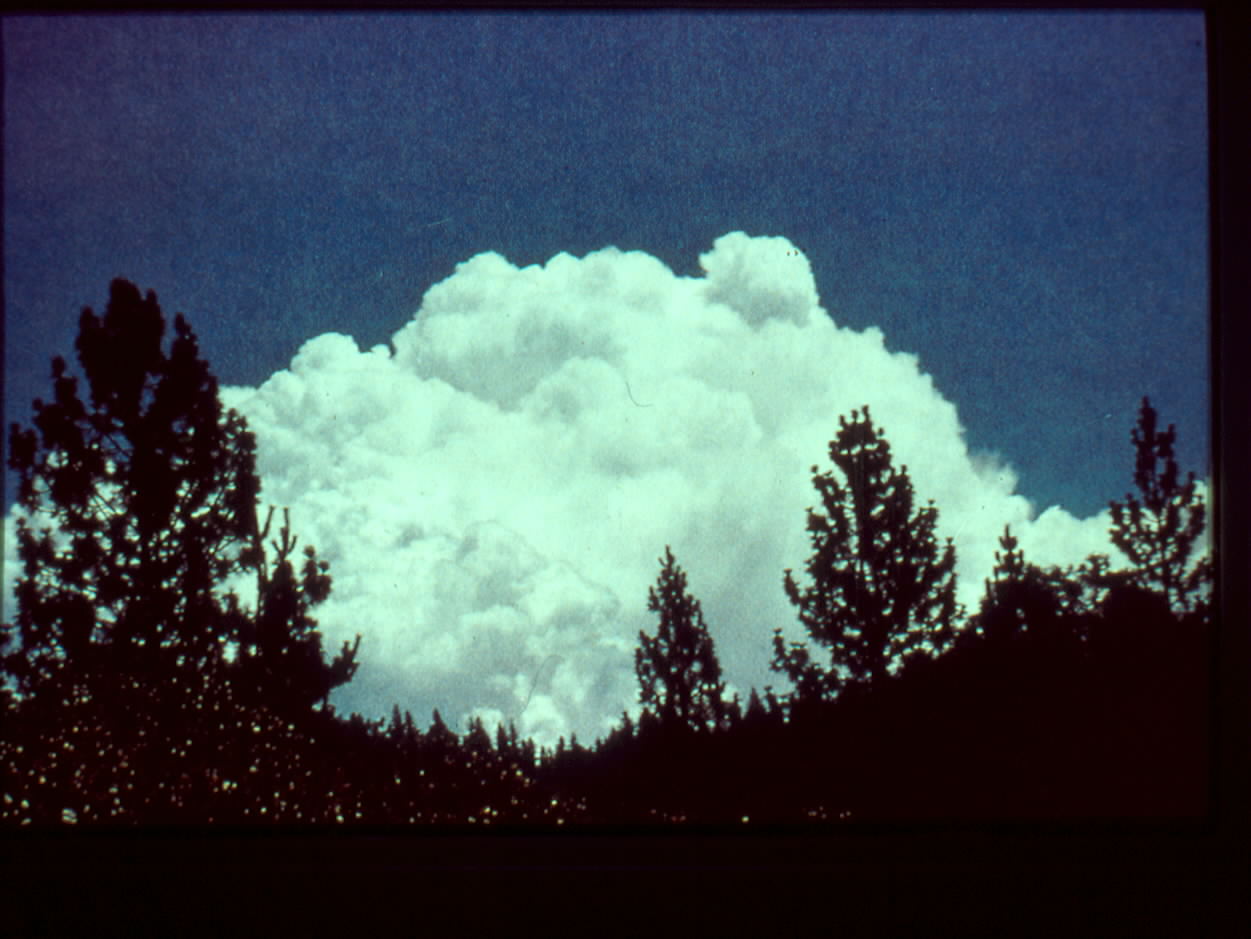 CUMULUS CONGESTUS
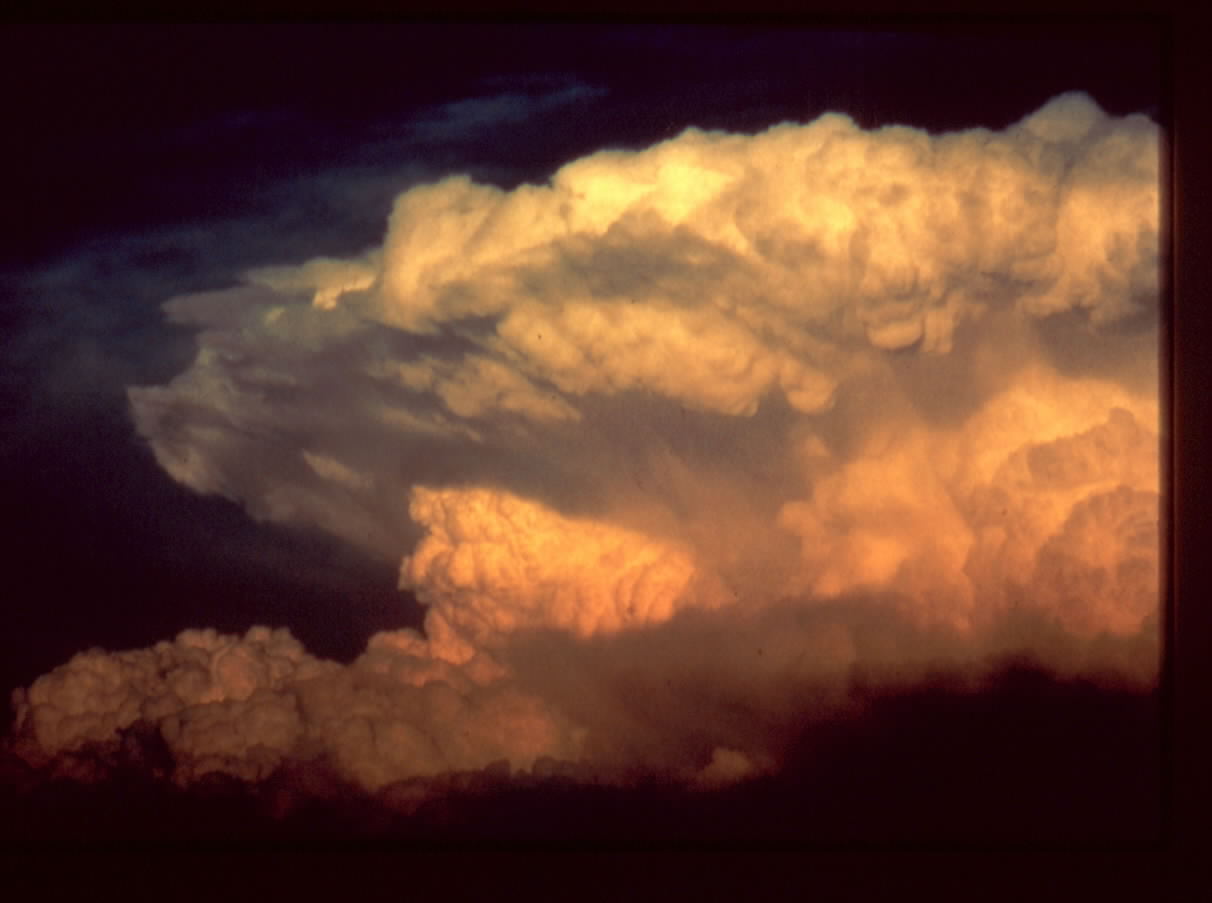 CUMULONIMBUS
CUMULONIMBUS
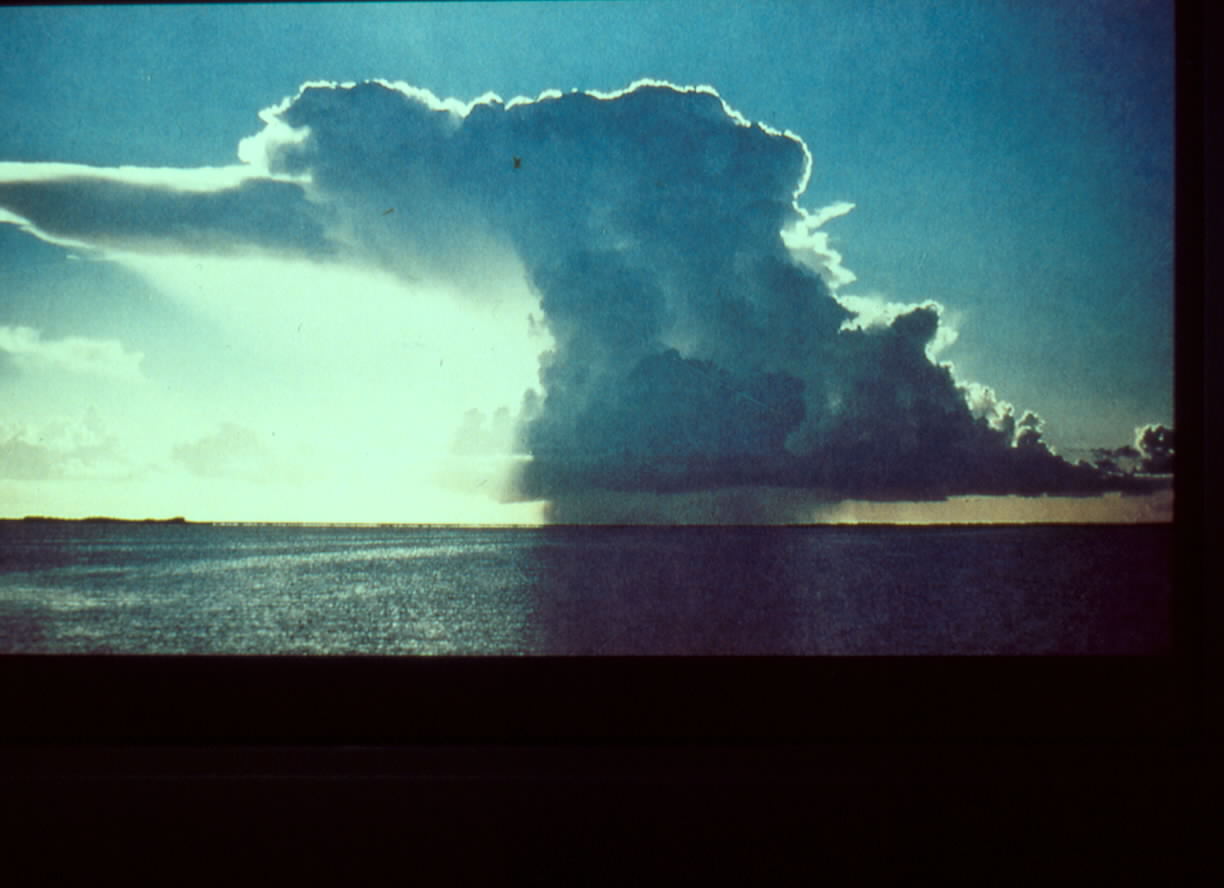 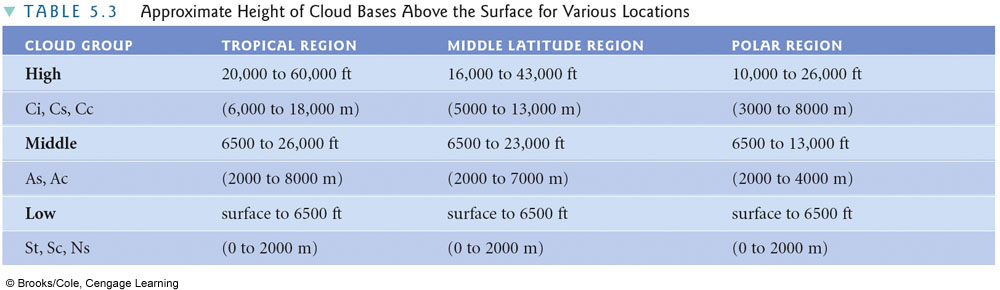 The same type of cloud will typically be at a lower altitude in the polar regions and higher in the tropics.
(Chap. 5, pp. 124–130)
[Speaker Notes: TABLE 5.3 Approximate Height of Cloud Bases Above the Surface for Various Locations]
Nerdy Cloud Classification Details
Just like animals and plants, clouds are classified according to their
genus, species, and variety.
1.  Genera: e.g., stratus, cumulonimbus (the types discussed today)

2.  Species:  e.g., humilis, congestus, castellanus, lenticularis (later)

3.  Variety: e.g., undulatus, translucidus, opacus
So a cloud might be classified as altocumulus castellanus opacus.
(For examples, see Table 5.4 (page 130) and 
https://cloudatlas.wmo.int/principles-of-cloud-classification.html )
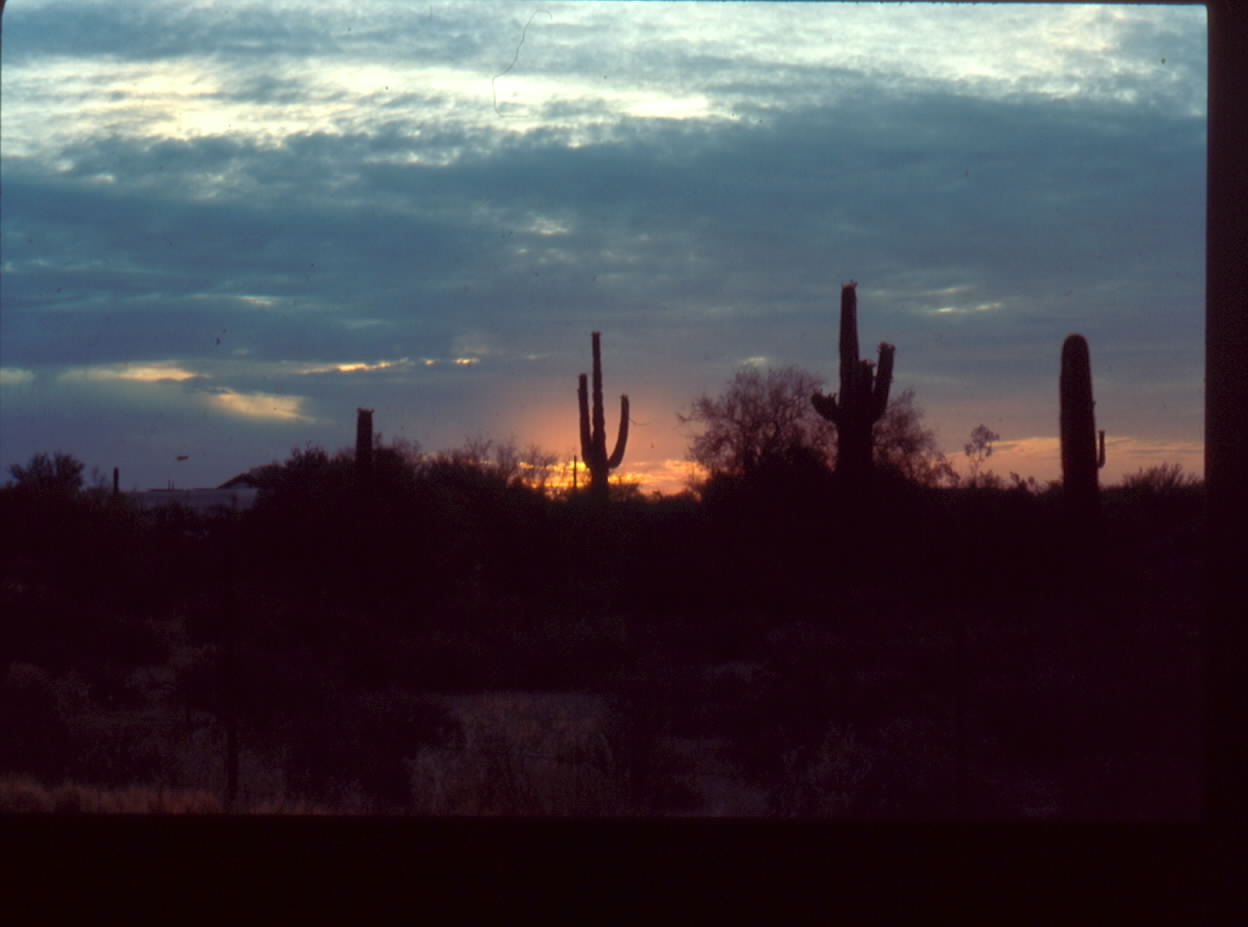 ALTOSTRATUS
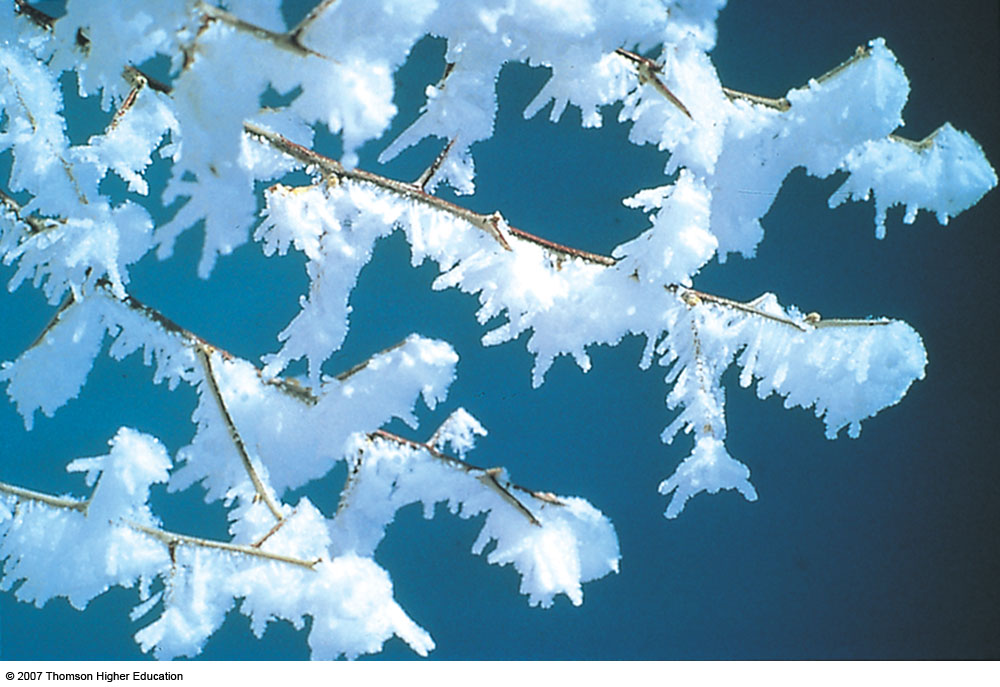 PRECIPITATION
(Chap. 7)
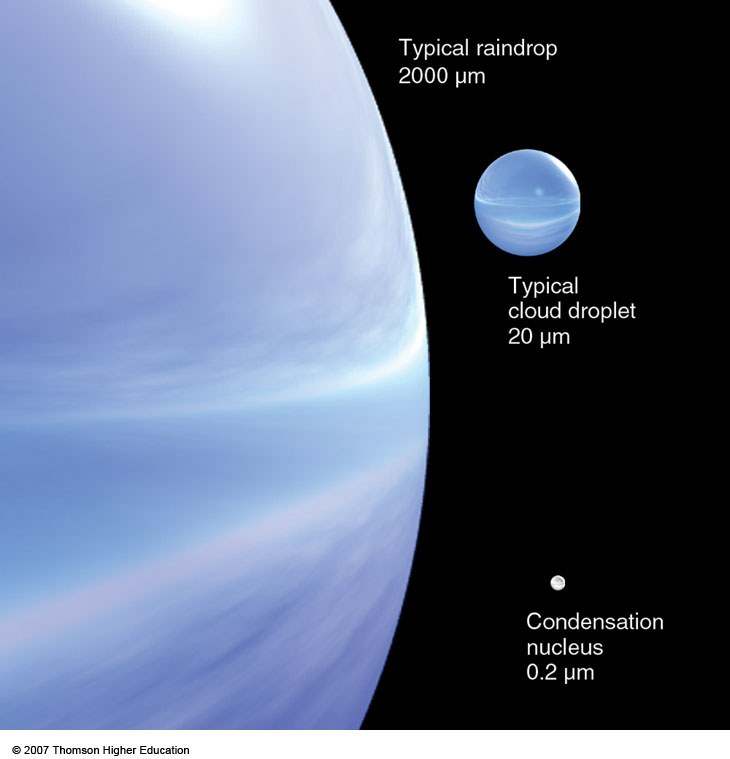 [Speaker Notes: Figure 7.1
Relative sizes of raindrops, cloud droplets, and condensation nuclei in micrometers (μm).]
Collision and Coalescence
[Speaker Notes: FIGURE 7.4 Collision and coalescence. (a) In a warm cloud composed only of small cloud droplets of uniform size, the droplets are less likely to collide as they all fall very slowly at about the same speed. Those droplets that do collide, frequently do not coalesce because of the strong surface tension that holds together each tiny droplet.  (b) In a cloud composed of droplets of varying sizes, larger droplets fall faster than smaller droplets. Although some tiny droplets are swept aside, some collect on the larger droplet’s forward edge, while others (captured in the wake of the larger droplet) coalesce on the droplet’s back side.]
Collision and Coalescence
[Speaker Notes: FIGURE 7.5 A cloud droplet rising then falling through a warm cumulus cloud can grow by collision and coalescence, and emerge from the cloud as a large raindrop.]
Supercooled Water
Liquid water at temperatures below freezing
Below –40°C (–40°F), only ice exists
Warm clouds
Cold
 clouds
Saturation Vapor Pressure and Temperature
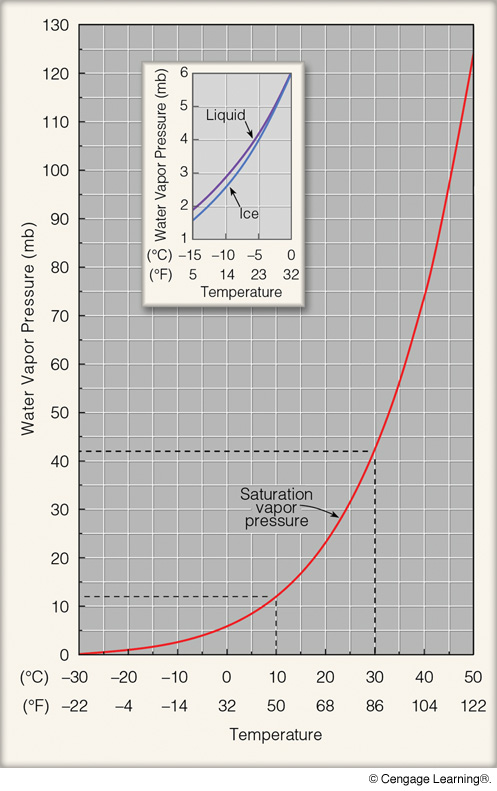 es ice < es liquid water
[Speaker Notes: Page: 99

FIGURE 4.10 Saturation vapor pressure increases with increasing temperature. At a temperature of 10°C, the saturation vapor pressure is about 12 mb, whereas at 30°C it is about 42 mb. The inset illustrates that the saturation vapor pressure over water is greater than the saturation vapor pressure over ice. Why would]
Ice Nuclei (IN)
Similar to cloud condensation nuclei, except ice crystal forms instead of cloud droplet
In the atmosphere, supercooled water droplets will freeze almost instantly if they come into contact with a solid particle that resembles an ice nucleus
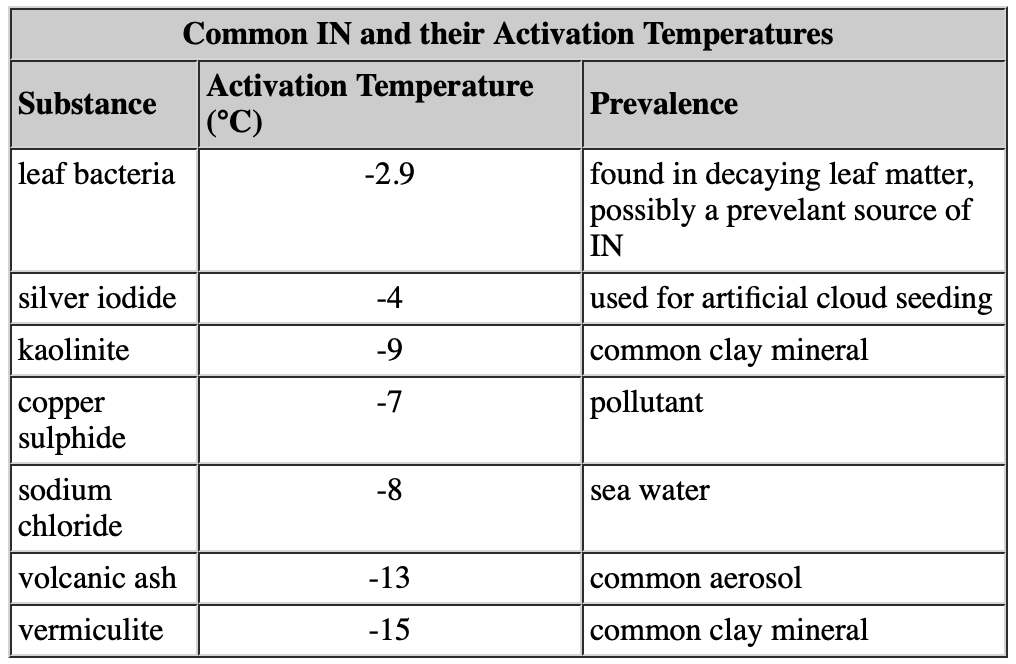 Saturation for Supercooled Water and Ice
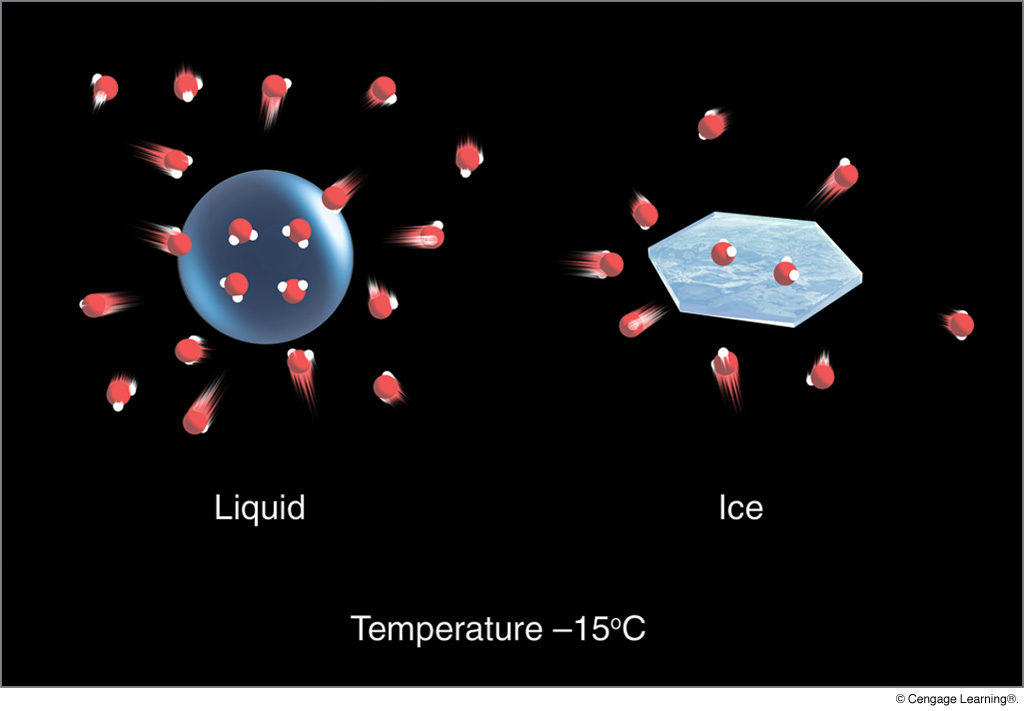 es ice < es liquid water
[Speaker Notes: Page: 175

FIGURE 7.7 In a saturated environment, the water droplet and the ice crystal are in equilibrium, as the number of molecules leaving the surface of each droplet and ice crystal equals the number returning. There are more water vapor molecules above the droplet than above the ice, which produces a greater vapor pressure above the droplet. This situation means that, at saturation, the pressure exerted by the water molecules is greater over the water droplet than over the ice crystal.]
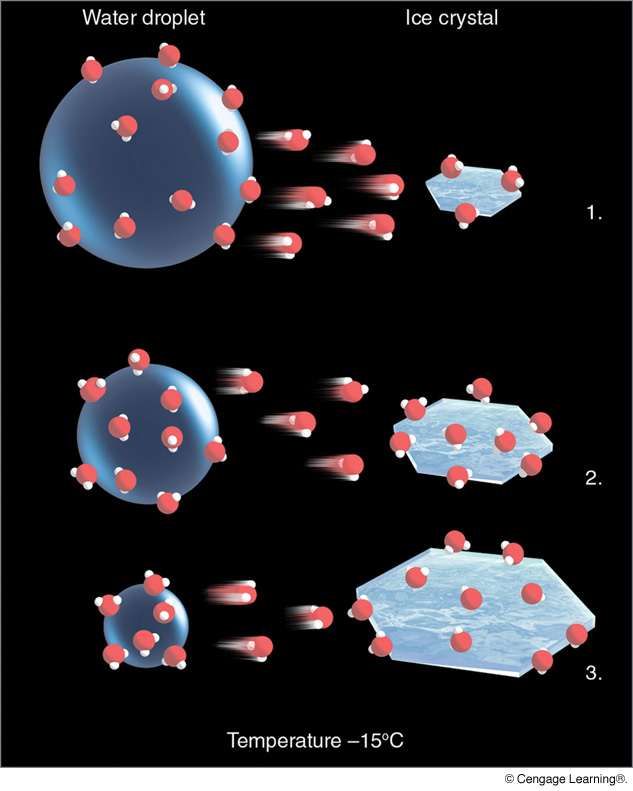 Ice Crystal Process
(Bergeron Process)
Air is supersaturated
with respect to ice;
unsaturated with
respect to supercooled
water drop
es ice < es liquid water
[Speaker Notes: Page: 175

FIGURE 7.9 The ice-crystal (Bergeron) process. (1) The greater number of water vapor molecules around the liquid droplet causes water molecules to diffuse from the liquid droplet toward the ice crystal. (2) The ice crystal absorbs the water vapor and grows larger, while (3) the water droplet grows smaller.]
Shape of Raindrop?
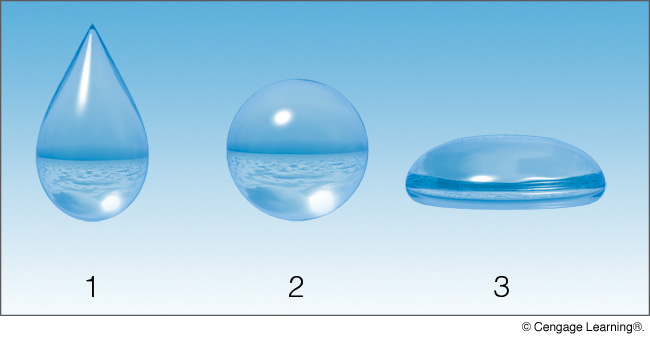 [Speaker Notes: Page: 181

FIGURE 3 Which of the three drops shown here represents the real shape of a falling raindrop?]
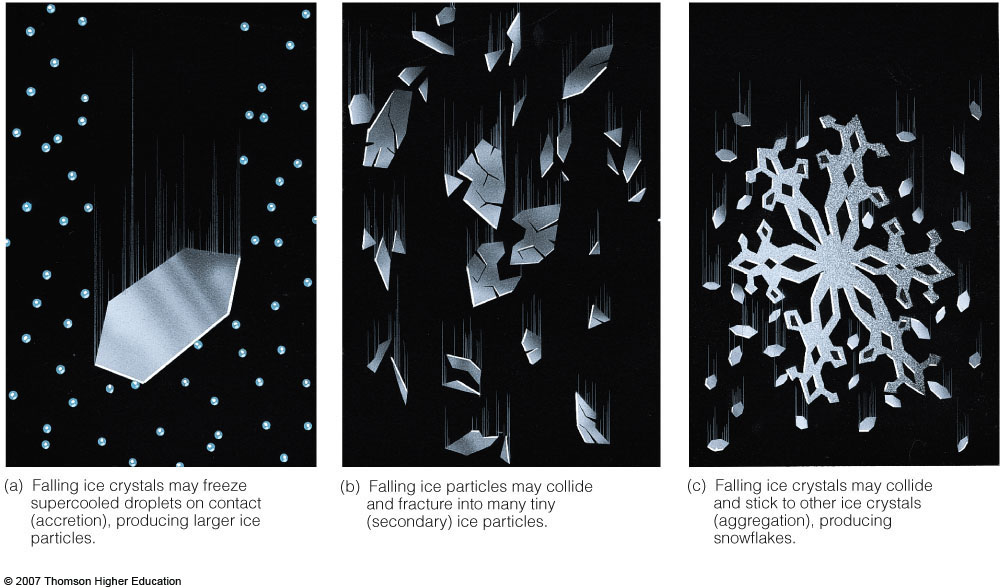 [Speaker Notes: Figure 7.10
Ice particles in clouds.]
Typical Ice Crystals Forms
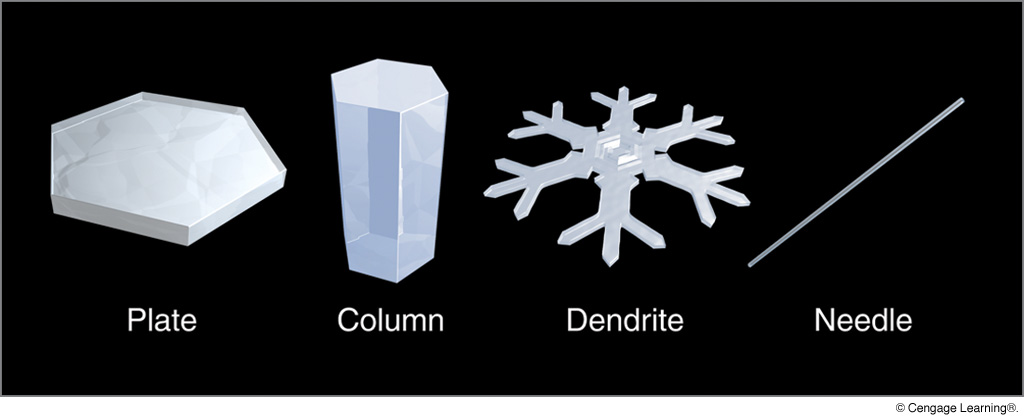 [Speaker Notes: Page: 183

FIGURE 7.18 Common ice crystal forms (habits).]
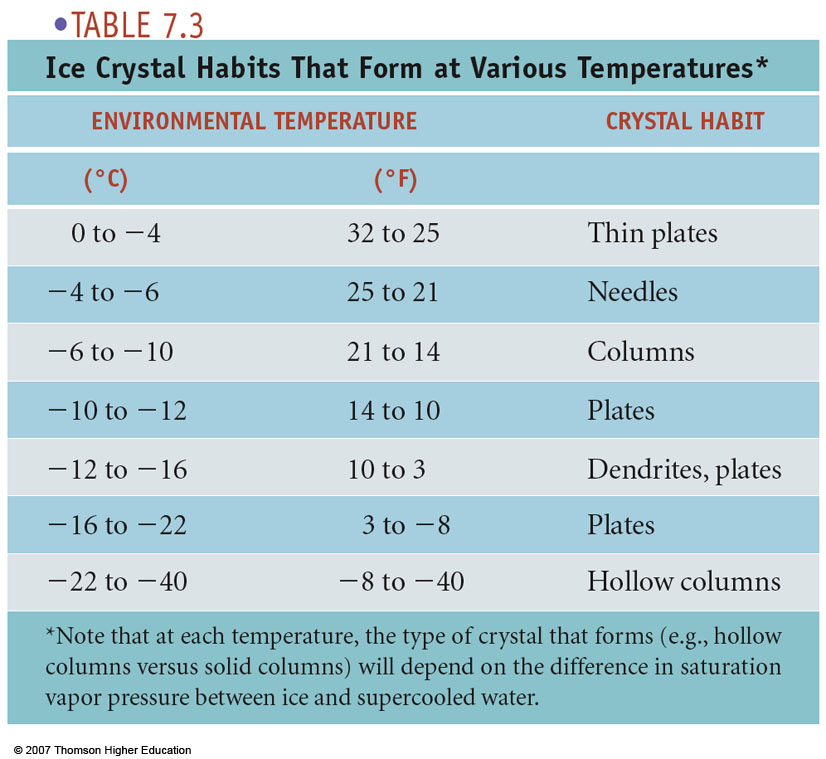 (Not on exam.)
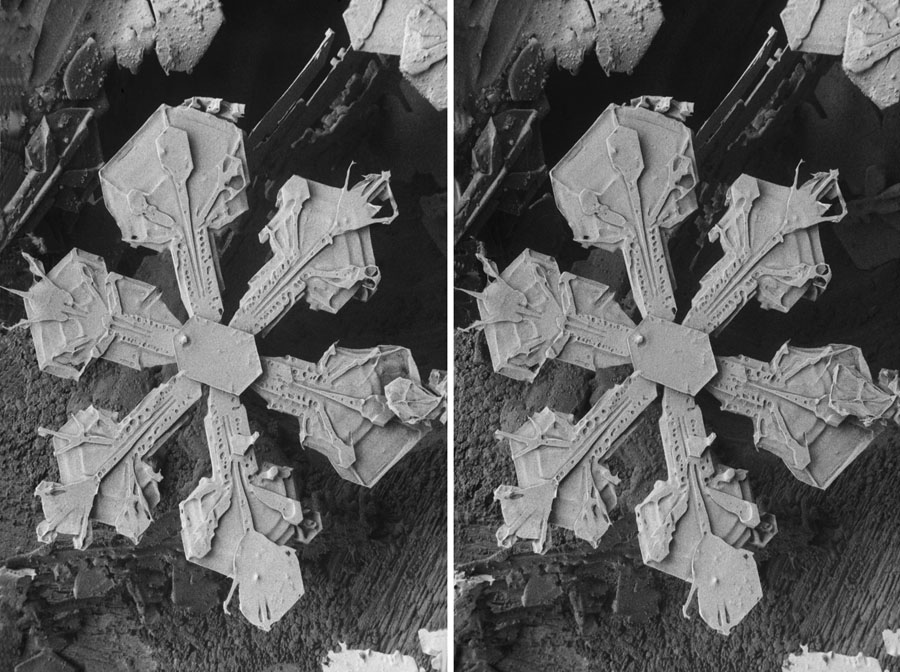 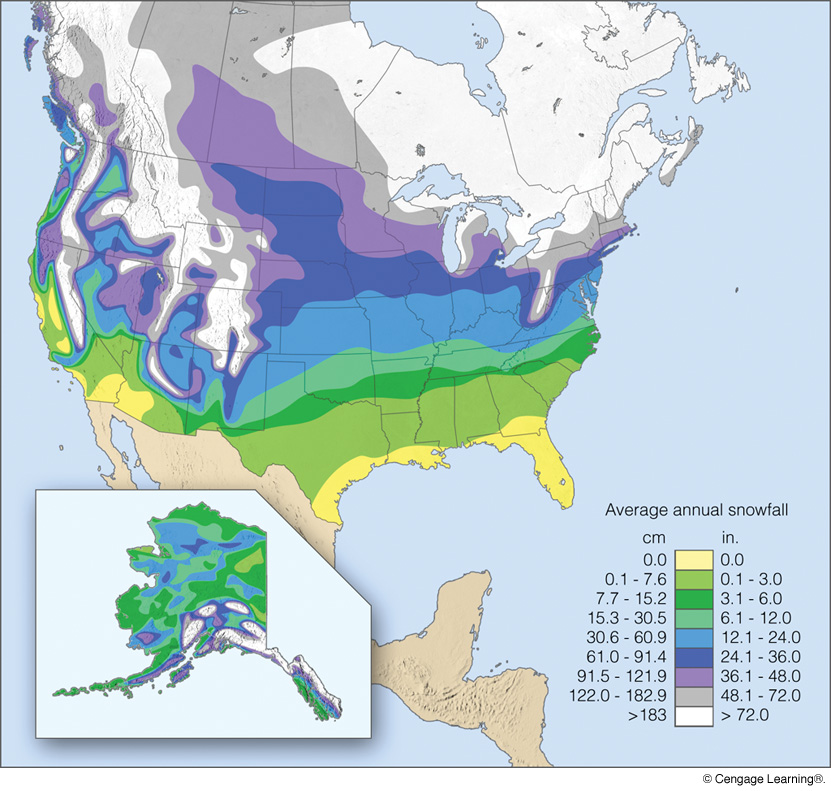 MEAN ANNUAL SNOWFALL
[Speaker Notes: Page: 184

FIGURE 7.21 Average annual snowfall over the United States and southern Canada.]
0°C
0°C
0°C
0°C
Ht
Ht
Ht
Ht
32°F
32°F
32°F
32°F
Temp
Temp
Temp
Temp
What kind of precipitation would you expect in the following four situations?
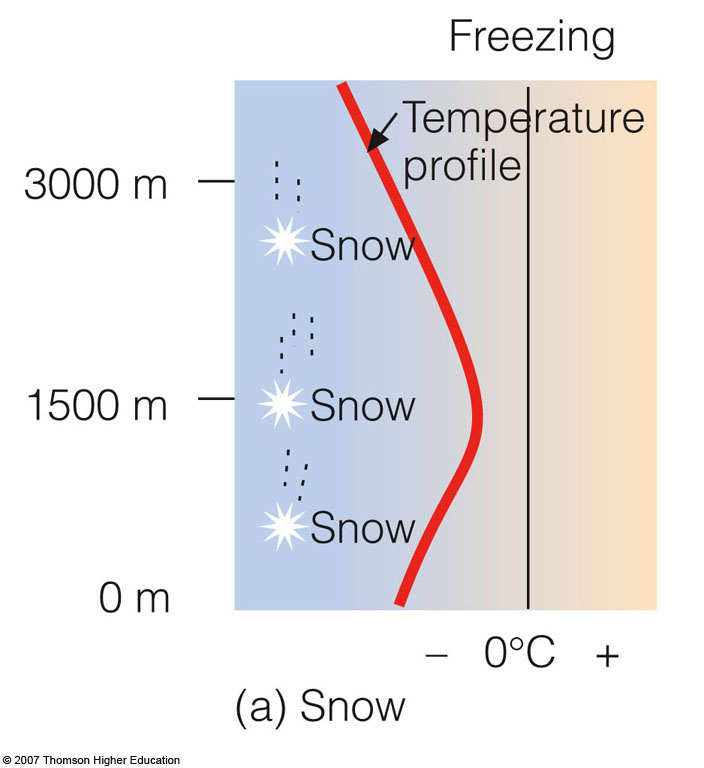 [Speaker Notes: Figure 7.23
Vertical temperature profiles (solid red line) associated with different forms of precipitation.]
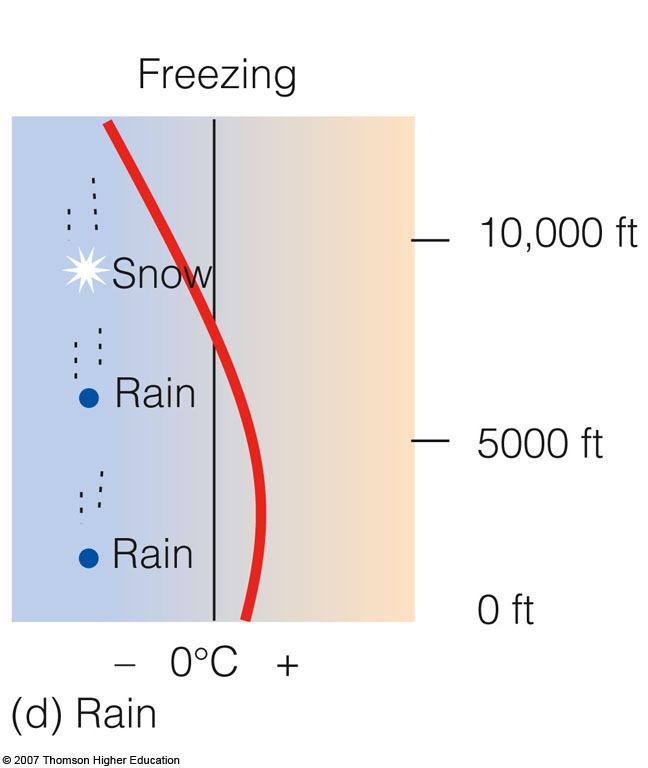 [Speaker Notes: Figure 7.23
Vertical temperature profiles (solid red line) associated with different forms of precipitation.]
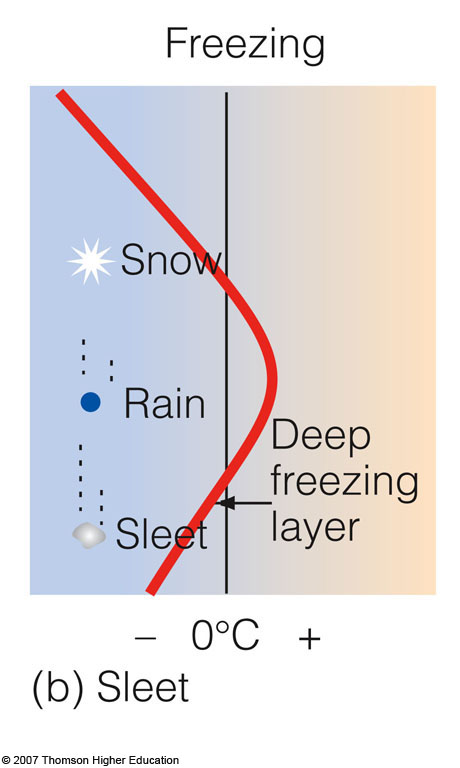 ice crystals
partially melt
refreeze in 
thick cold layer
[Speaker Notes: Figure 7.23
Vertical temperature profiles (solid red line) associated with different forms of precipitation.]
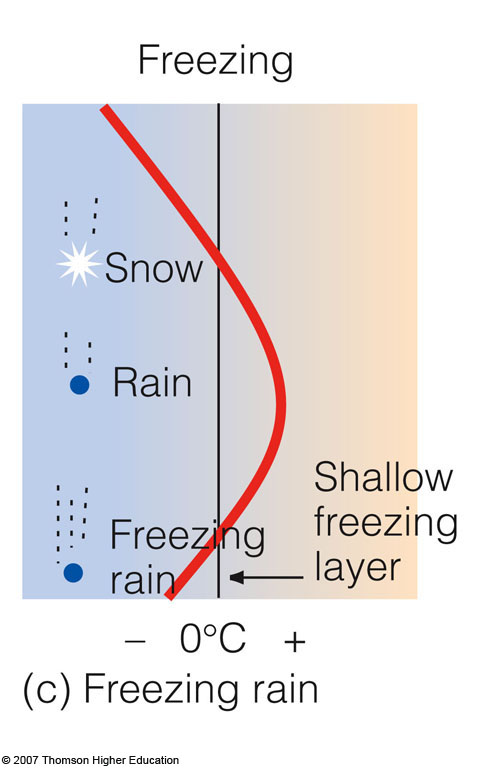 ice crystals
completely melt
supercooled
water freezes
on contact
[Speaker Notes: Figure 7.23
Vertical temperature profiles (solid red line) associated with different forms of precipitation.]
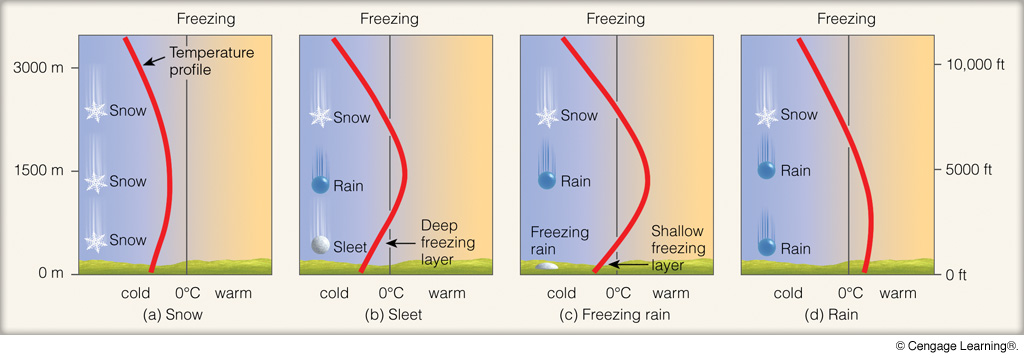 [Speaker Notes: Page: 187

FIGURE 7.26 Vertical temperature profiles (solid red line) associated with different forms of precipitation.]
Number of Freezing Rain/Drizzle Days per Year
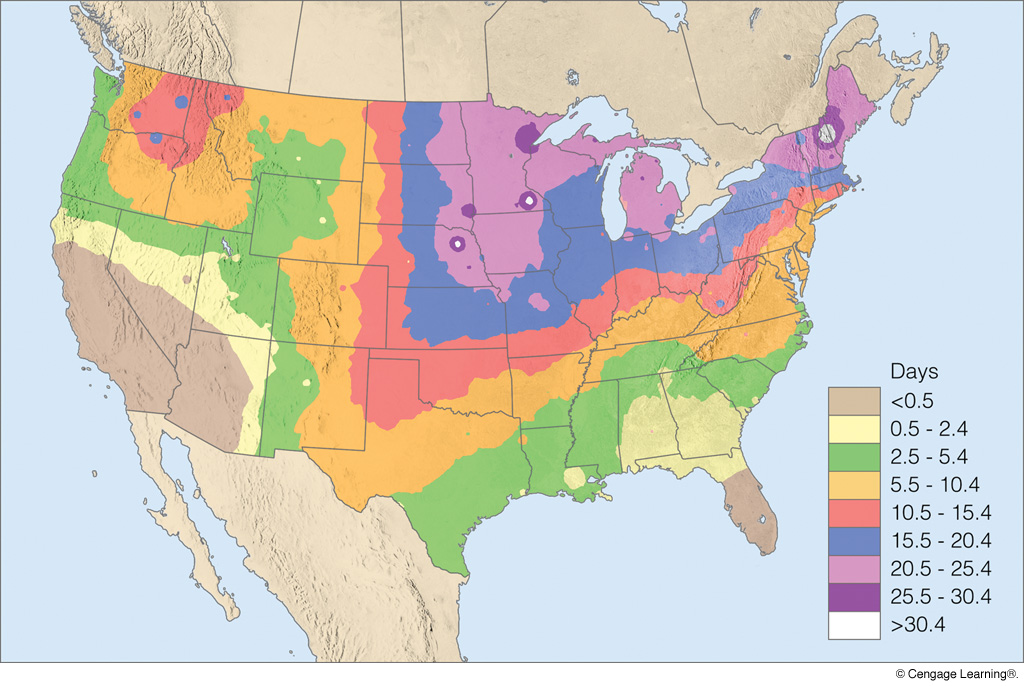 [Speaker Notes: Page: 186

FIGURE 7.25 Average annual number of days with freezing rain and freezing drizzle over the United States. (NOAA)]
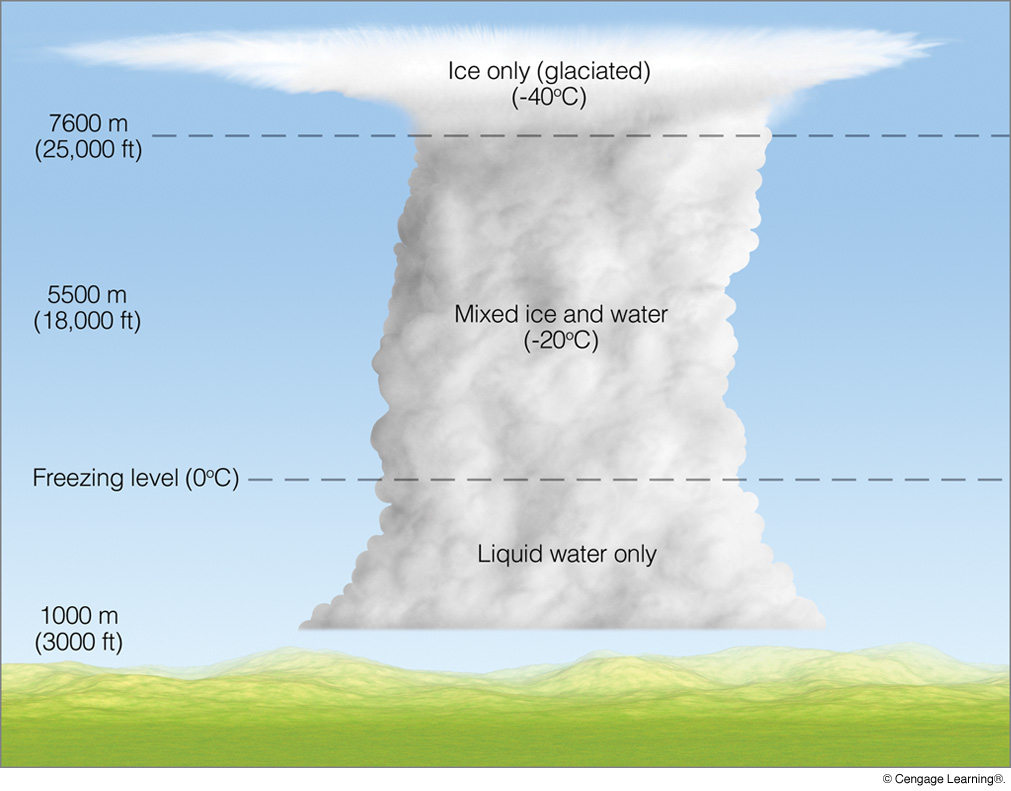 Cumulonimbus Cloud
[Speaker Notes: Page: 173

FIGURE 7.6 The distribution of ice and water in a cumulonimbus cloud.]
Graupel (Snow Pellet) Formation
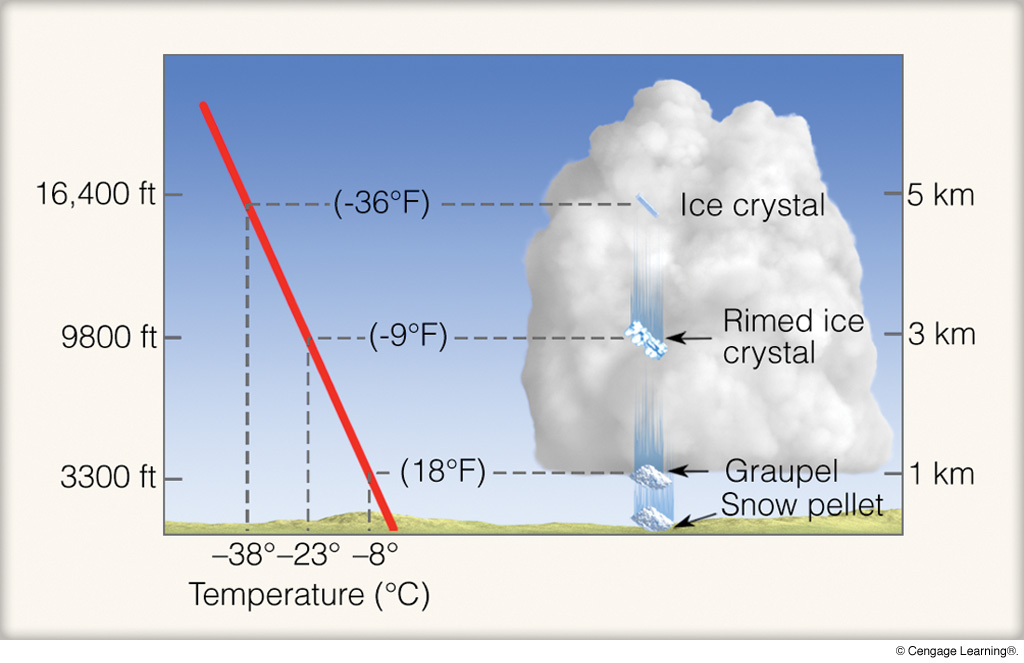 [Speaker Notes: Page: 188

FIGURE 7.27 The formation of snow pellets. In the cold air of a convective cloud, with a high liquid-water content, ice particles collide with supercooled cloud droplets, freezing them into clumps of icy matter called graupel. Upon reaching the relatively cold surface, the graupel is classified as snow pellets.]
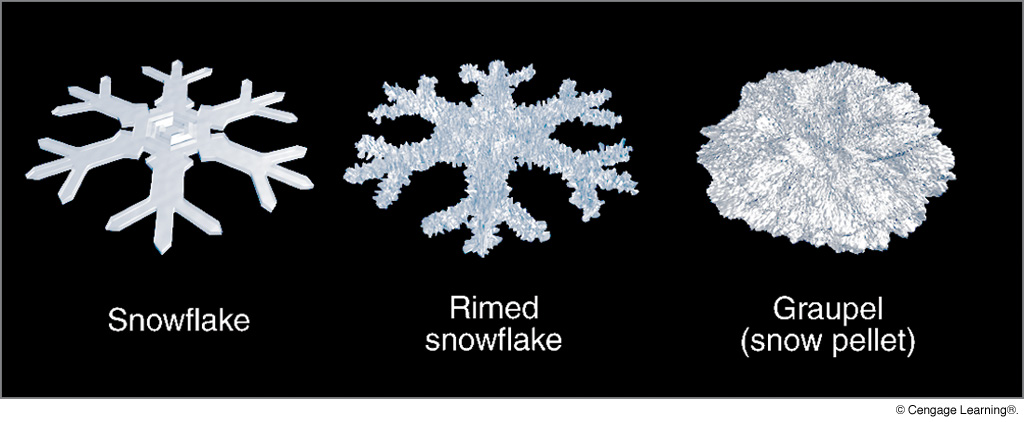 [Speaker Notes: Page: 188

FIGURE 7.28 A snowflake becoming a rimed snowflake, then finally graupel]
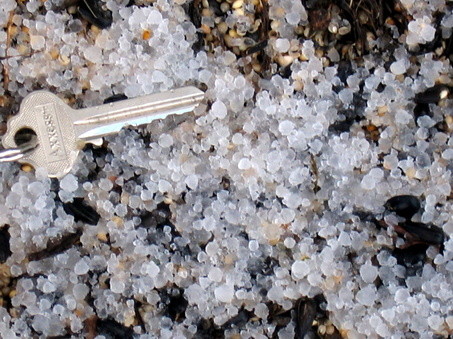 Graupel
Hailstone Formation
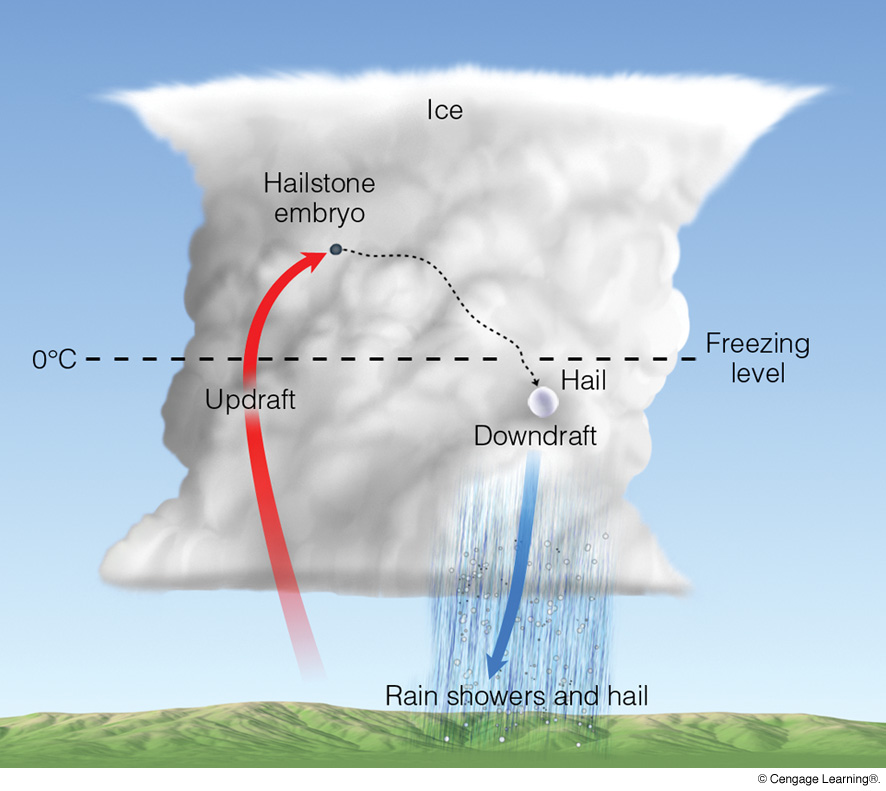 [Speaker Notes: Page: 189

FIGURE 7.31 Hailstones begin as embryos (usually ice particles called graupel) that remain suspended in the cloud by violent updrafts. The updrafts (or a single broad updraft, as illustrated here) can sweep the ice particles horizontally through the cloud, producing the optimal trajectory for hailstone growth. Along their path, the ice particles collide with supercooled liquid droplets, which freeze on contact. The ice particles eventually grow large enough and heavy enough to fall toward the ground as hailstones.]
Record Hailstone from Vivian, South Dakota
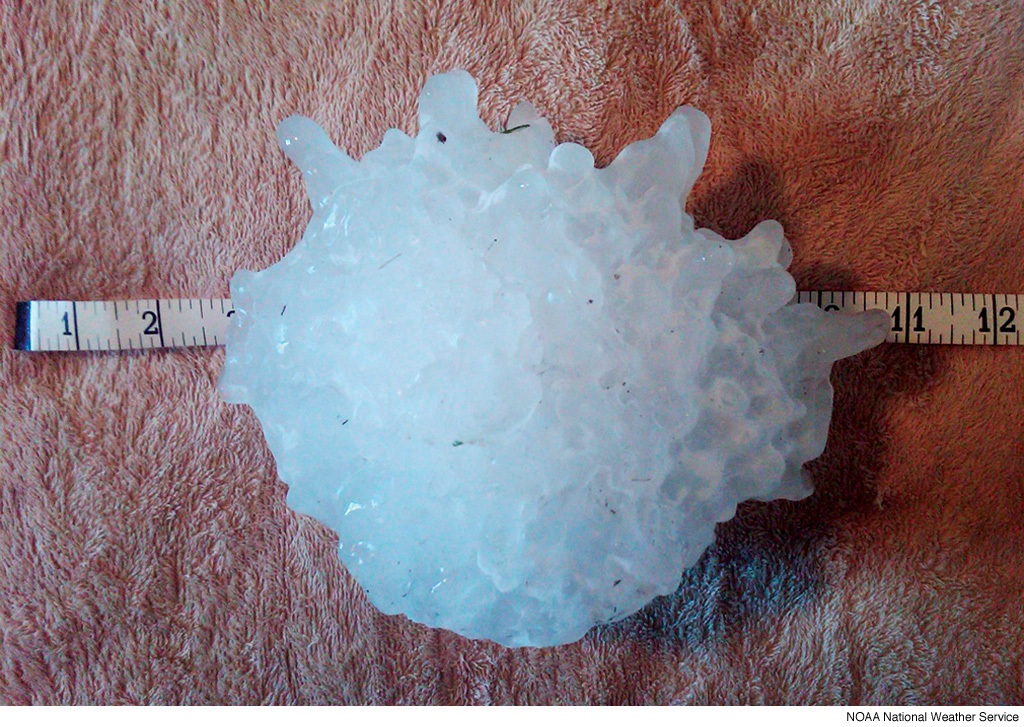 [Speaker Notes: Page: 189

FIGURE 7.30 This whopping hailstone fell on Vivian, South Dakota, on July 23, 2010. It had a record diameter of 8 inches, weighed a record 1.94 pounds, and had a circumference of 18.6 inches.]
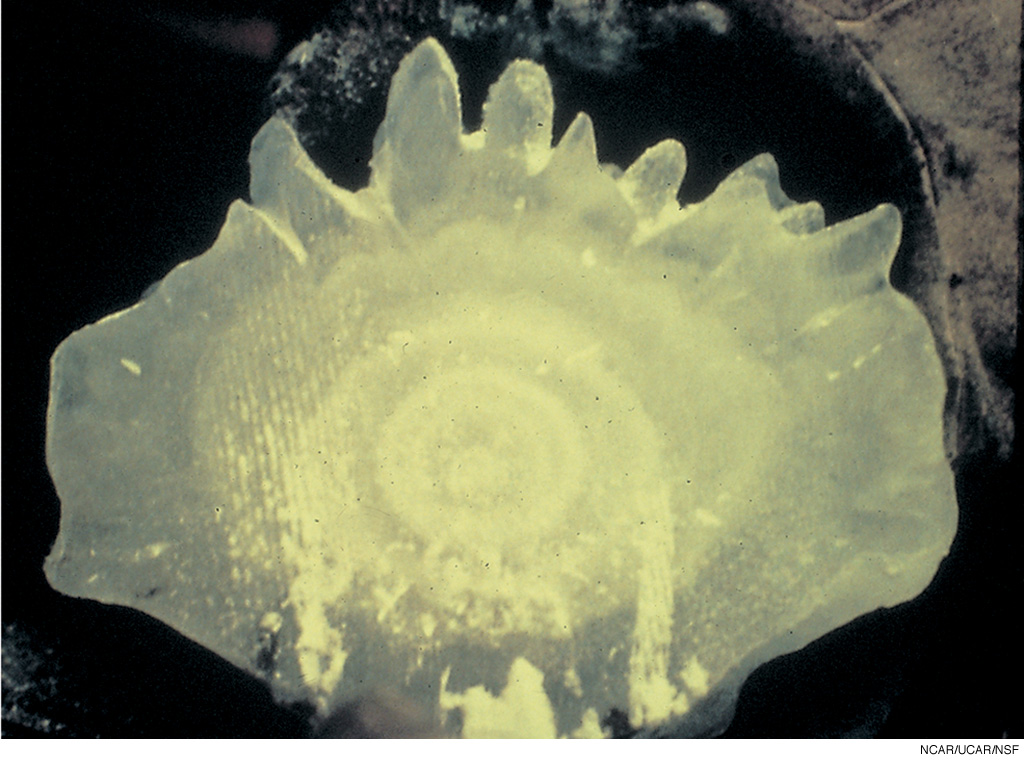 [Speaker Notes: Page: 190

FIGURE 7.32 A large hailstone first cut then photographed under regular light (left) and polarized light (right). This procedure reveals its layered structure.]
Hailstone Structure
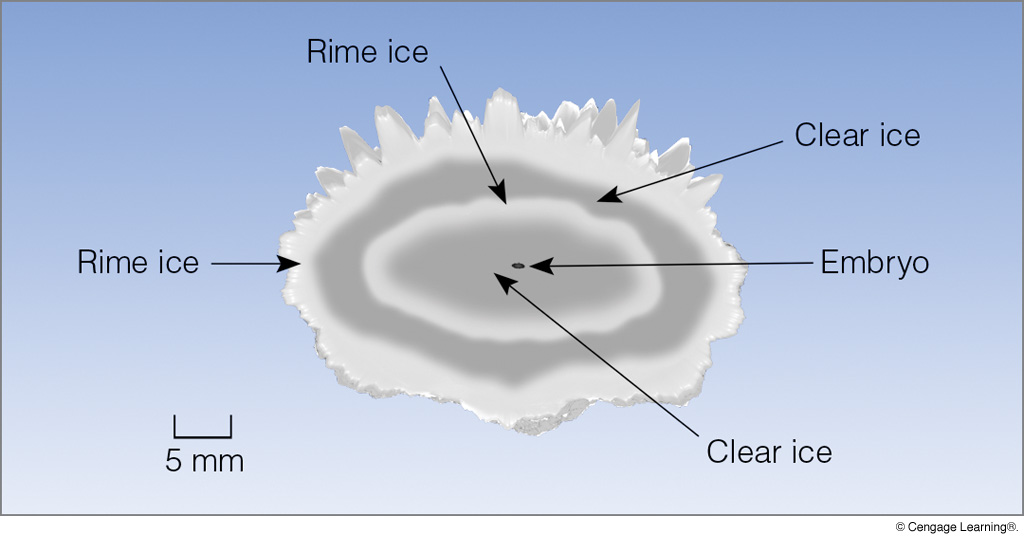 (rapid freezing)
(slow freezing)
[Speaker Notes: Page: 197

FIGURE 7.39]
NUMBER OF HAIL DAYS PER YEAR
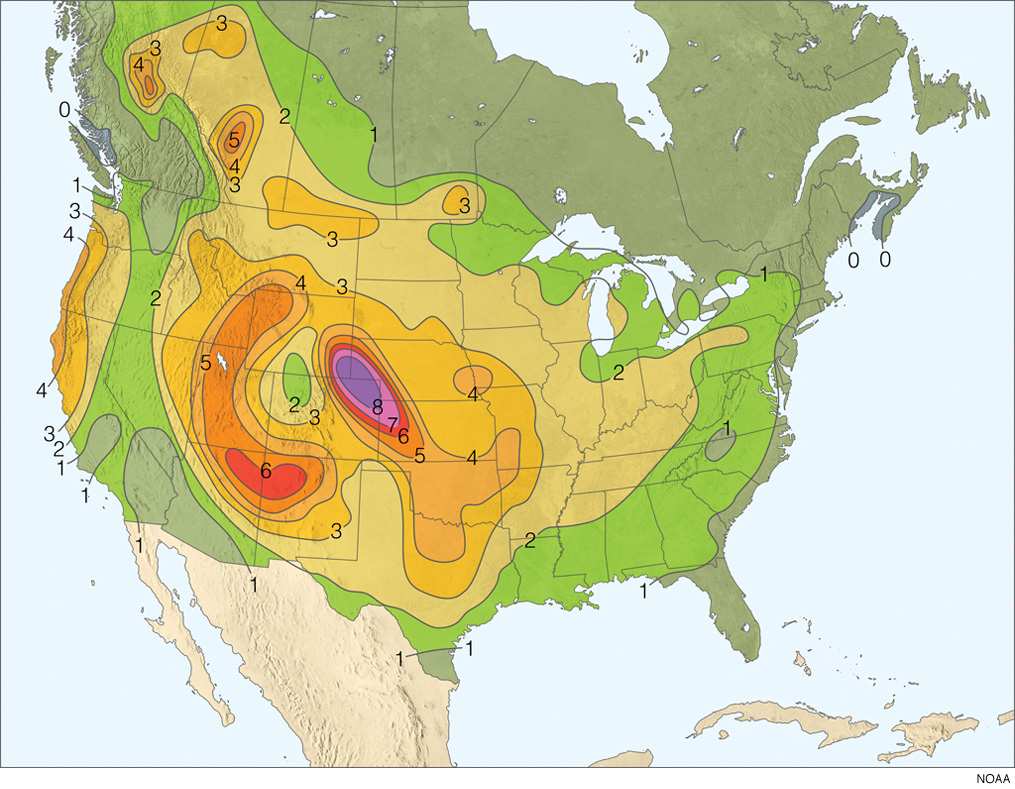 ?
?
?
[Speaker Notes: Page: 402

FIGURE 14.31 The average number of days each year on which hail is observed throughout the United States and southern Canada.]
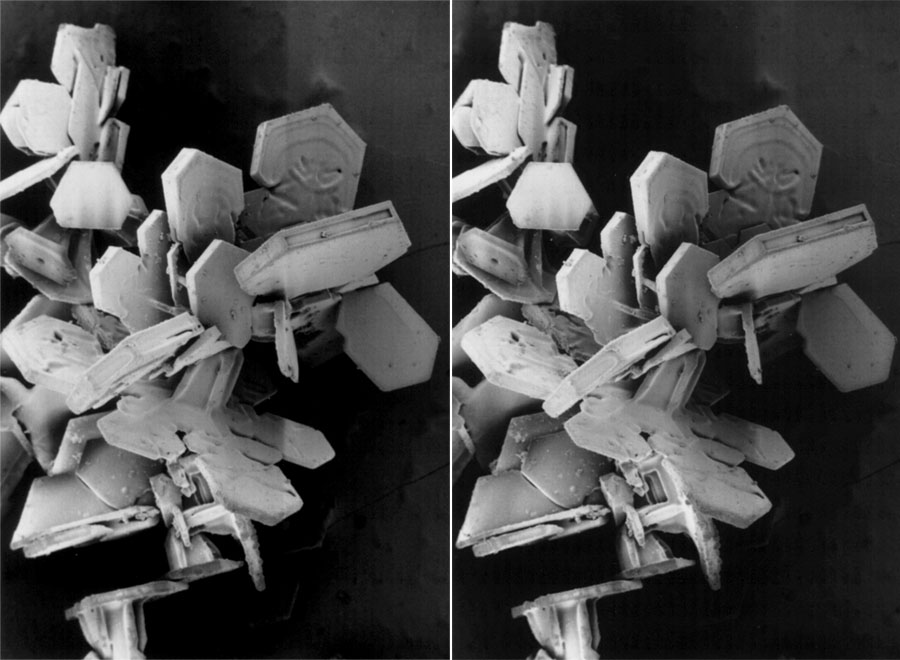 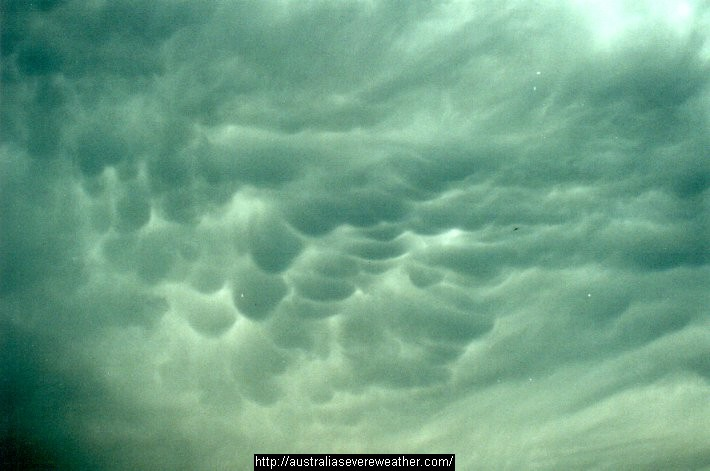 STRANGE
CLOUDS
(Chaps. 5 & 6)
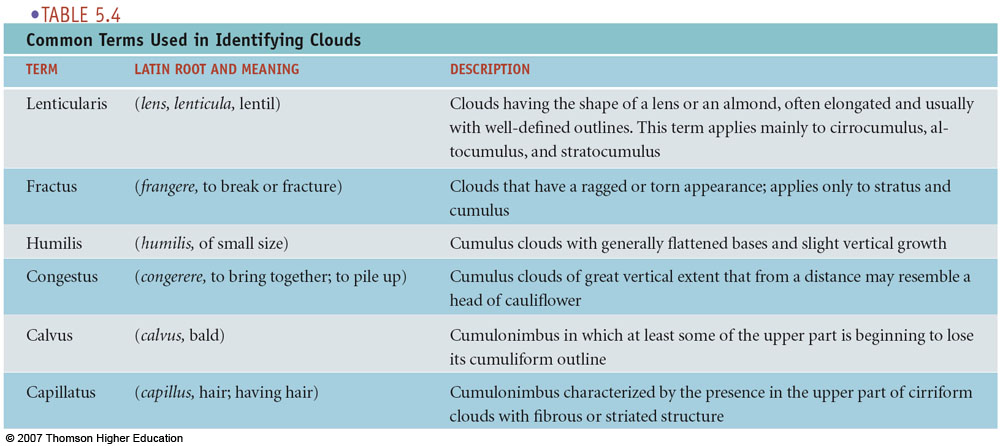 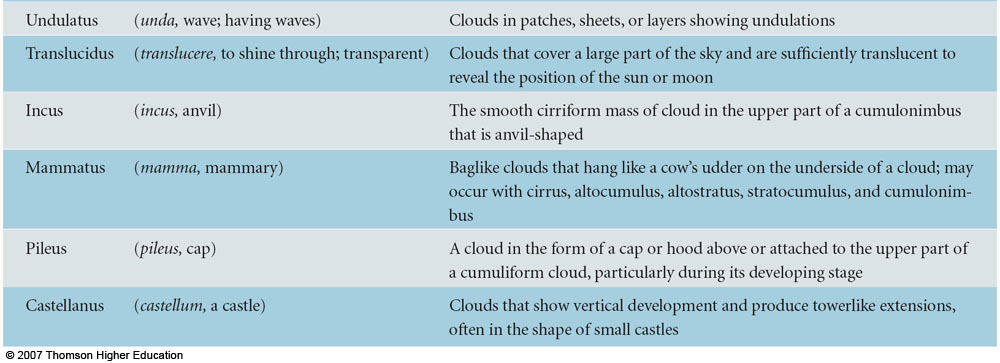 Contrails
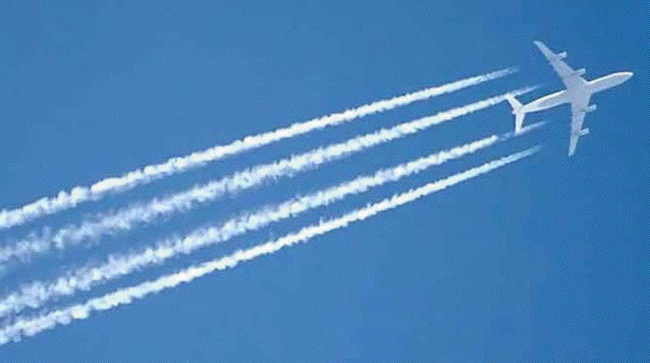 Contrails
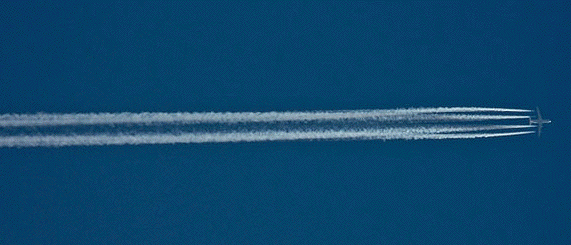 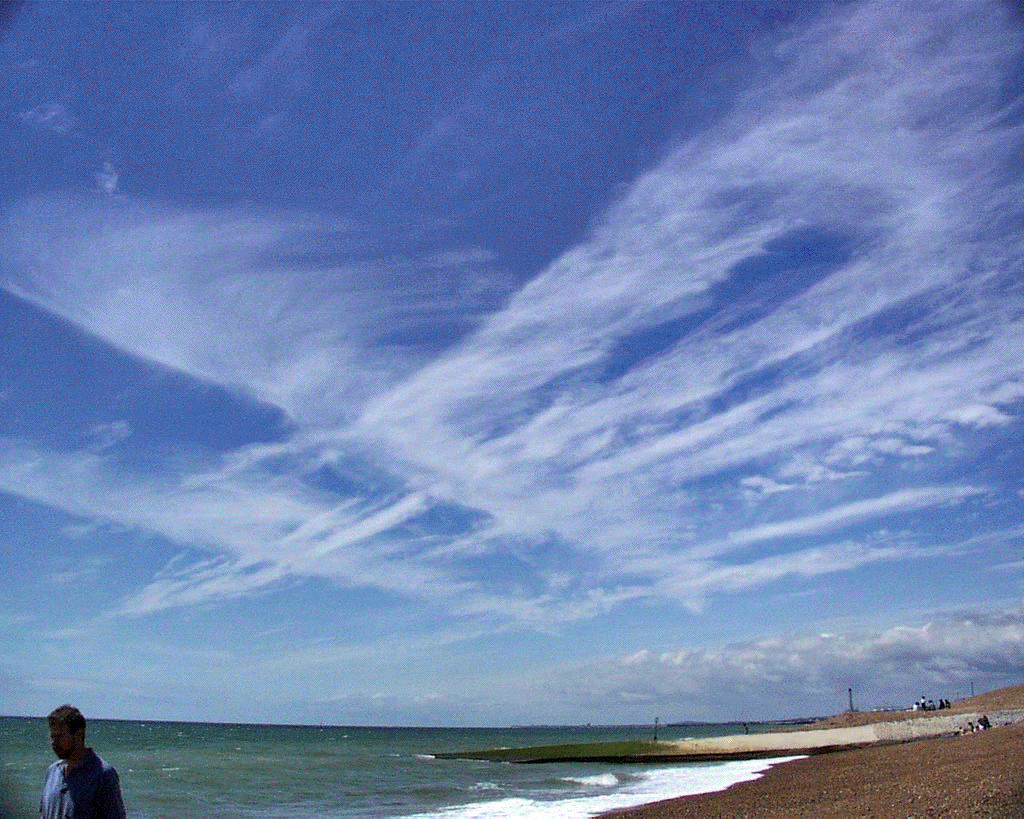 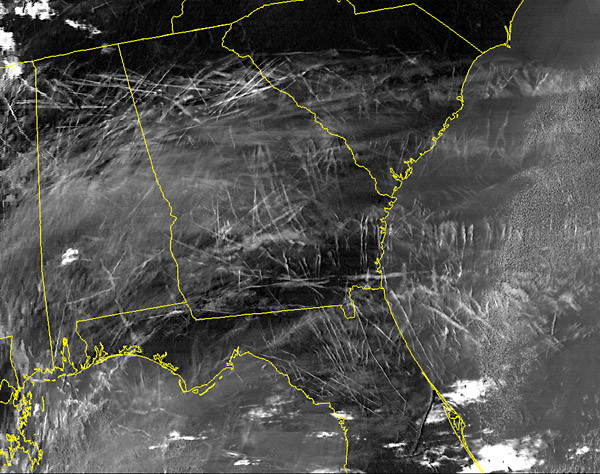 This enhanced infrared image from NASA's Terra satellite shows a widespread outbreak of contrails over the southeastern United States during the morning of January 29, 2004. Satellite data are critical for studying the effects of contrails. The crisscrossing white lines are contrails that form from planes flying in different directions at different altitudes. Each contrail spreads and moves with the wind. Contrails often form over large areas during winter and spring.  CREDIT: NASA
Distrail (Dissipation Trail, Canal Cloud)
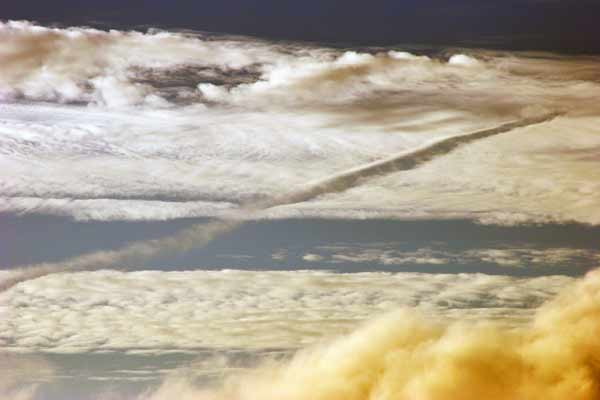 Hole Punch Cloud
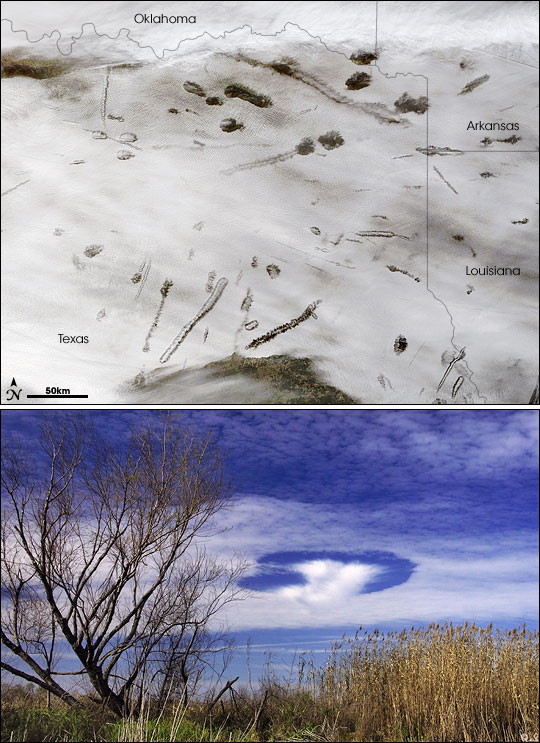 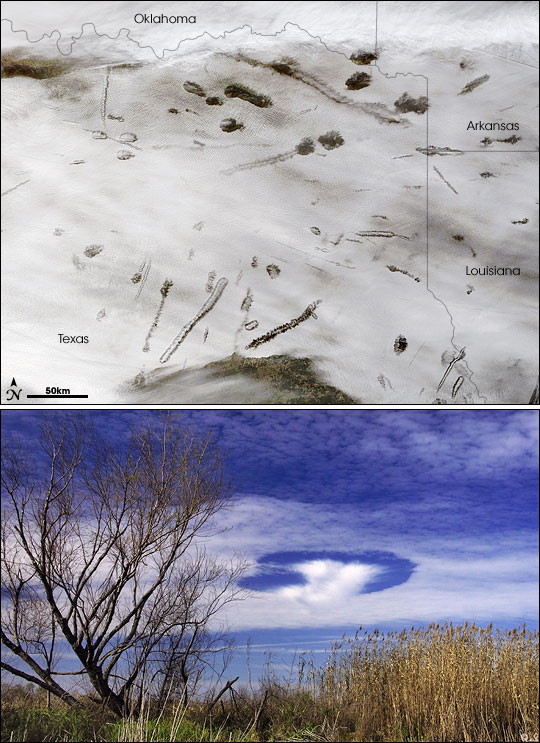 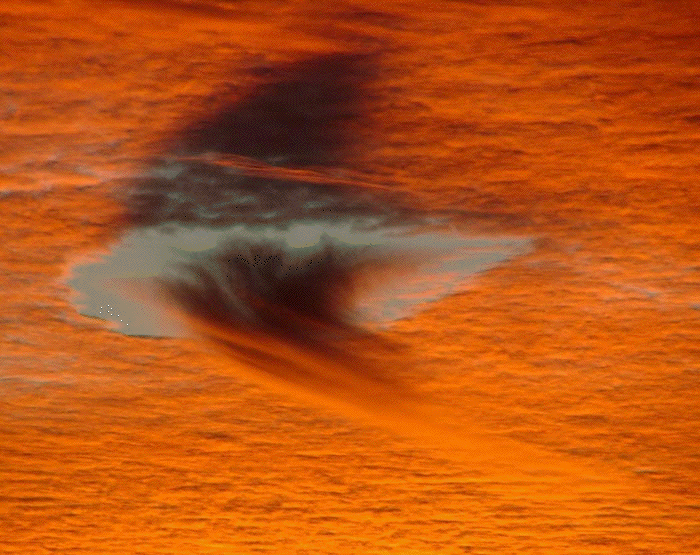 © Vicki Harrison
Mountain Waves and Lee Waves (Lenticular)
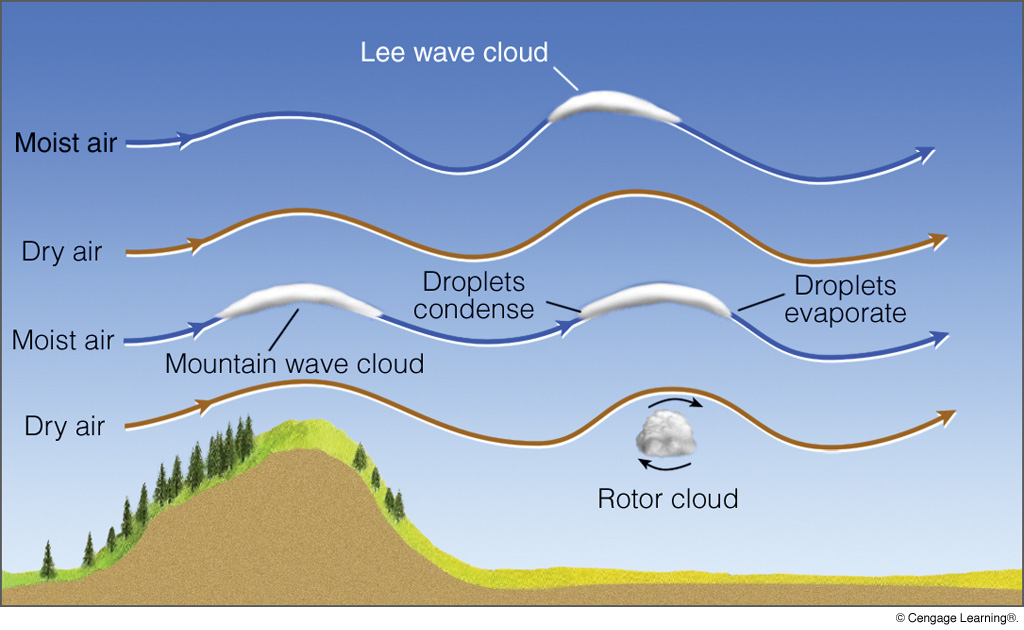 [Speaker Notes: Page: 161

FIGURE 6.24 Lenticular clouds that form in the wave directly over the mountain are called mountain wave clouds, whereas those that form downwind of the mountain are called lee wave clouds. On the underside of the lee wave’s crest a turbulent rotor cloud may form.]
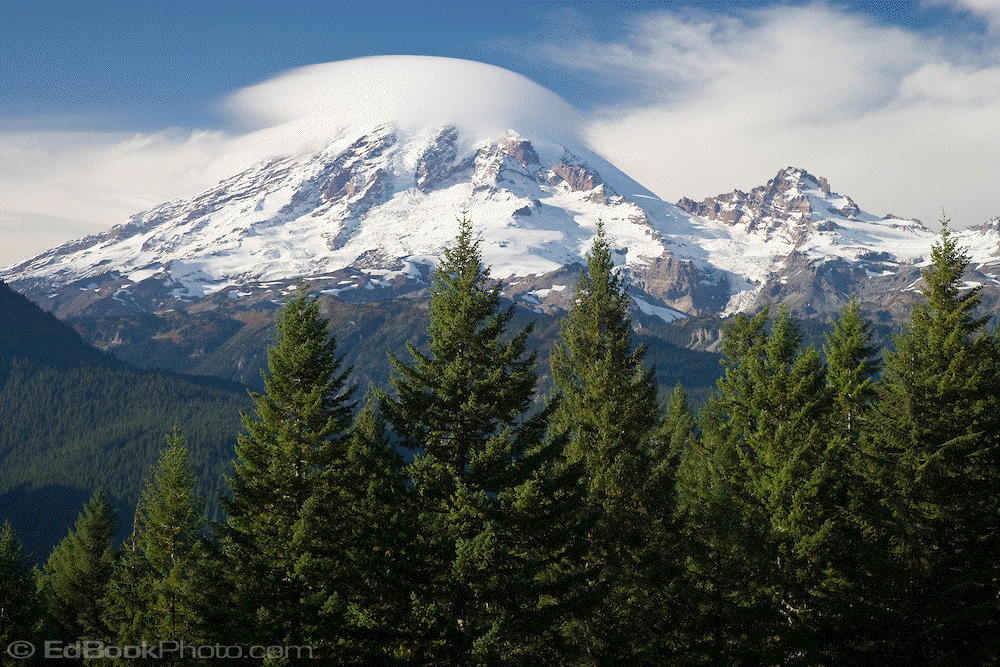 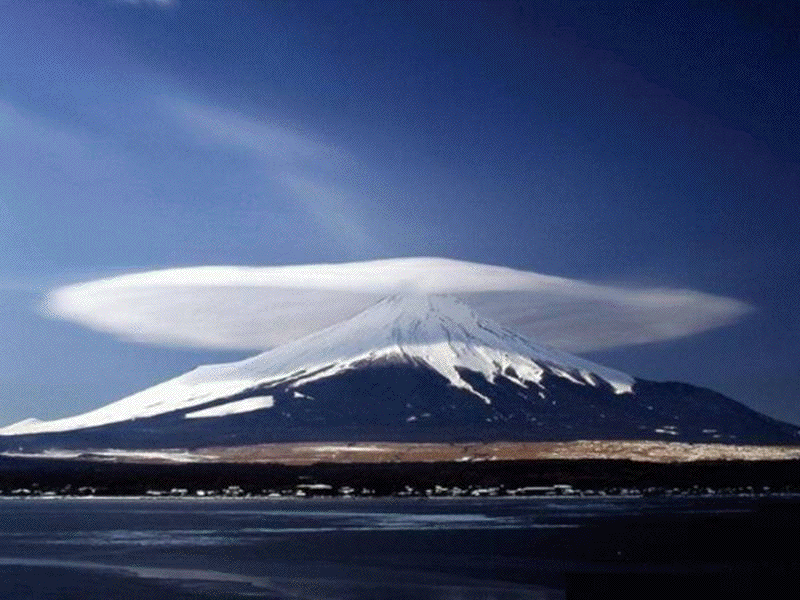 Mark J. Madigan, Walsenburg, CO
Pileus
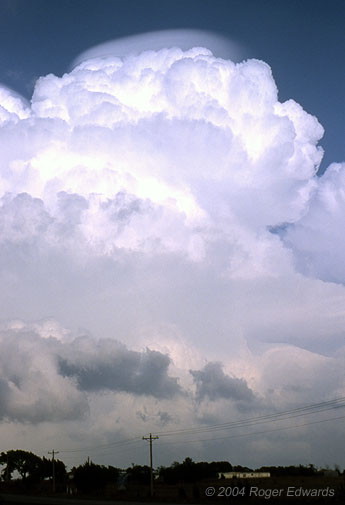 Pileus
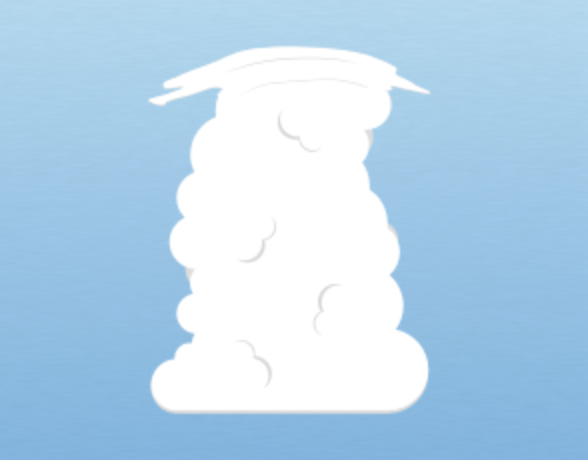 stable
unstable
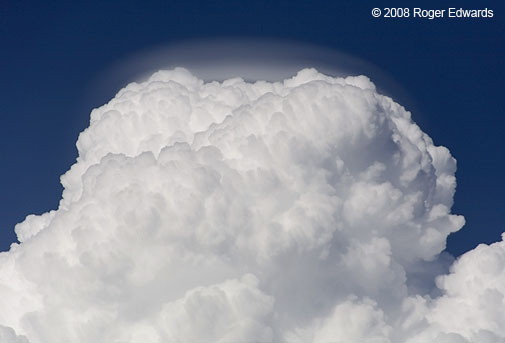 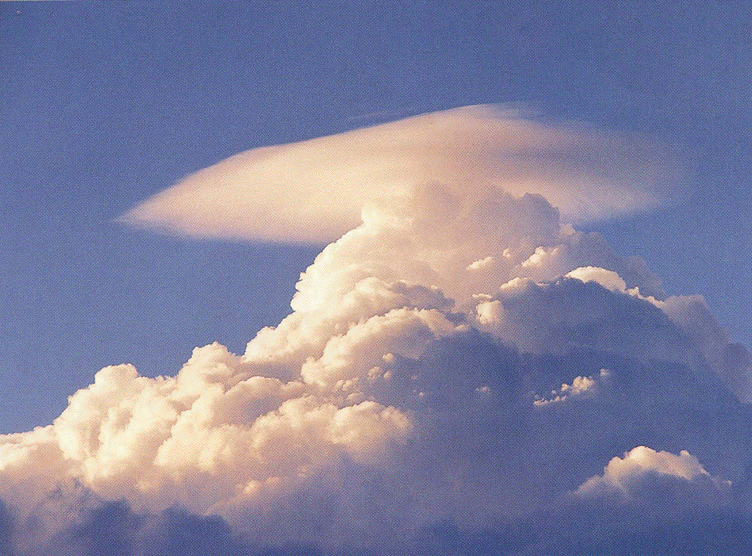 Lenticular Clouds
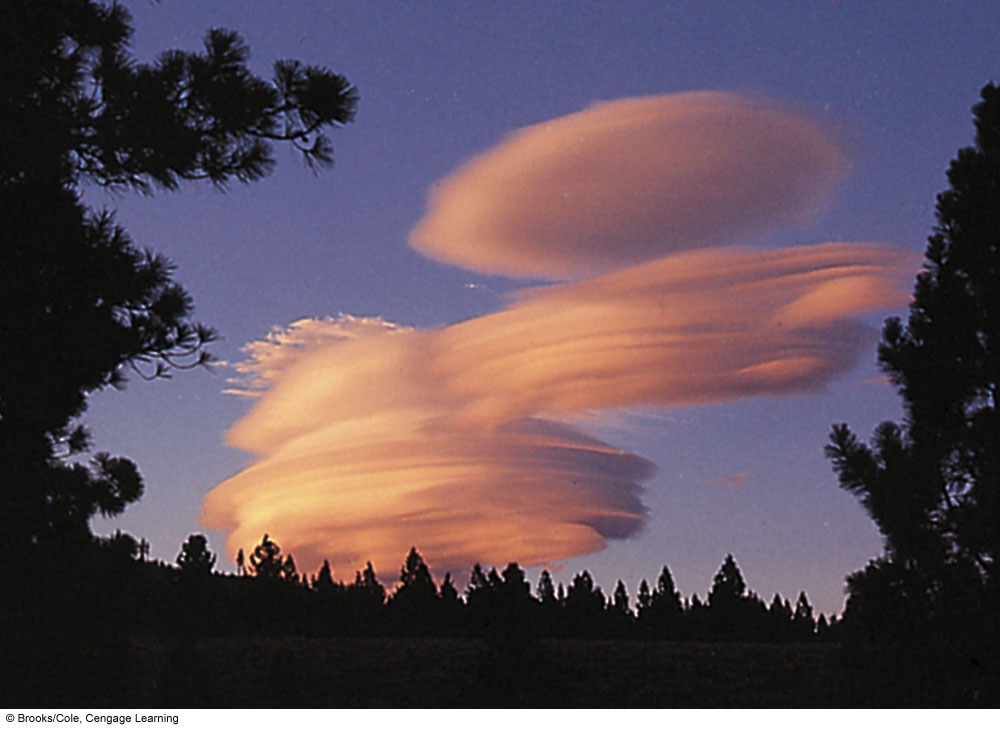 [Speaker Notes: FIGURE 6.25 Lenticular clouds forming one on top of the other
over the Sierra Nevada.]
Lenticular Clouds
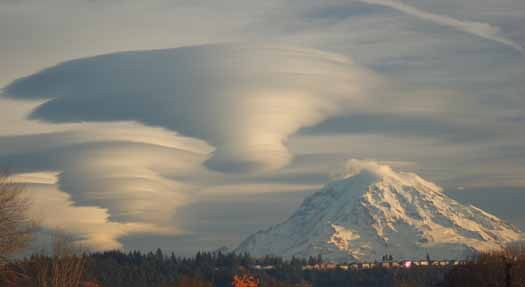 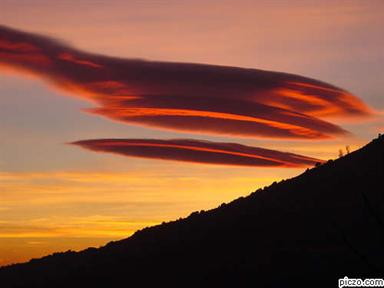 Lenticular Clouds
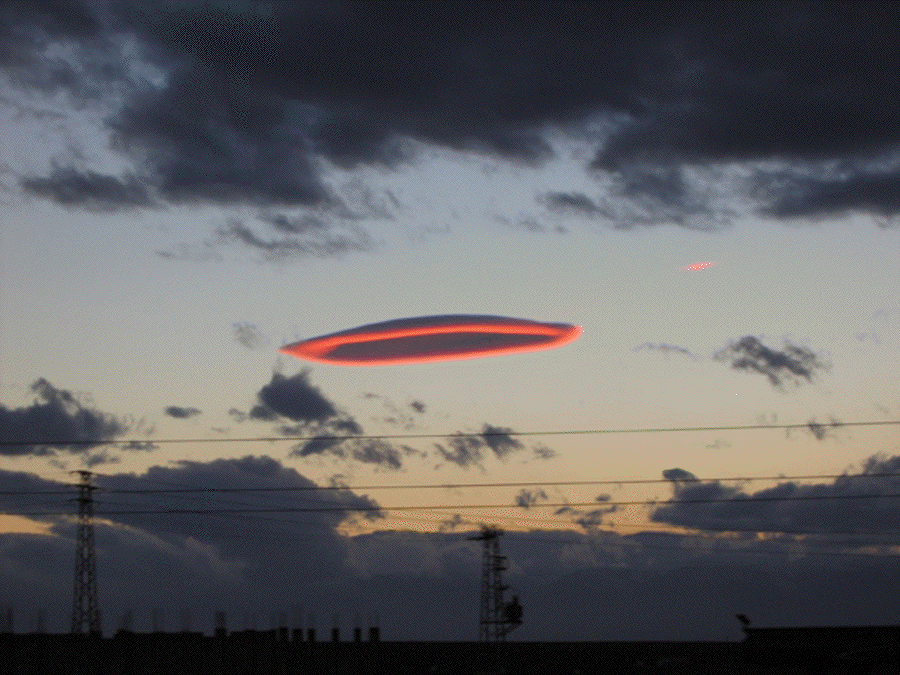 Lenticular Cloud
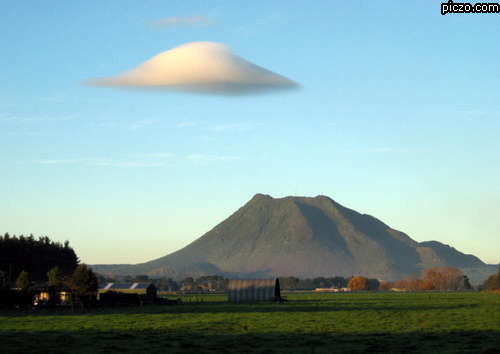 Lenticular Cloud
© Brian Holden
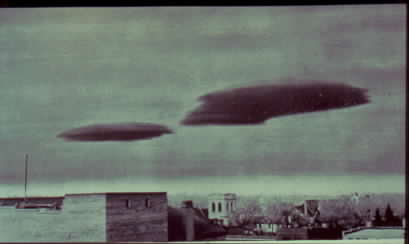 Stratocumulus Castellanus
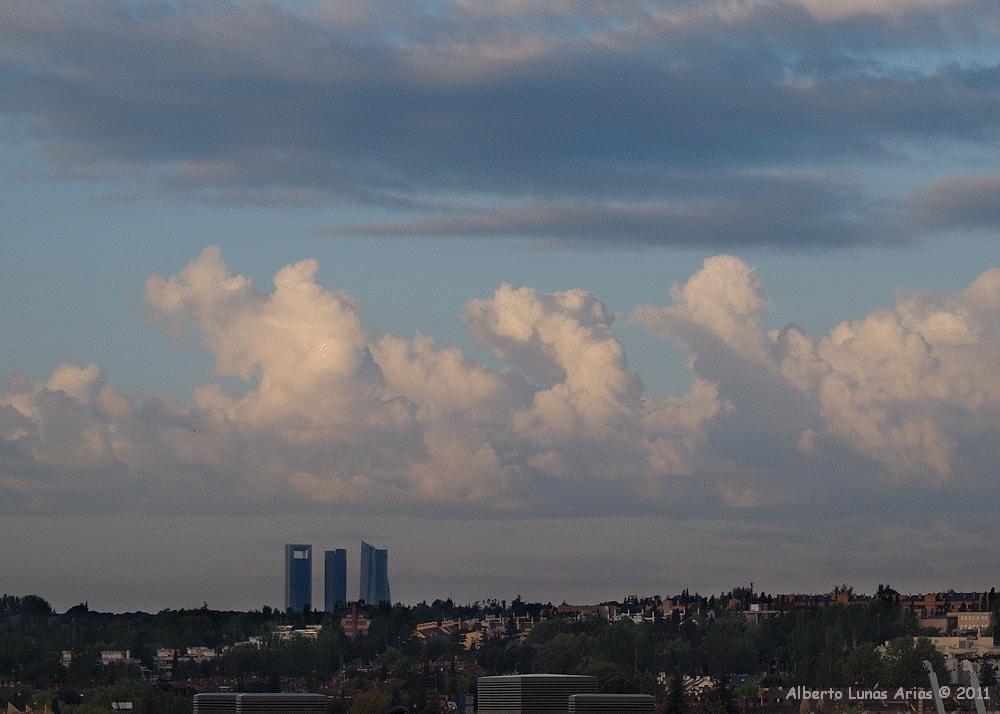 Entrainment:  mixing of dry air along cloud edges
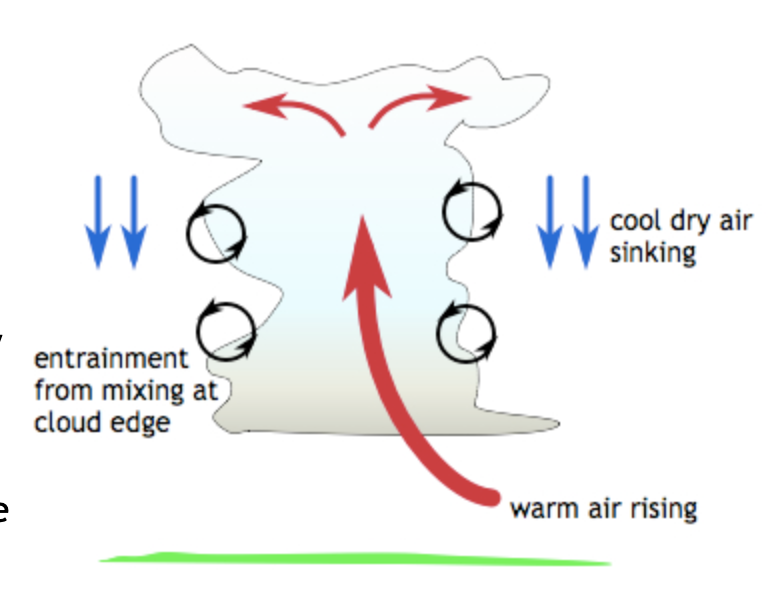 Addition of dry air causes cloud droplets to evaporate.
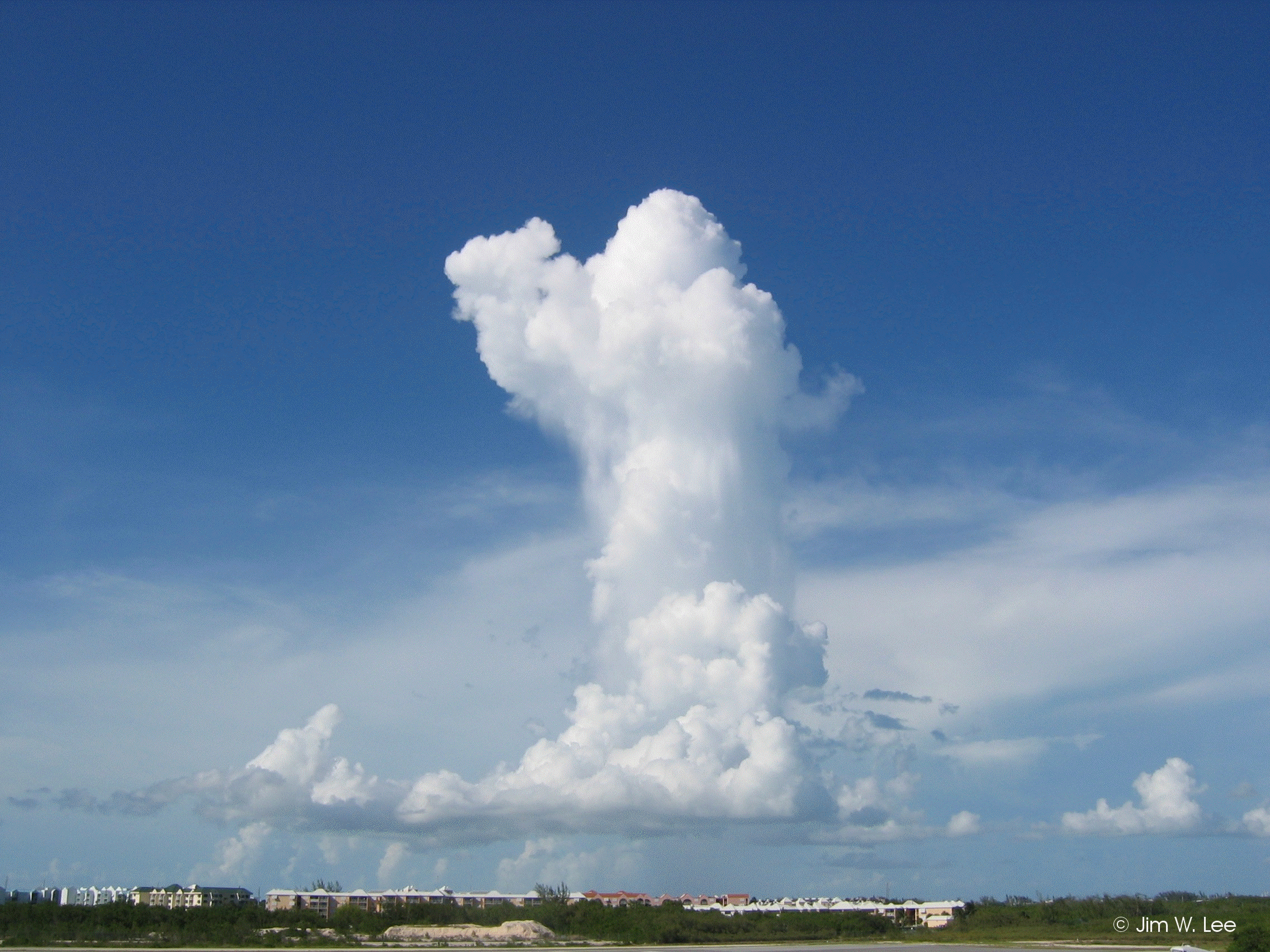 Stratocumulus Castellanus
unstable
stable
Mammatus
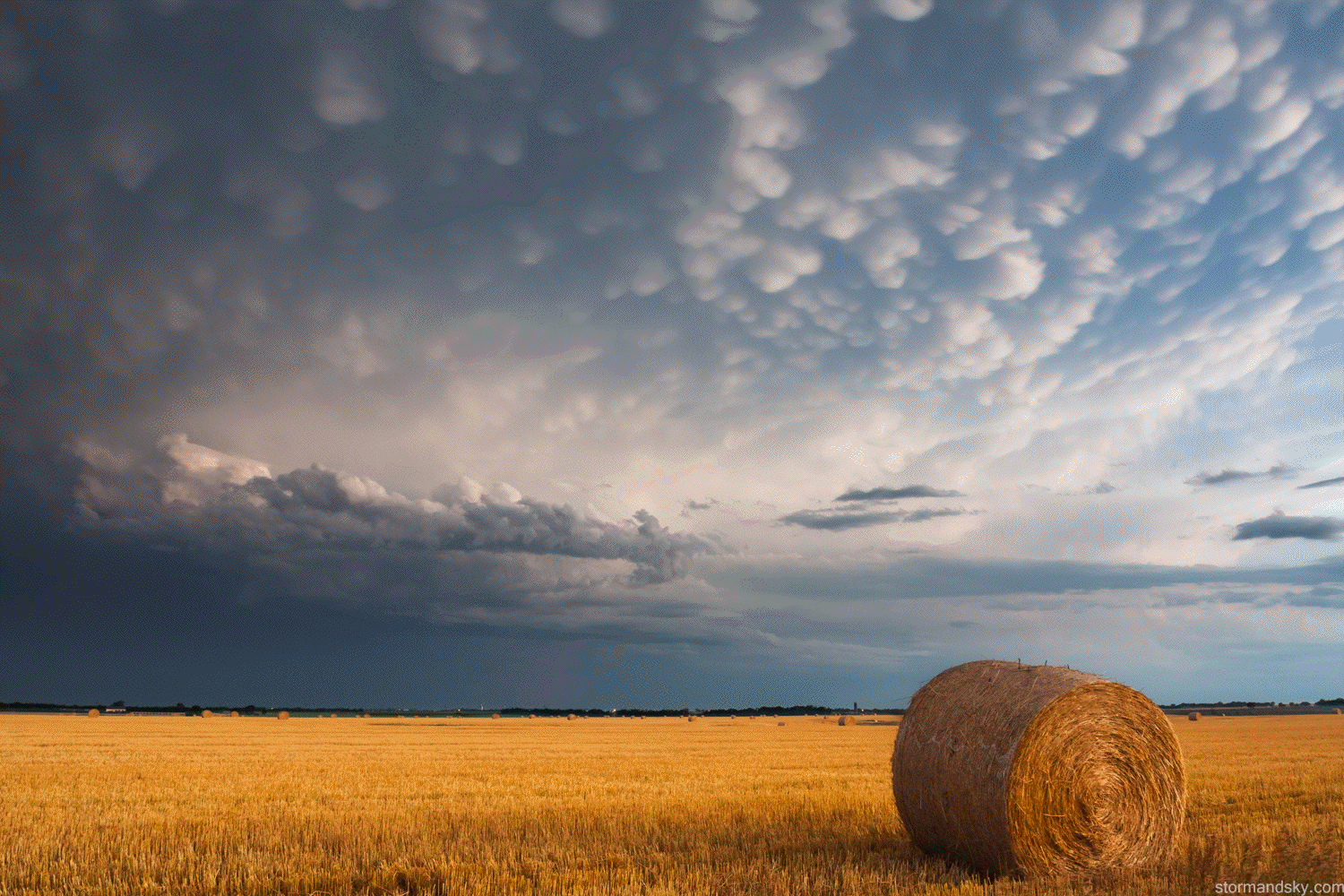 Pendules on Contrails
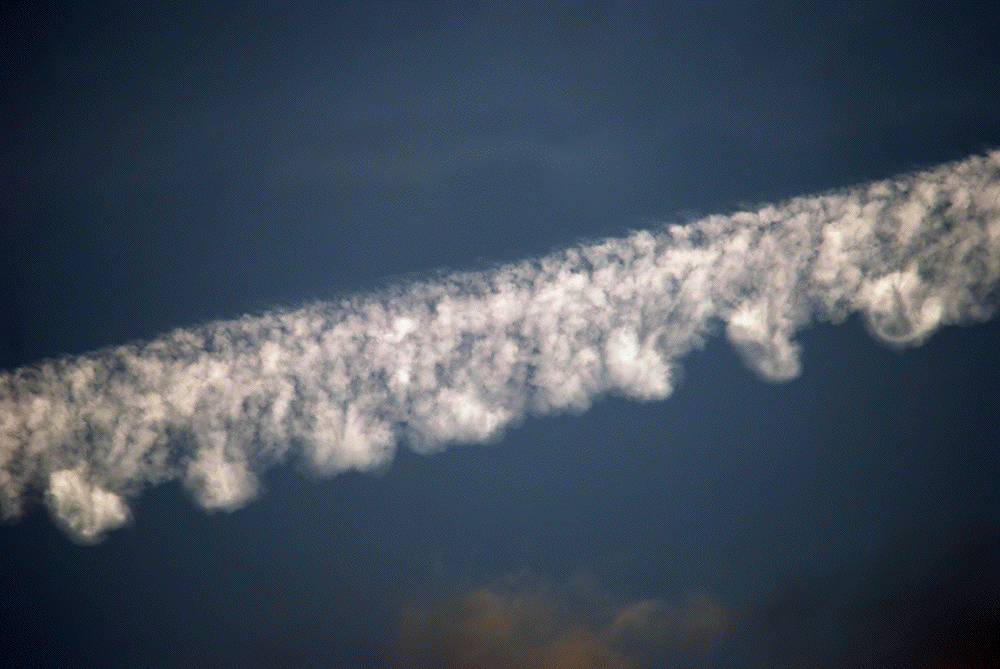 Mammatus
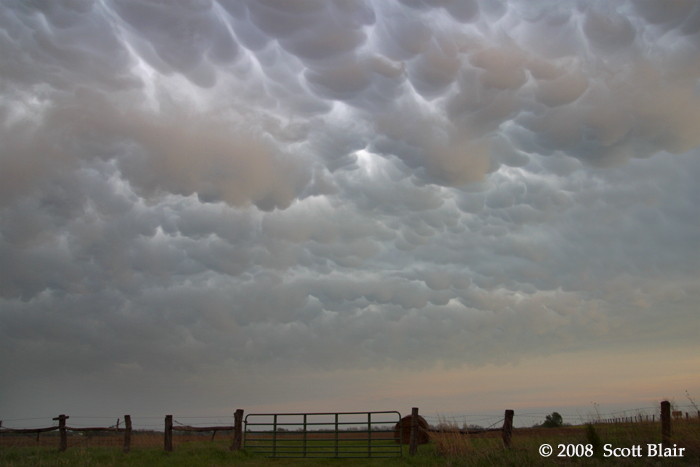 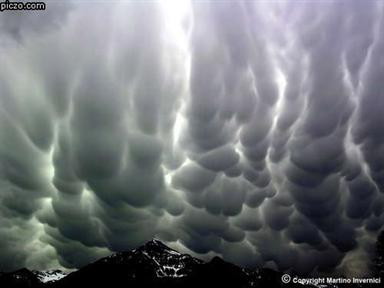 Mammatus
Mammatus
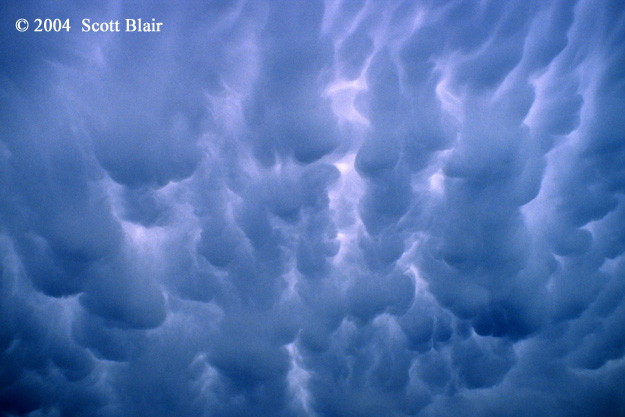 Mammatus
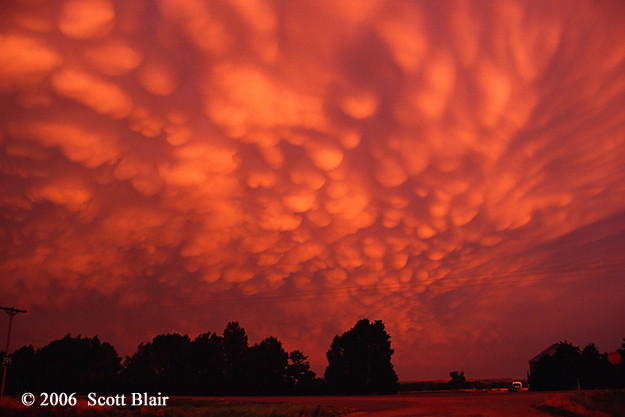 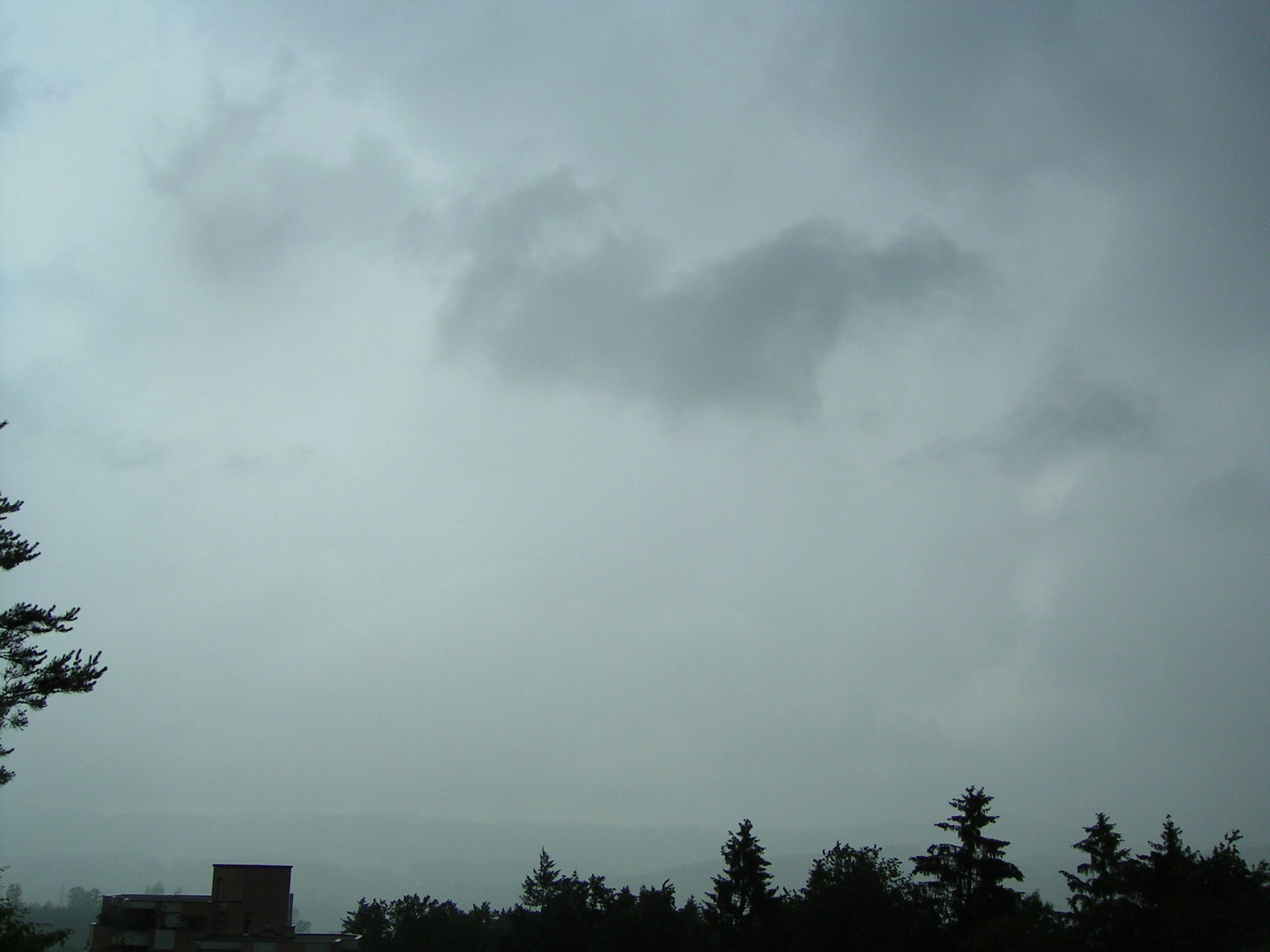 Fractostratus (“Scud”)
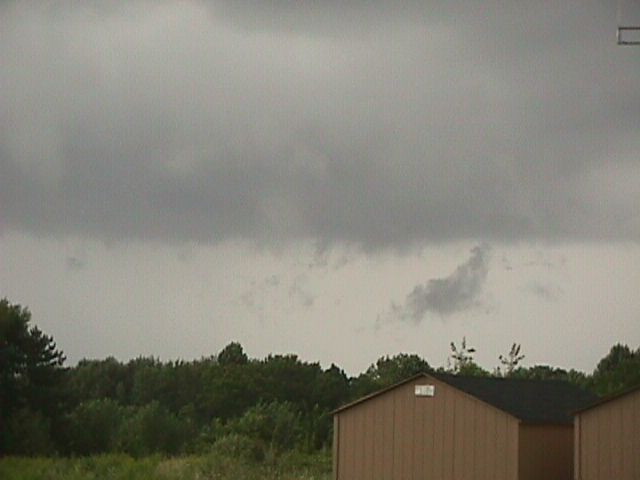 Fractostratus (“Scud”)
Virga
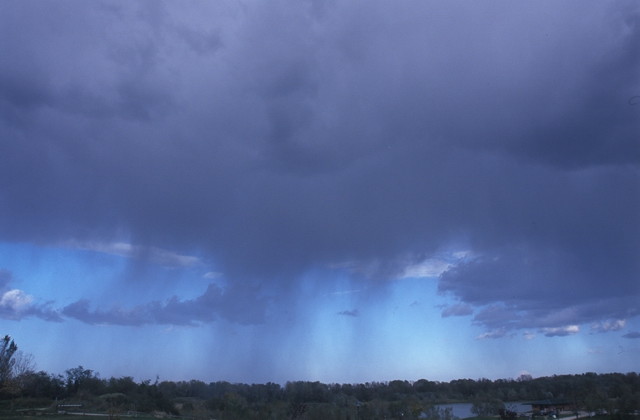 Virga
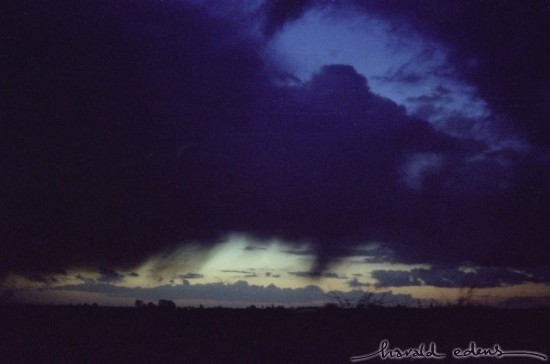 Billows
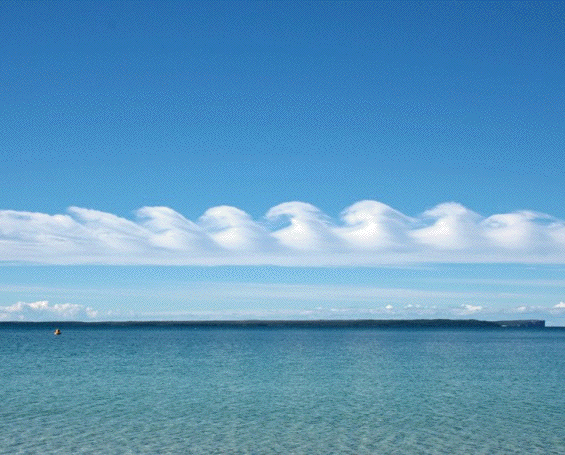 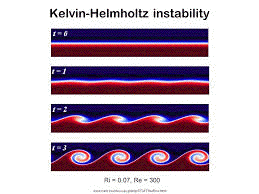 up
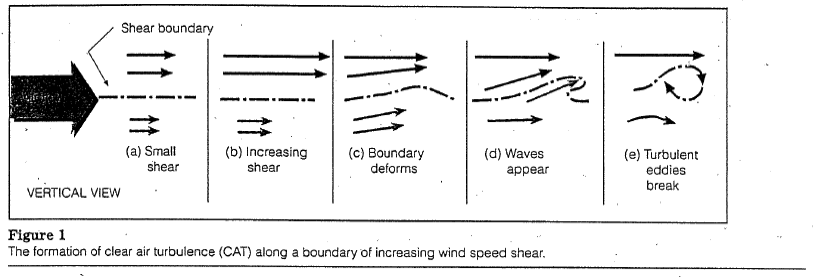 Billows
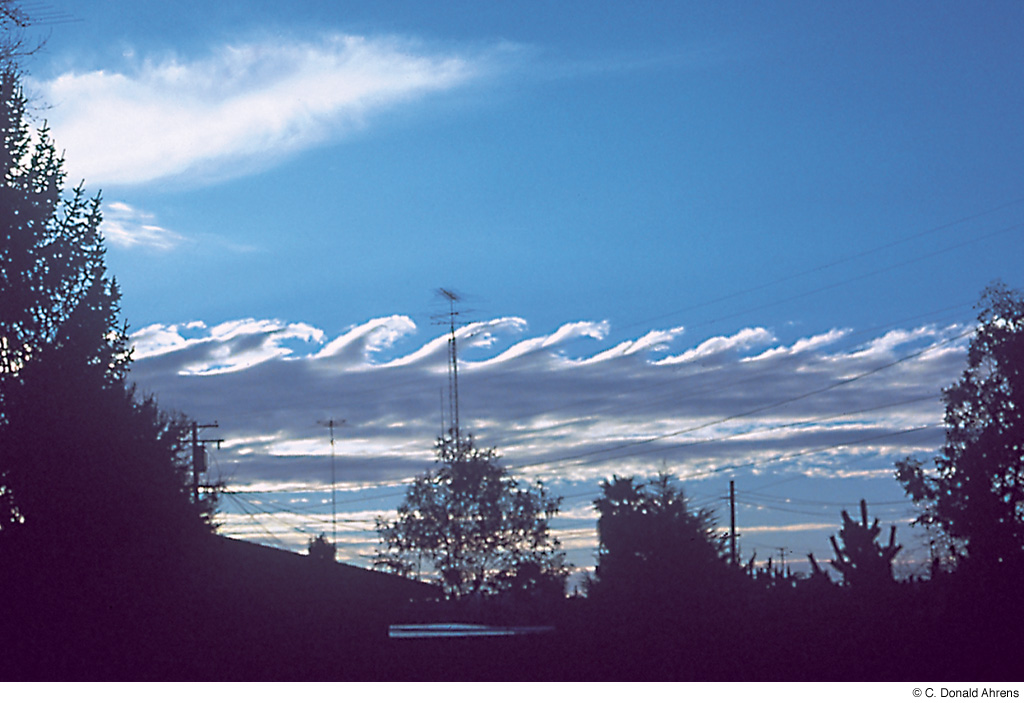 [Speaker Notes: Page: 164

FIGURE 6.27 Billow clouds forming in a region where wind speed changes rapidly with altitude. This is a region of strong vertical wind shear. (More on the topic of wind shear and the formation of these clouds is given in Chapter 9, p. 235.)]
Cloud Streets
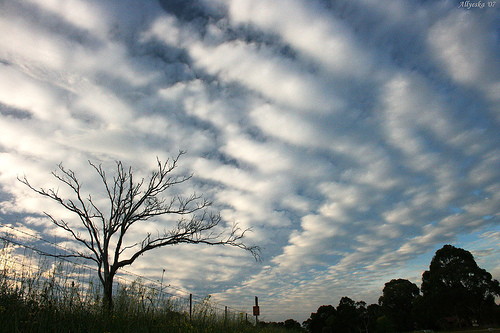 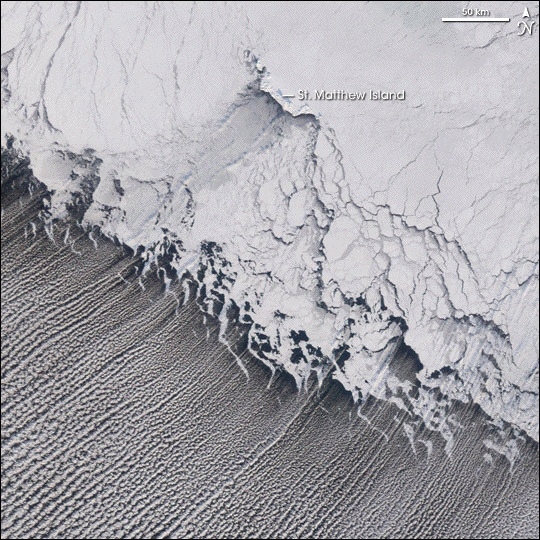 Cloud Streets
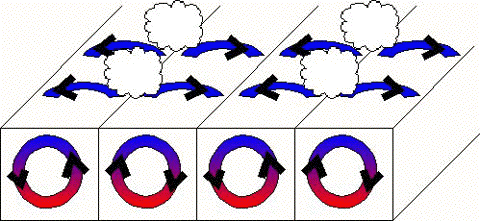 STABLE
cold ice
wind
UNSTABLE
wind
warm water
Cloud Streets
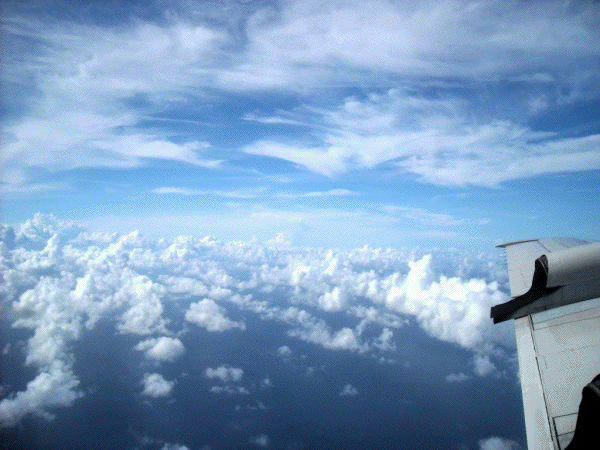